MR Anatomy of the Abdomen and Pelvis
Arterial Anatomy
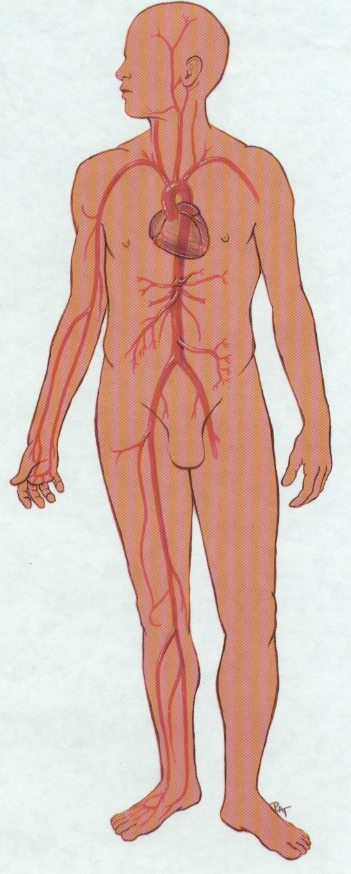 Venous Anatomy
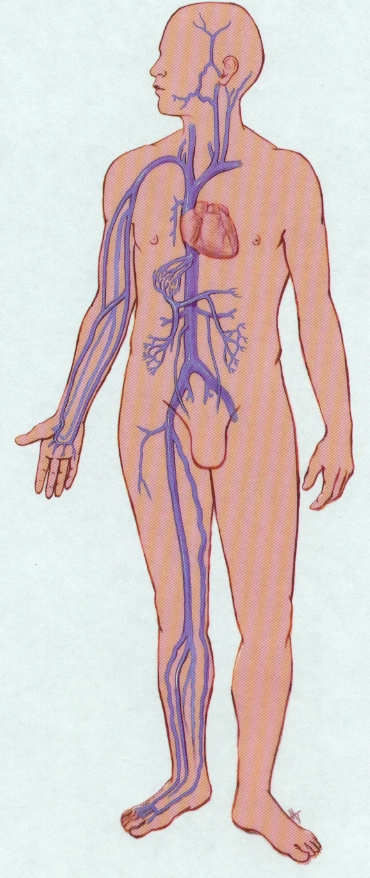 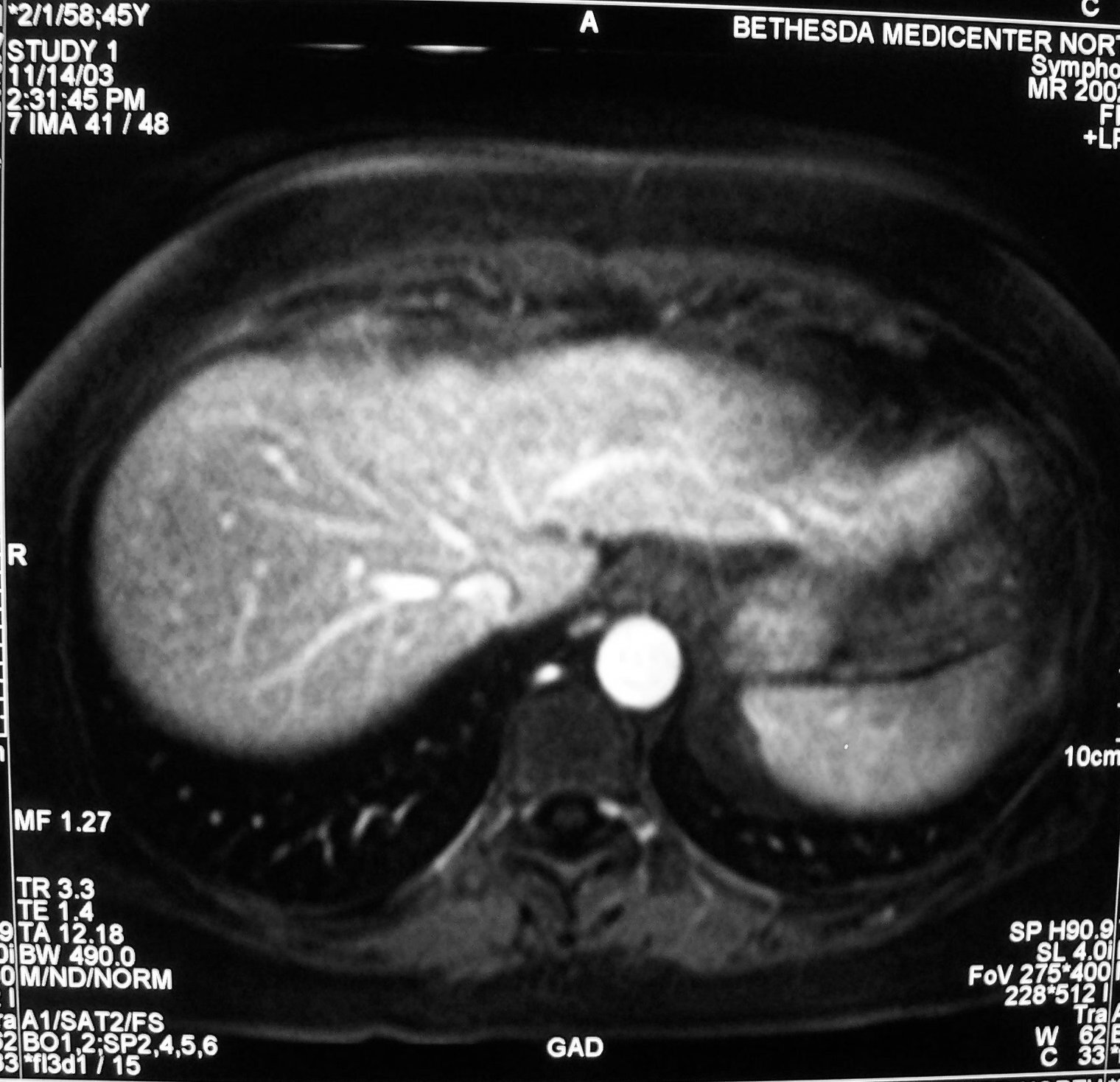 Lt. Lobe of Liver
Rt. Lobe of Liver
Spleen
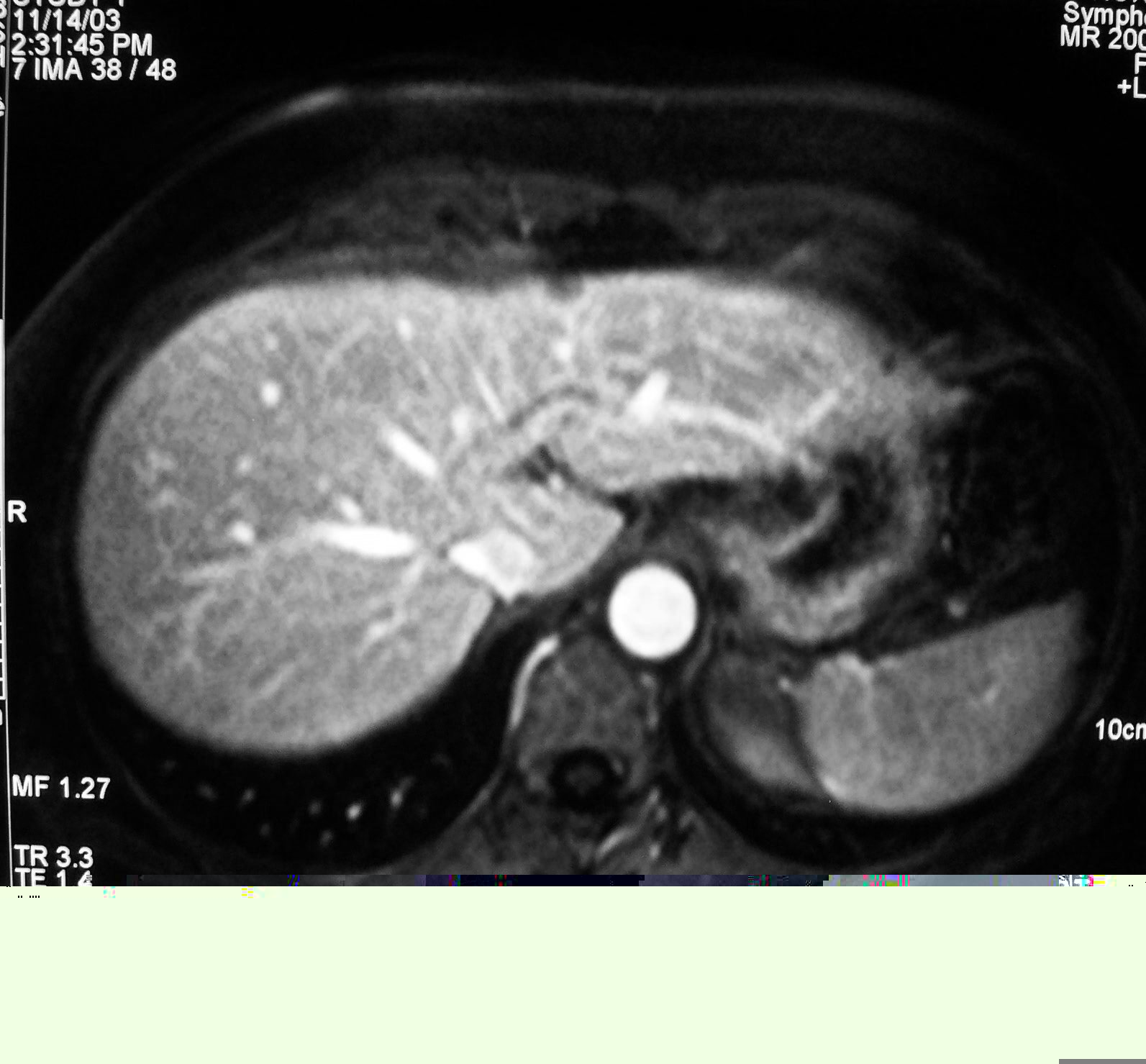 Cardiac Orifice
Fundus of Stomach
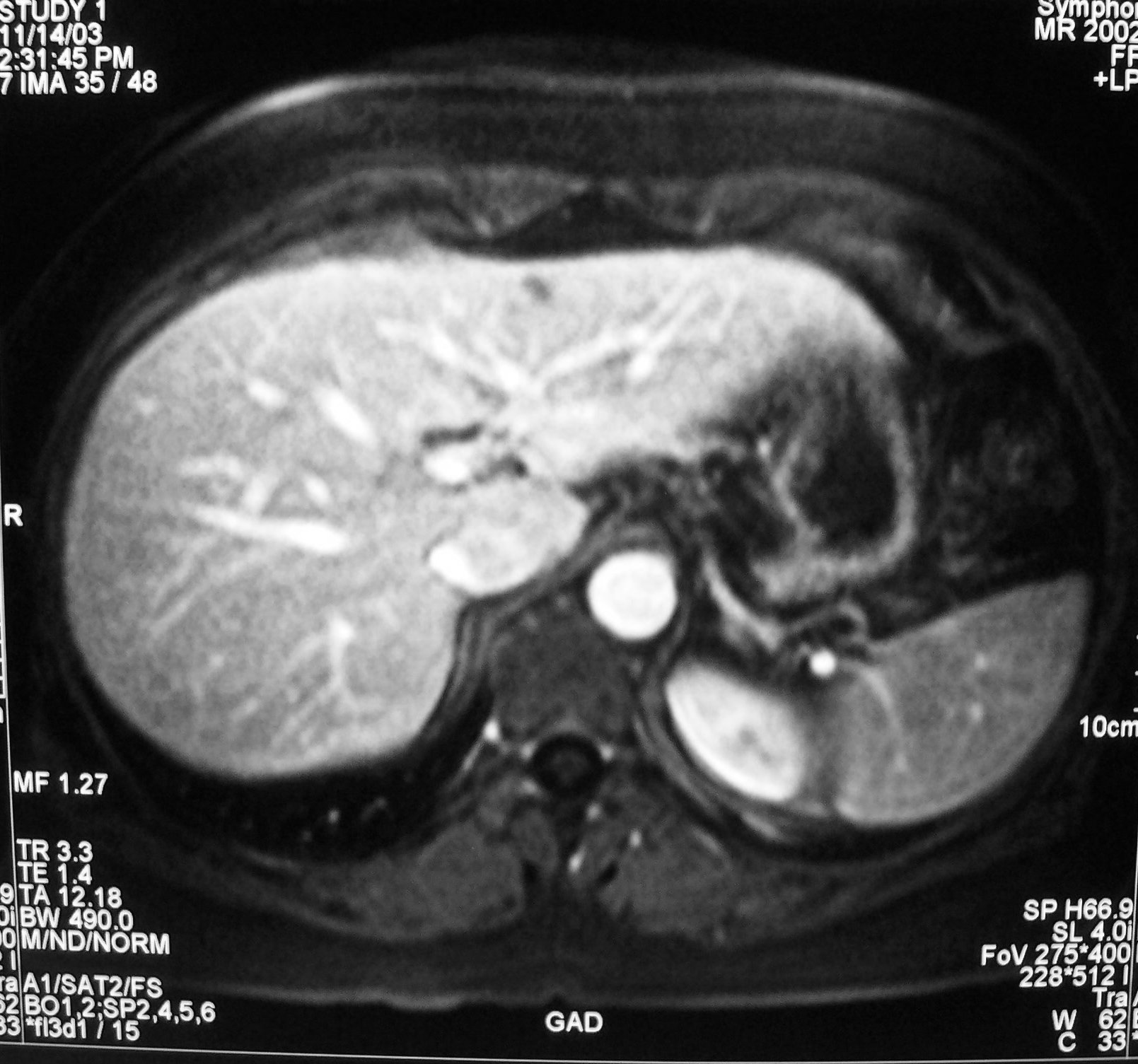 Crus of Diaphragm
Splenic Artery
Rt. Adrenal Gland
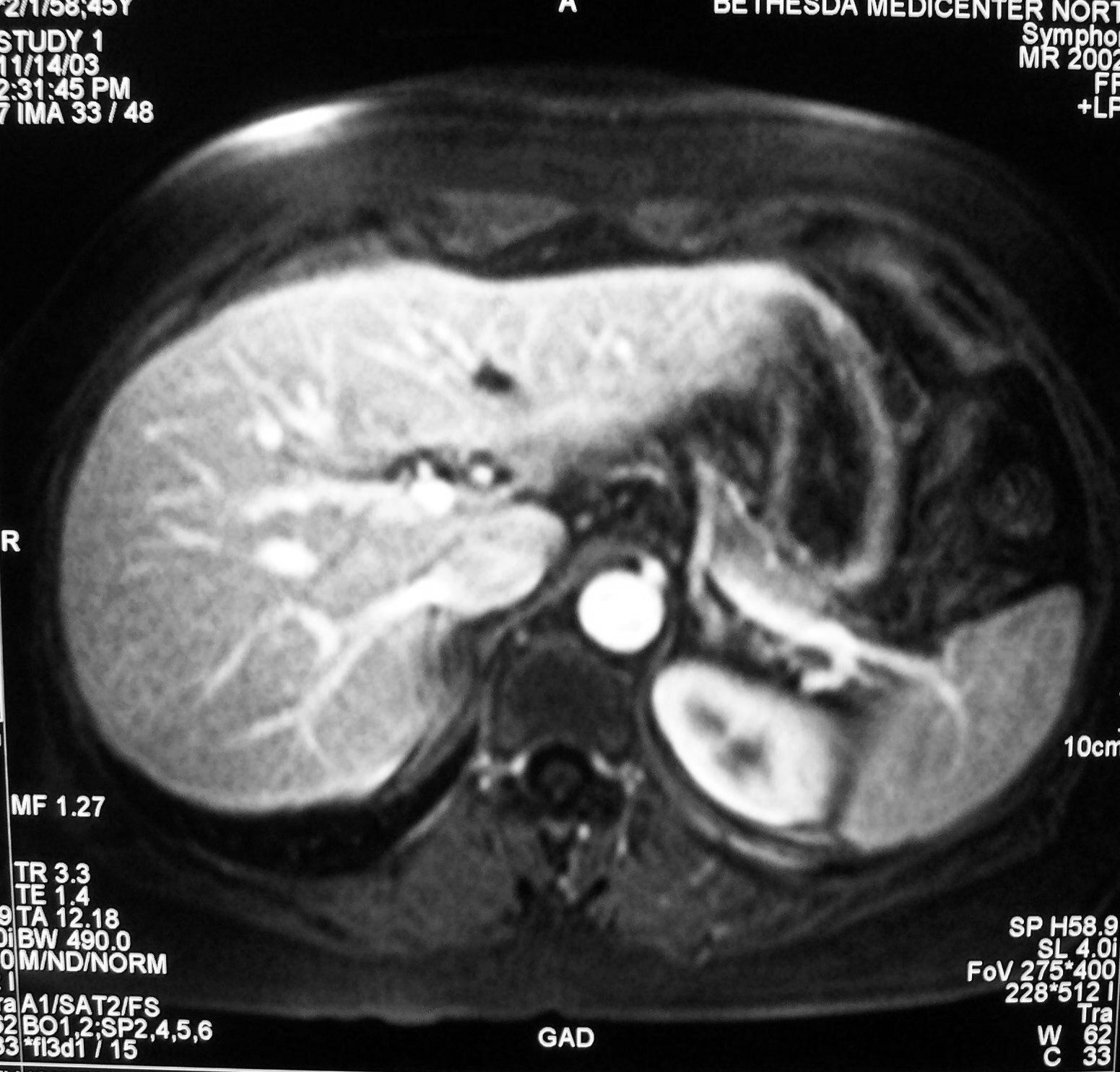 Splenic Artery
Porta Hepatis
Body of Stomach
Splenic Vein
Spleen
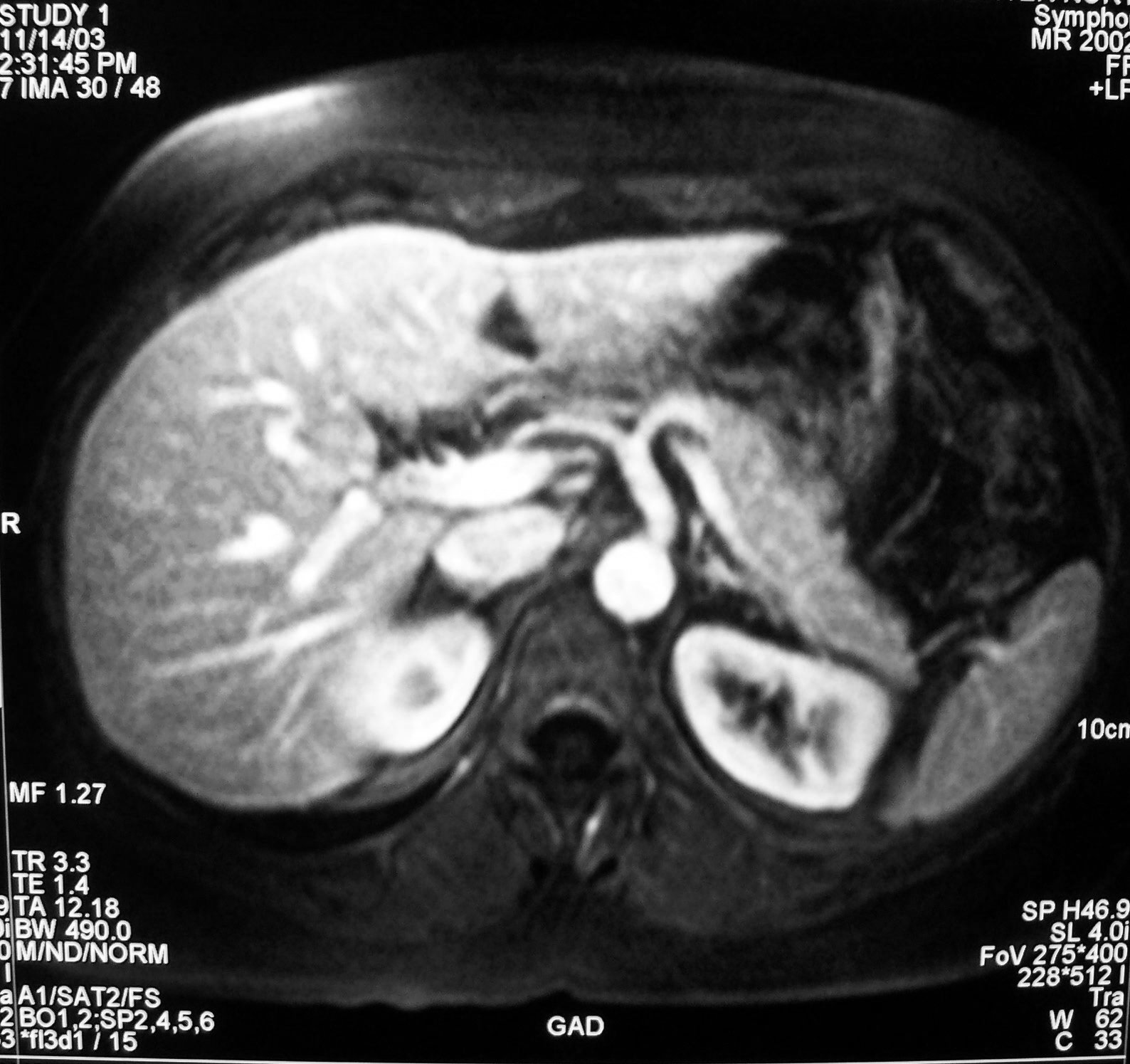 Common Hepatic Artery
Splenic Artery
Portal Vein
Celiac Trunk
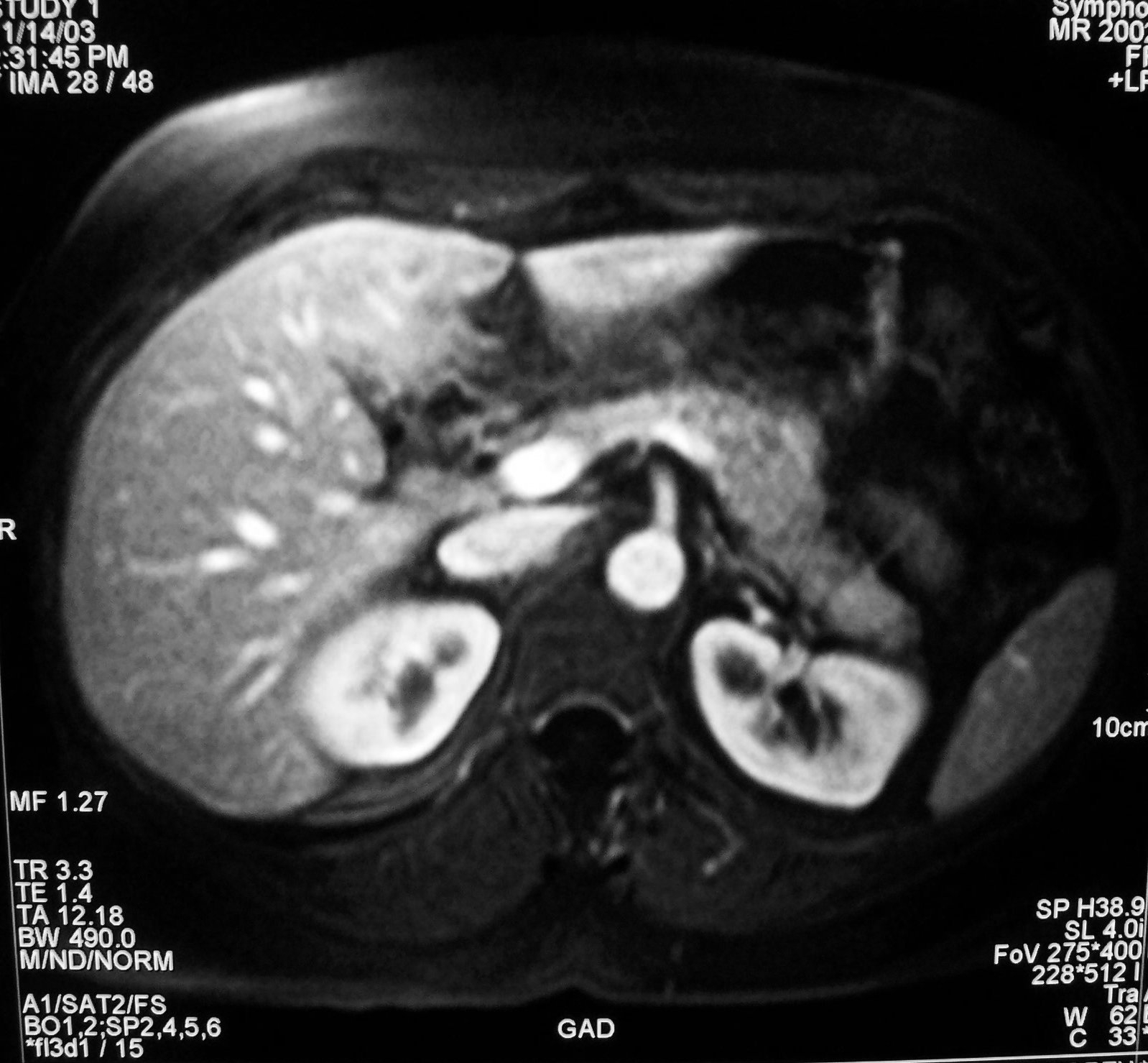 Lt. Lobe of Liver
Quadrate Lobe of Liver
Pylorus of Stomach
Rt. Lobe of Liver
Tail of Pancreas
Lt. Adrenal Gland
Caudate Lobe of Liver
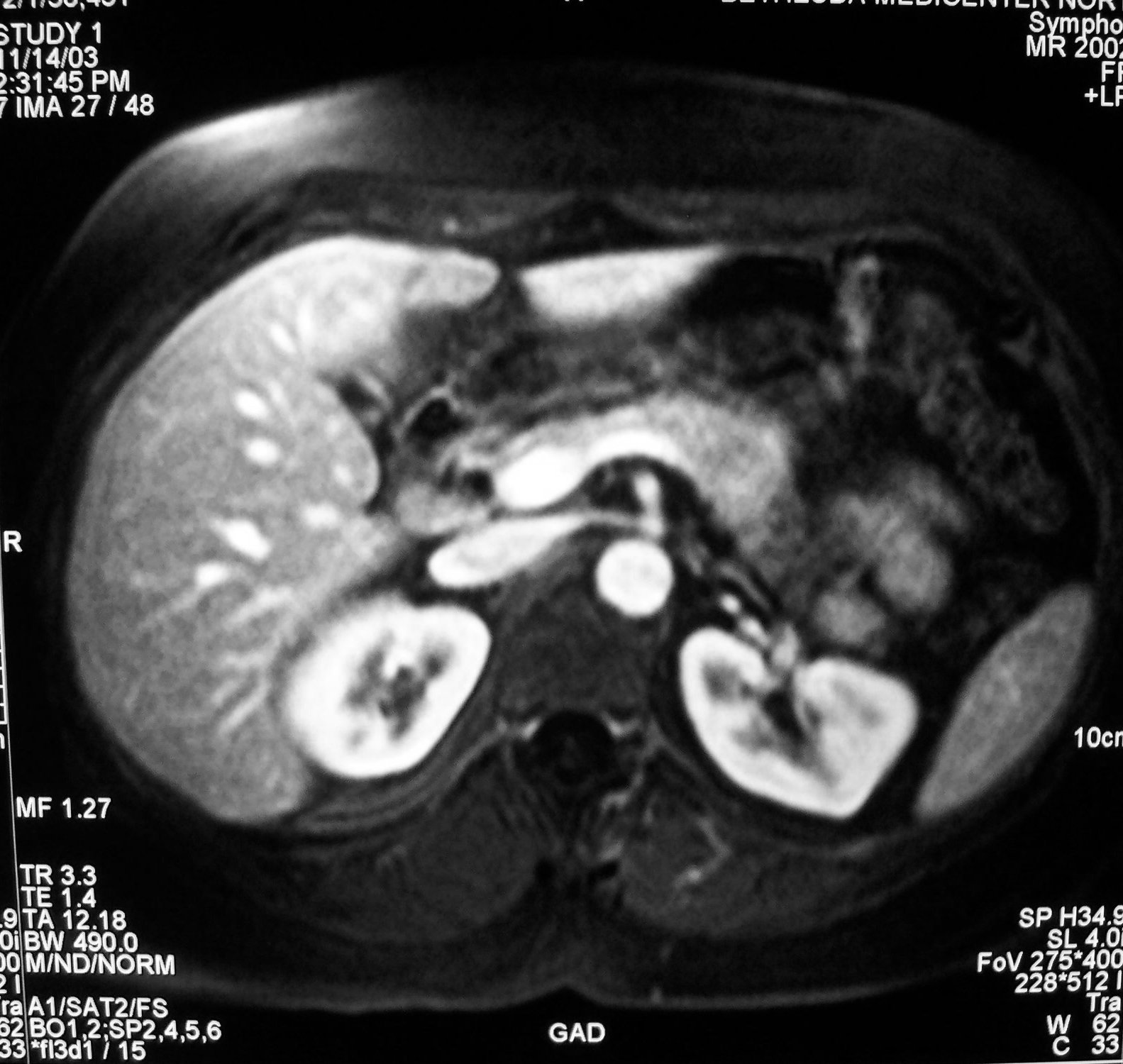 Pylorus of Stomach
Splenic Vein
SMV
SMA Origin
IVC
Aorta
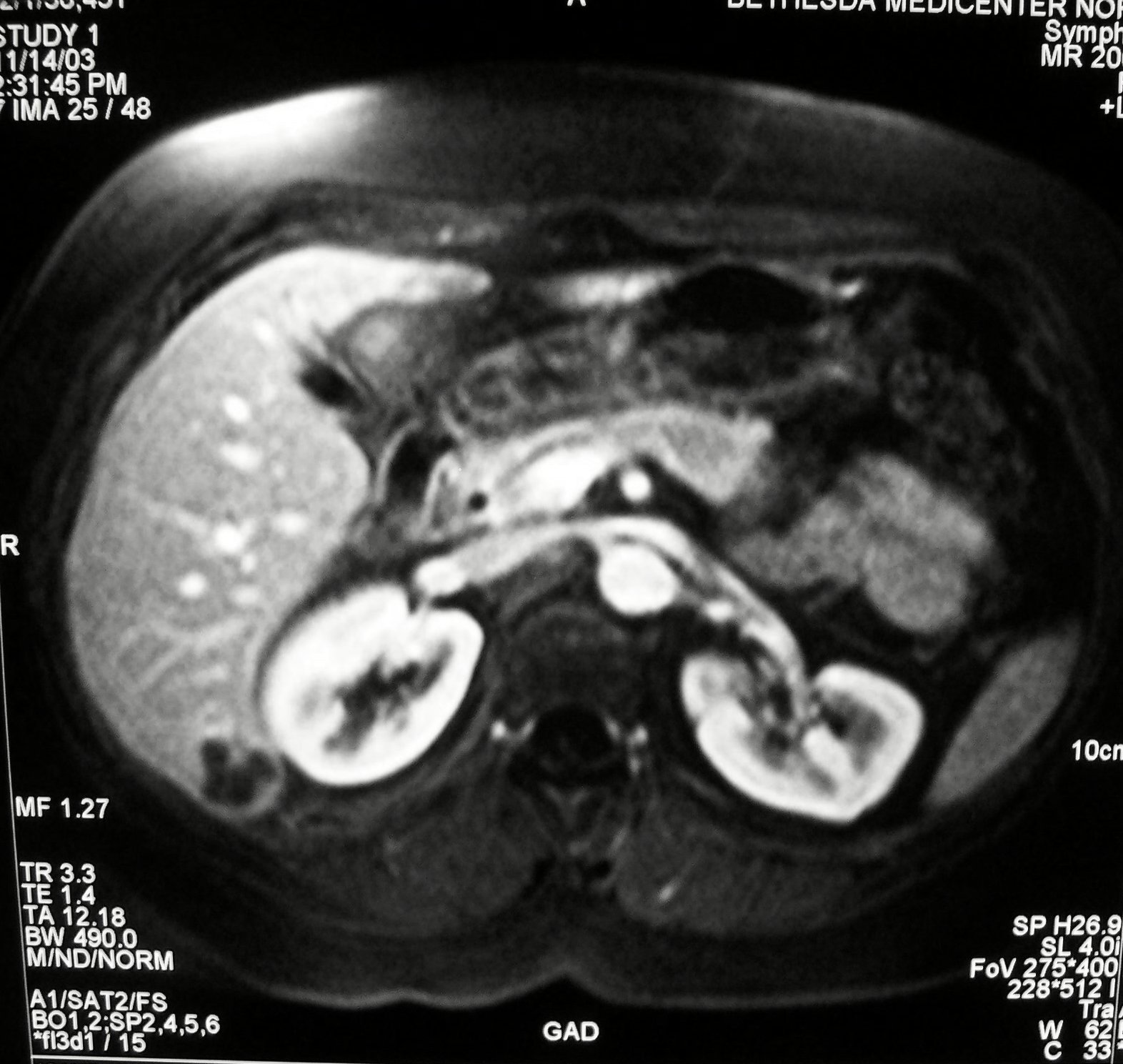 CBD
Lt. Renal Vein
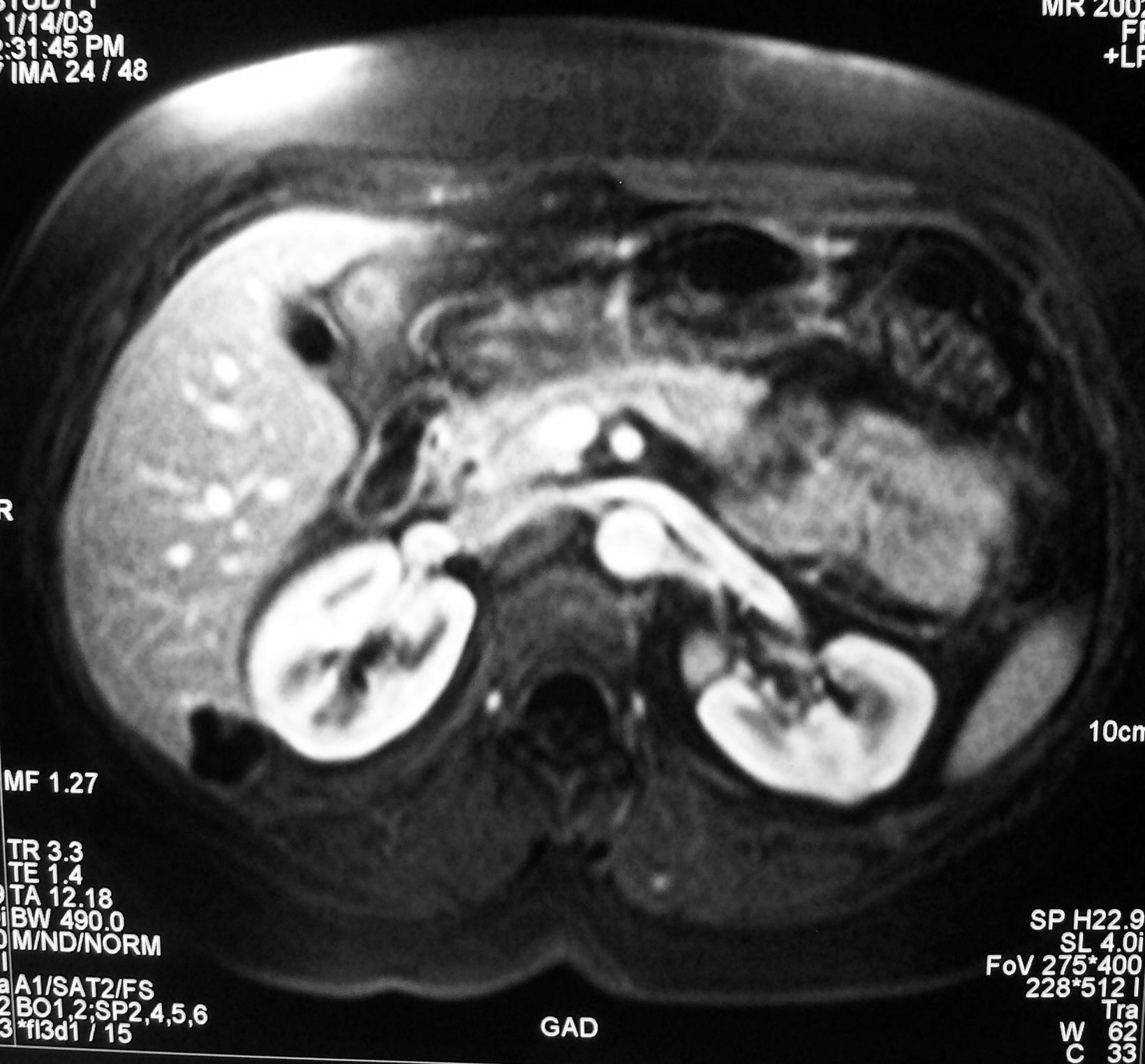 Duodenum
Body of Pancreas
Rt. Lobe of Liver
Lt. Renal Artery
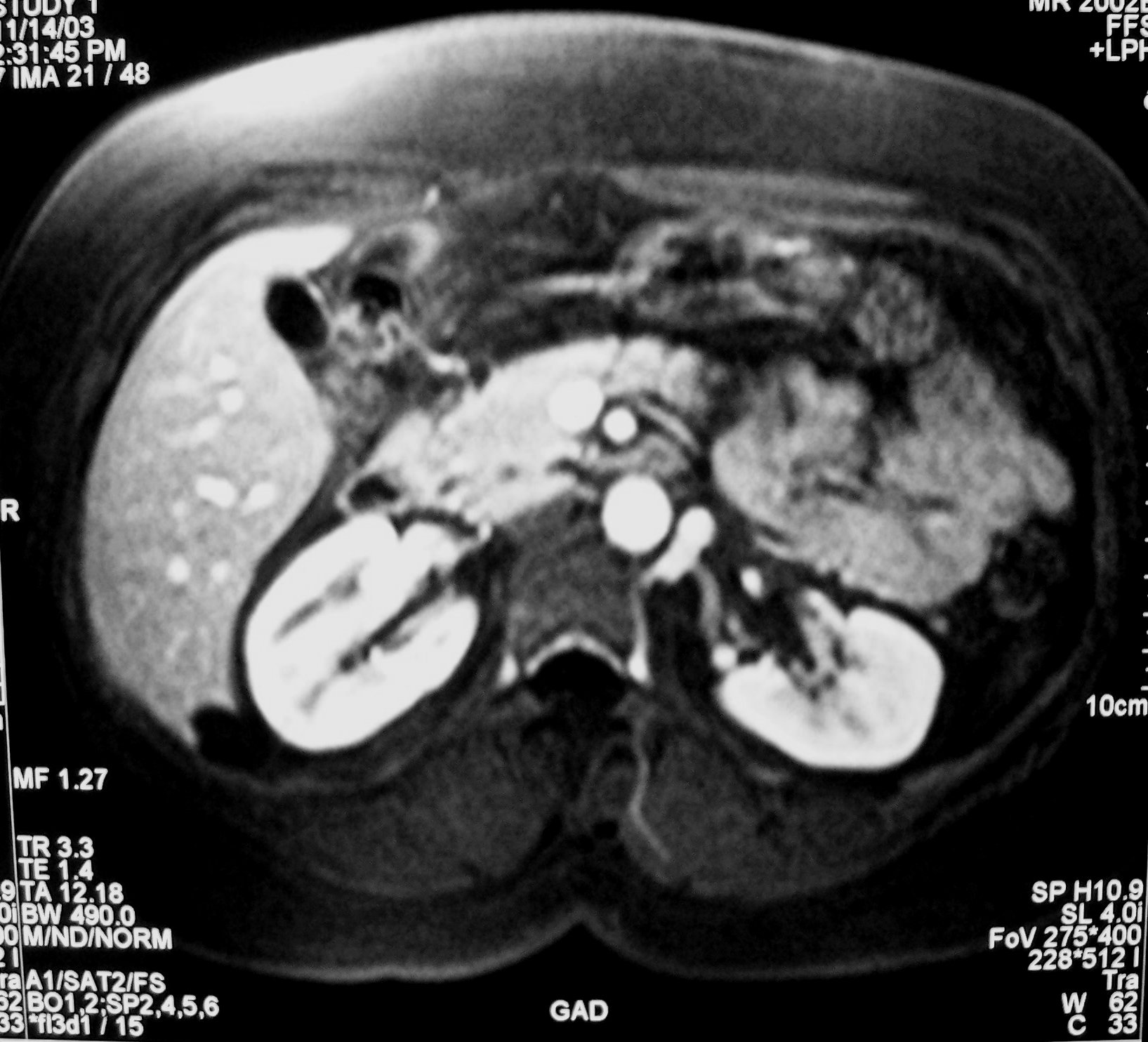 Gallbladder
Lt. Kidney Hilum
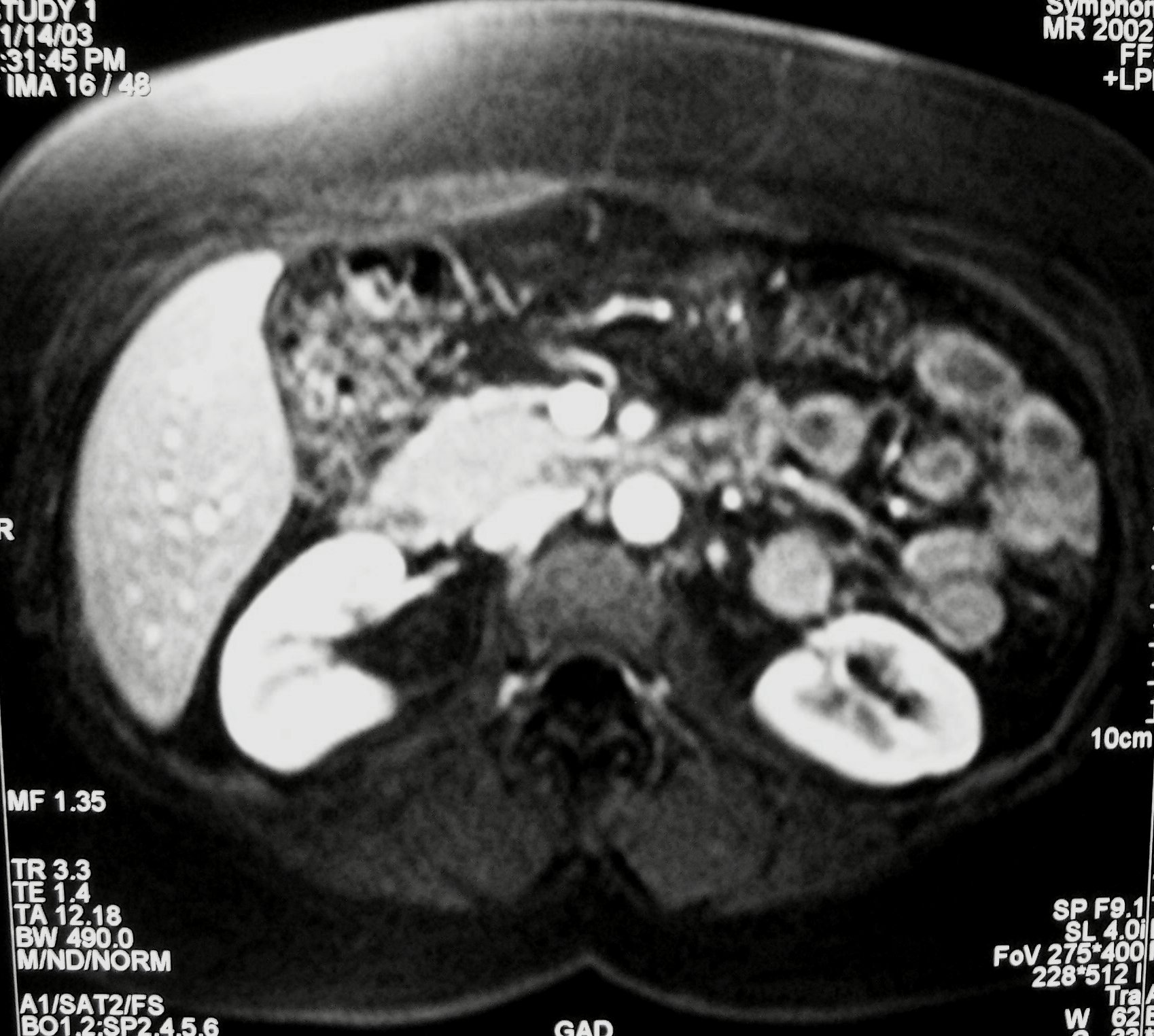 Head of Pancreas
SMV
SMA
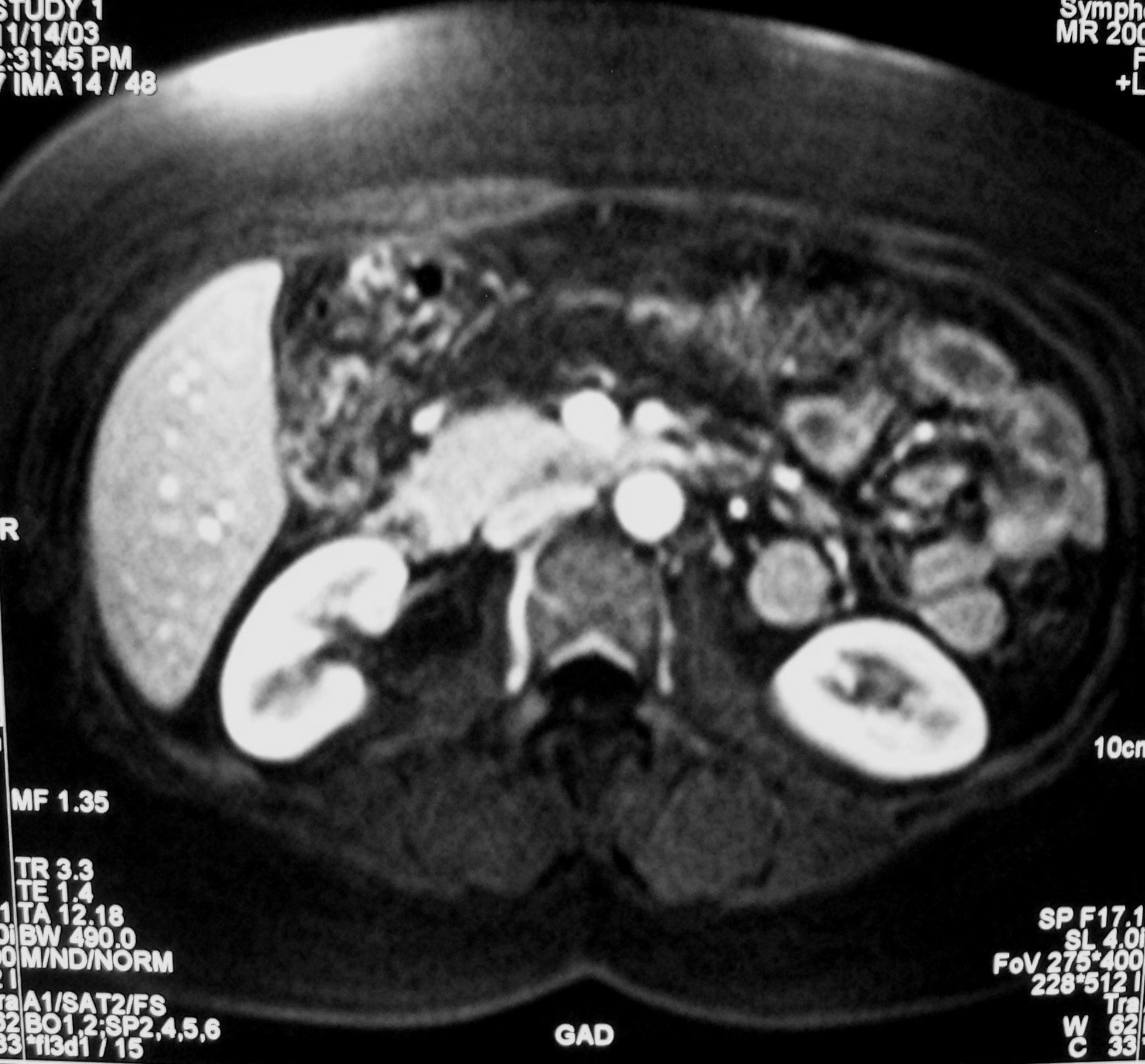 Lumbar Artery
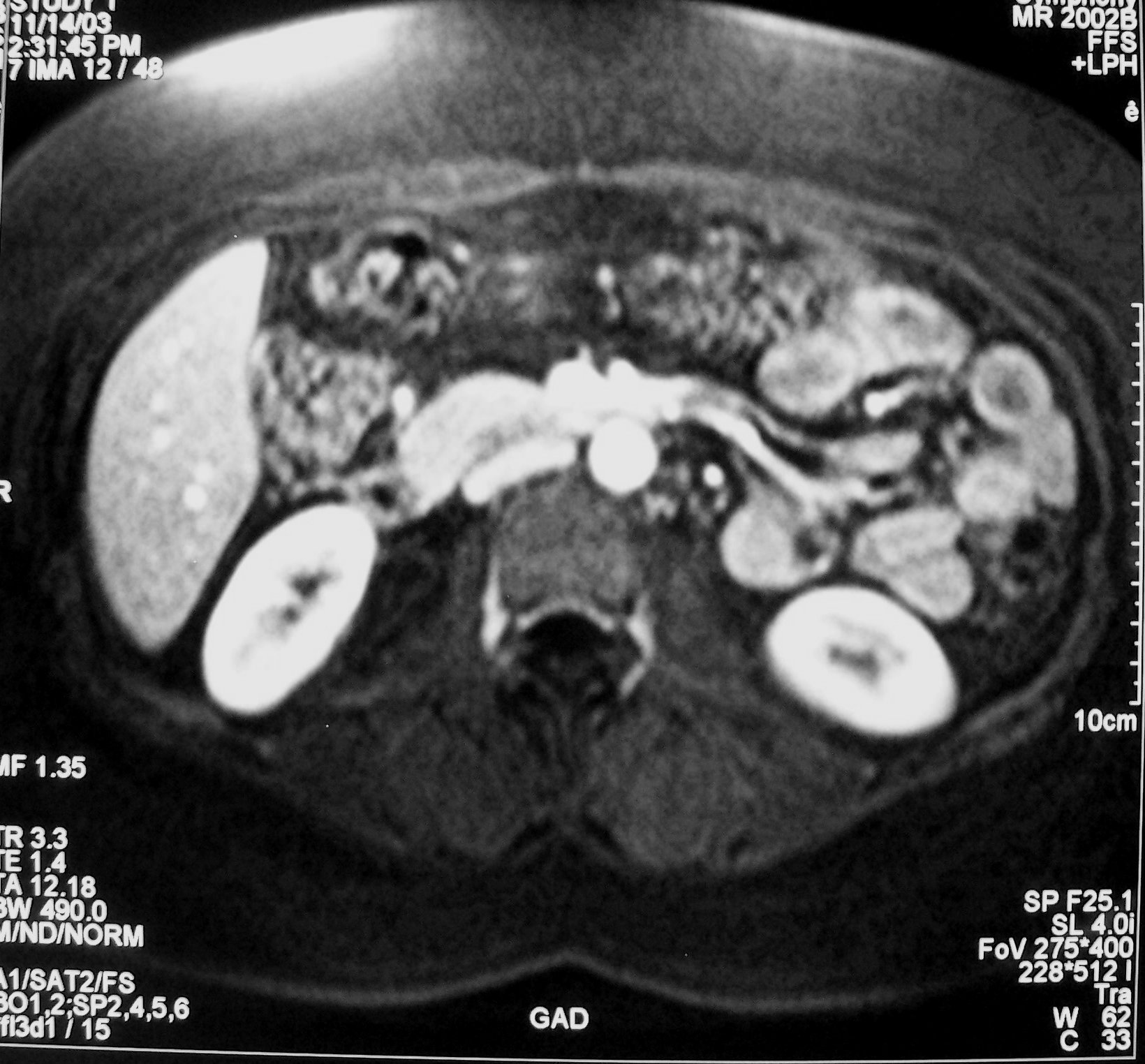 Rectus Abdominus Muscles
Erector Spinae Muscles
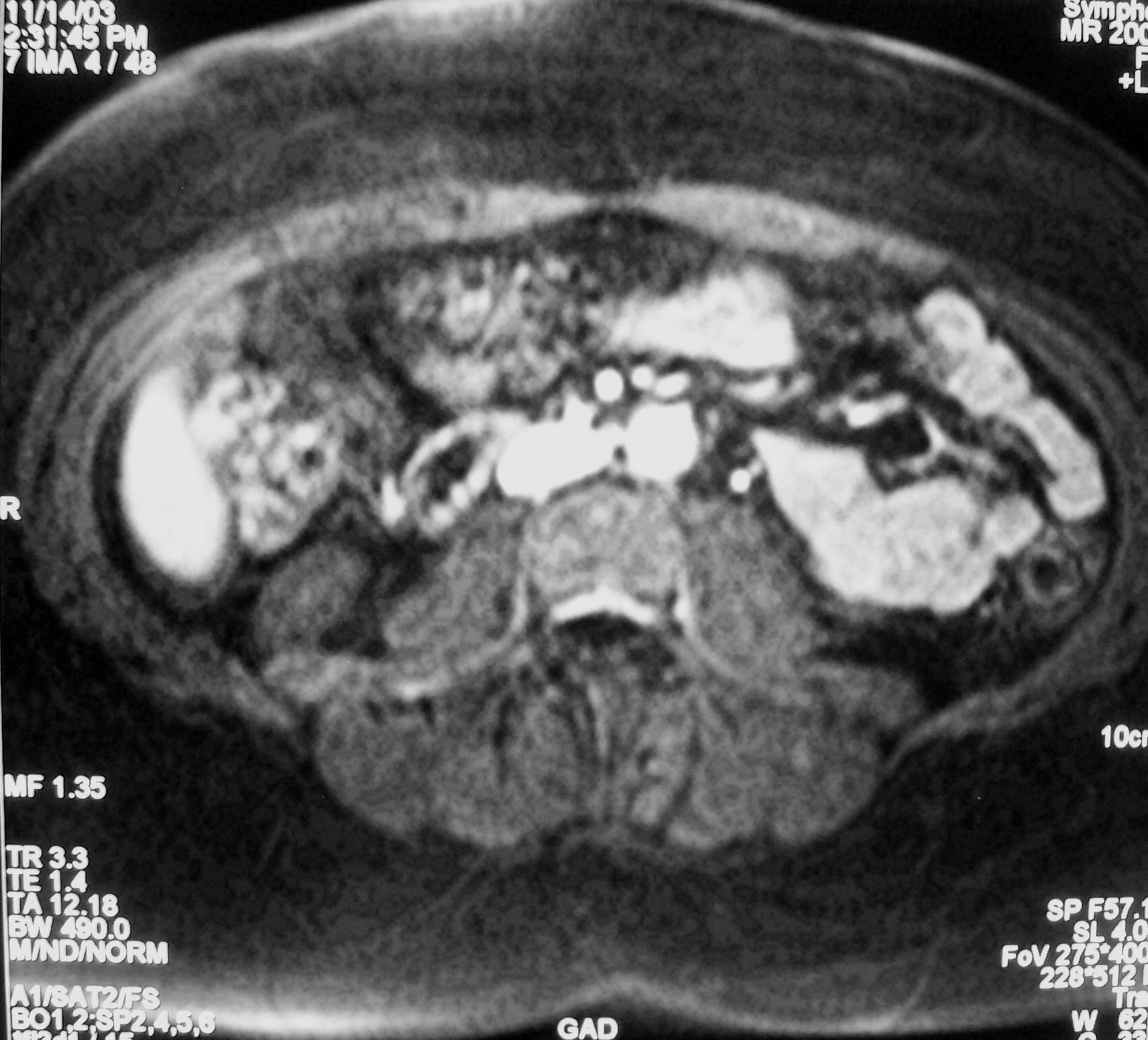 IVC
Aorta
Coronal Imaging
Posterior to anterior
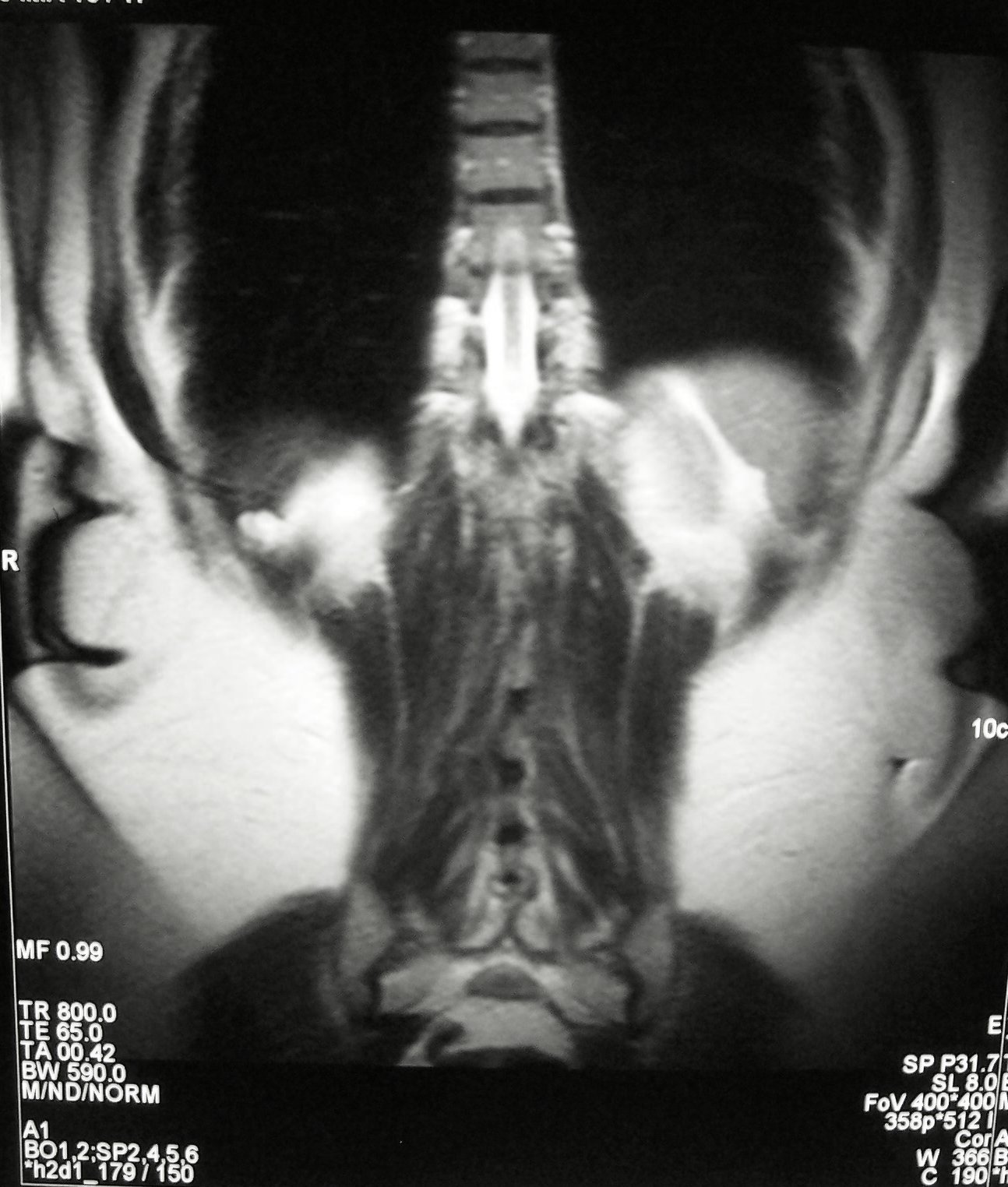 Erector Spinae Muscles
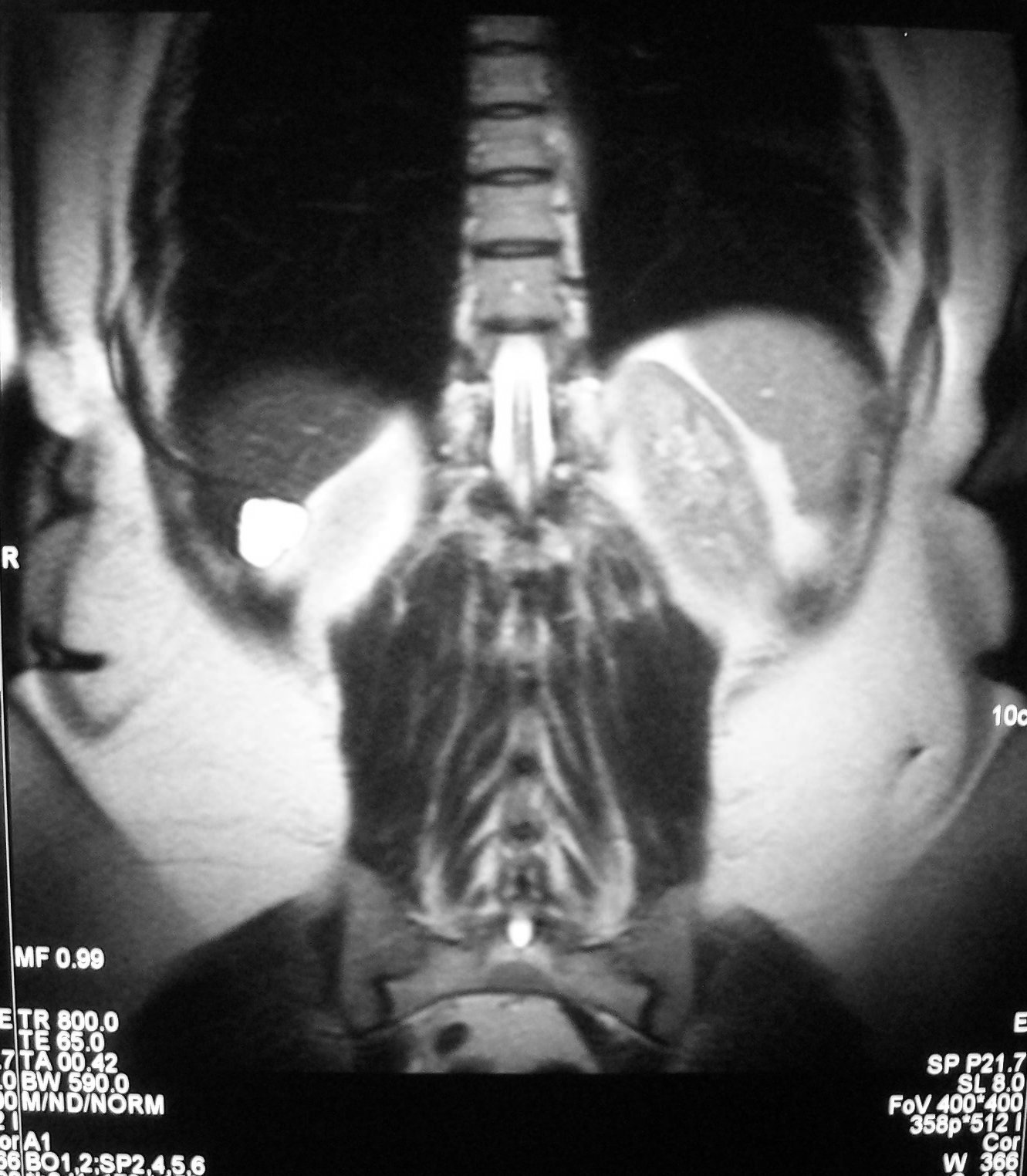 Spleen
Lt. Kidney
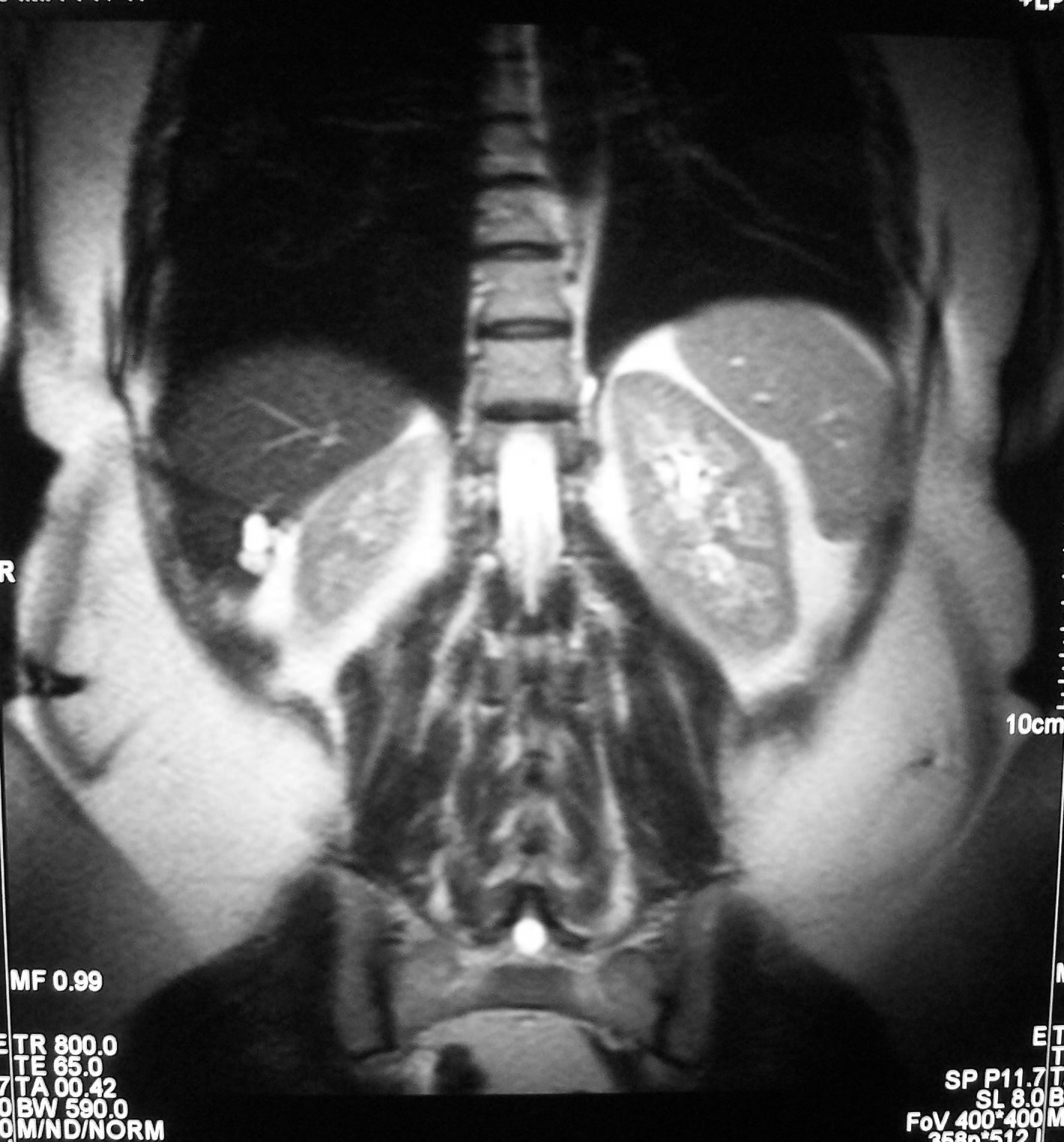 Rt. Kidney
SI Joint
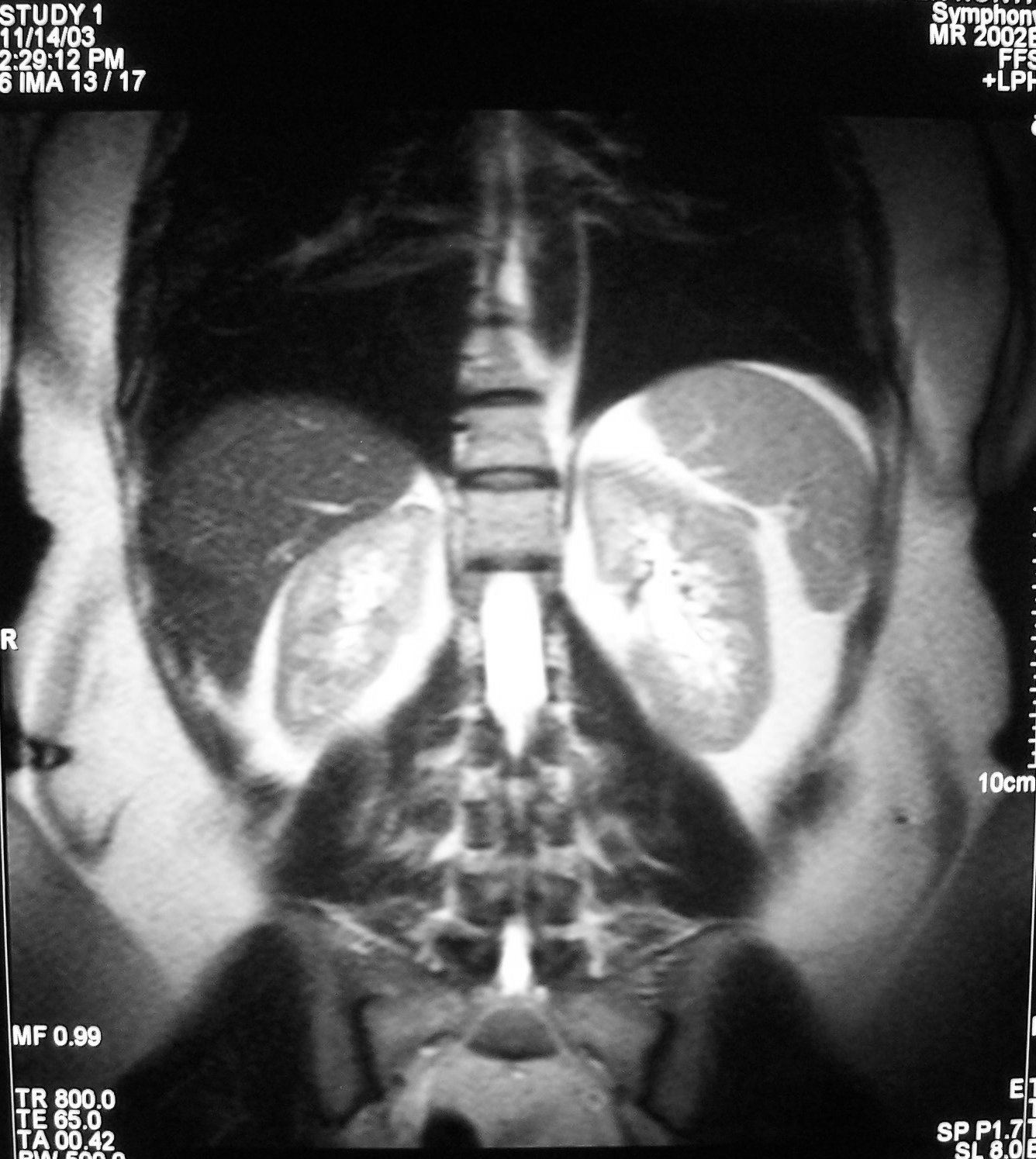 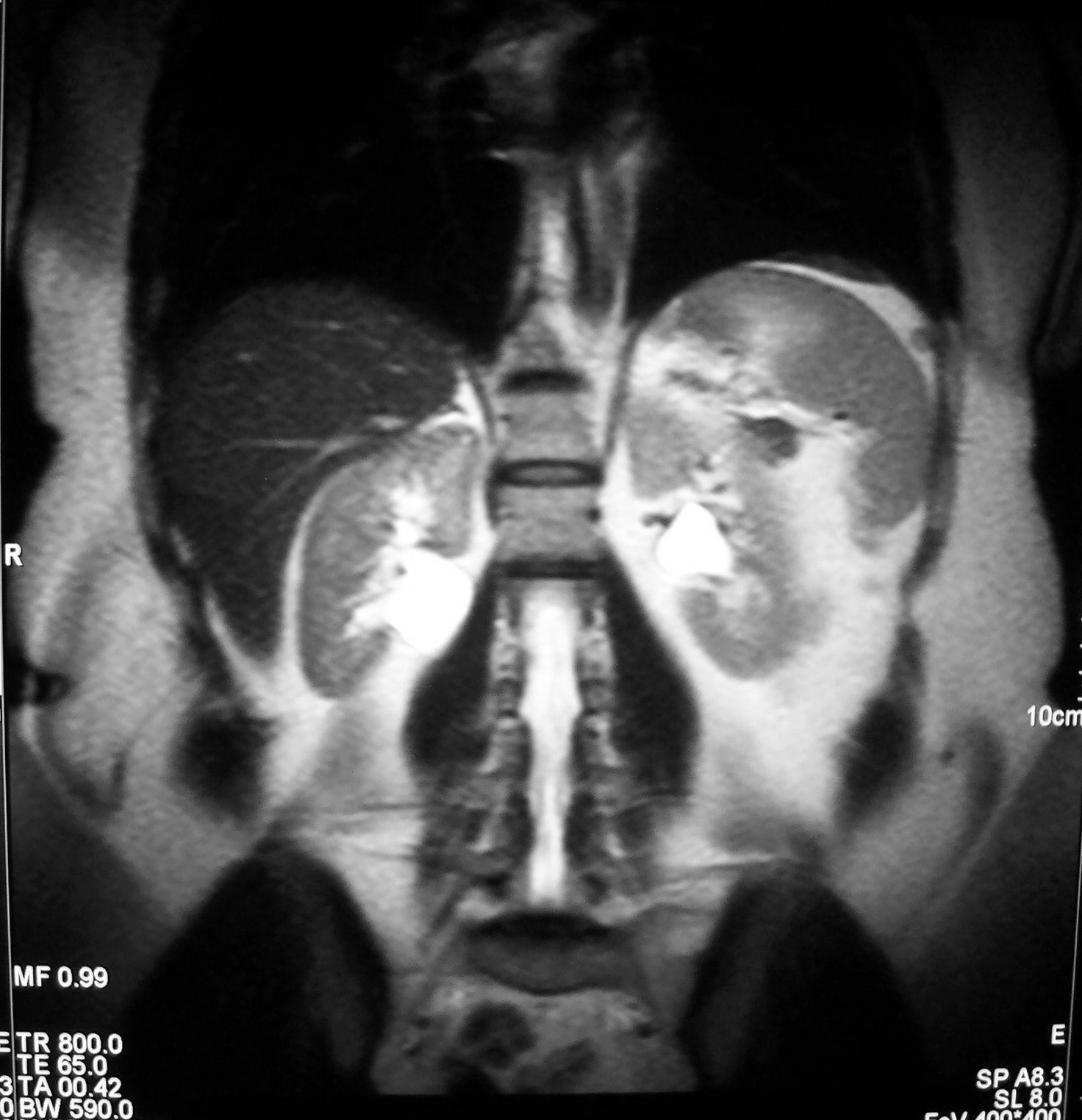 Psoas Muscle
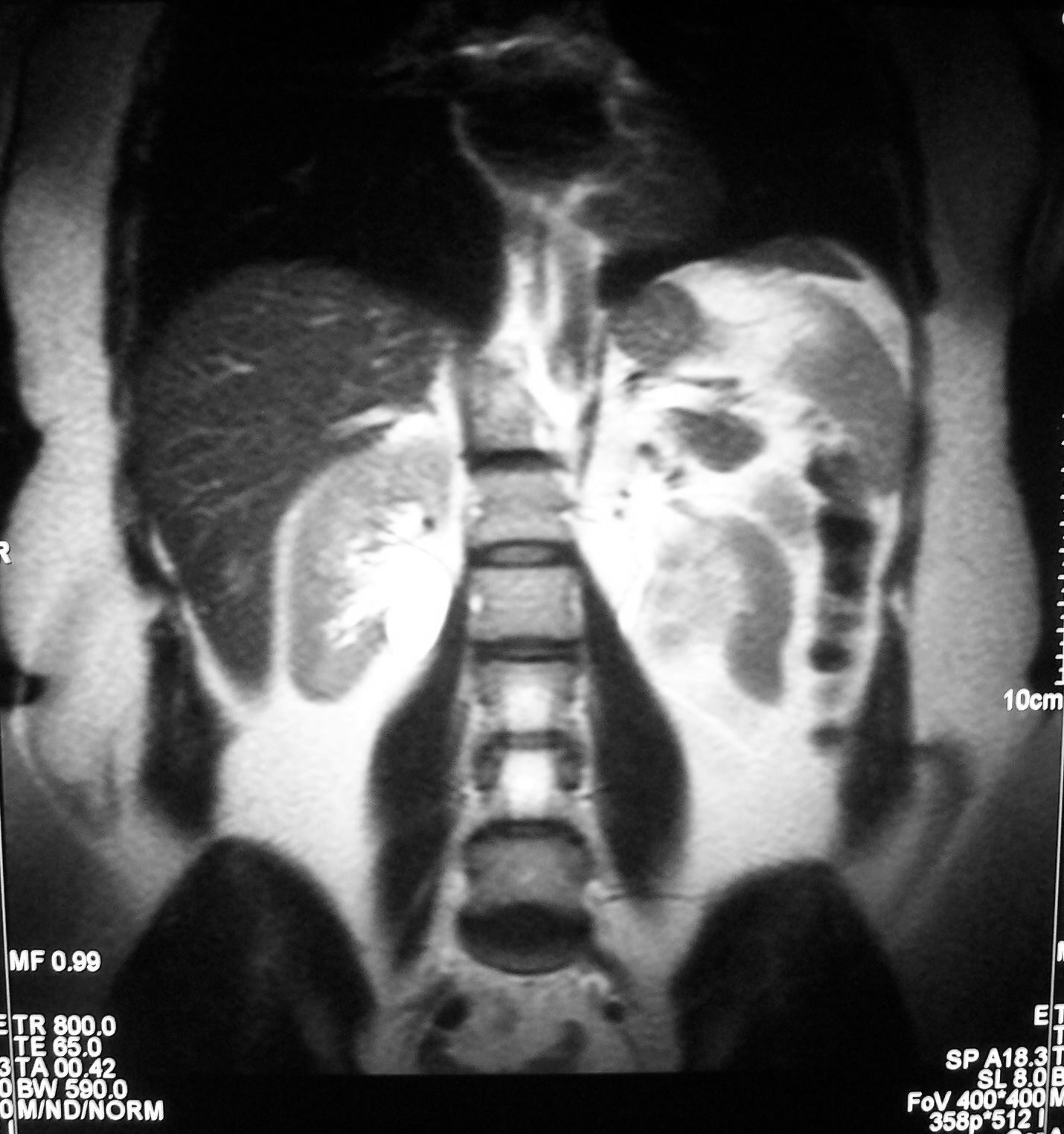 Fundus of Stomach
Descending Colon
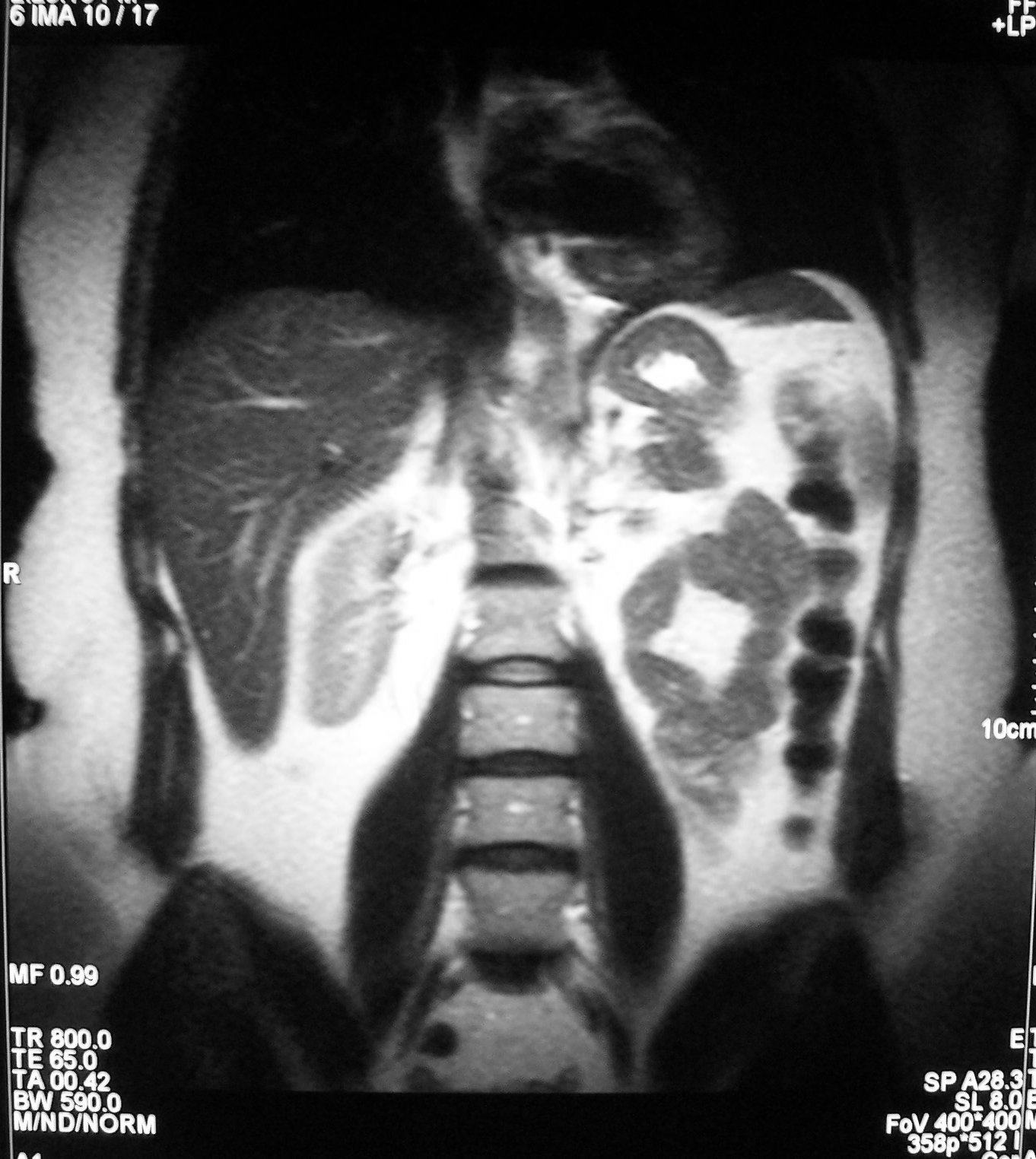 Jejunum
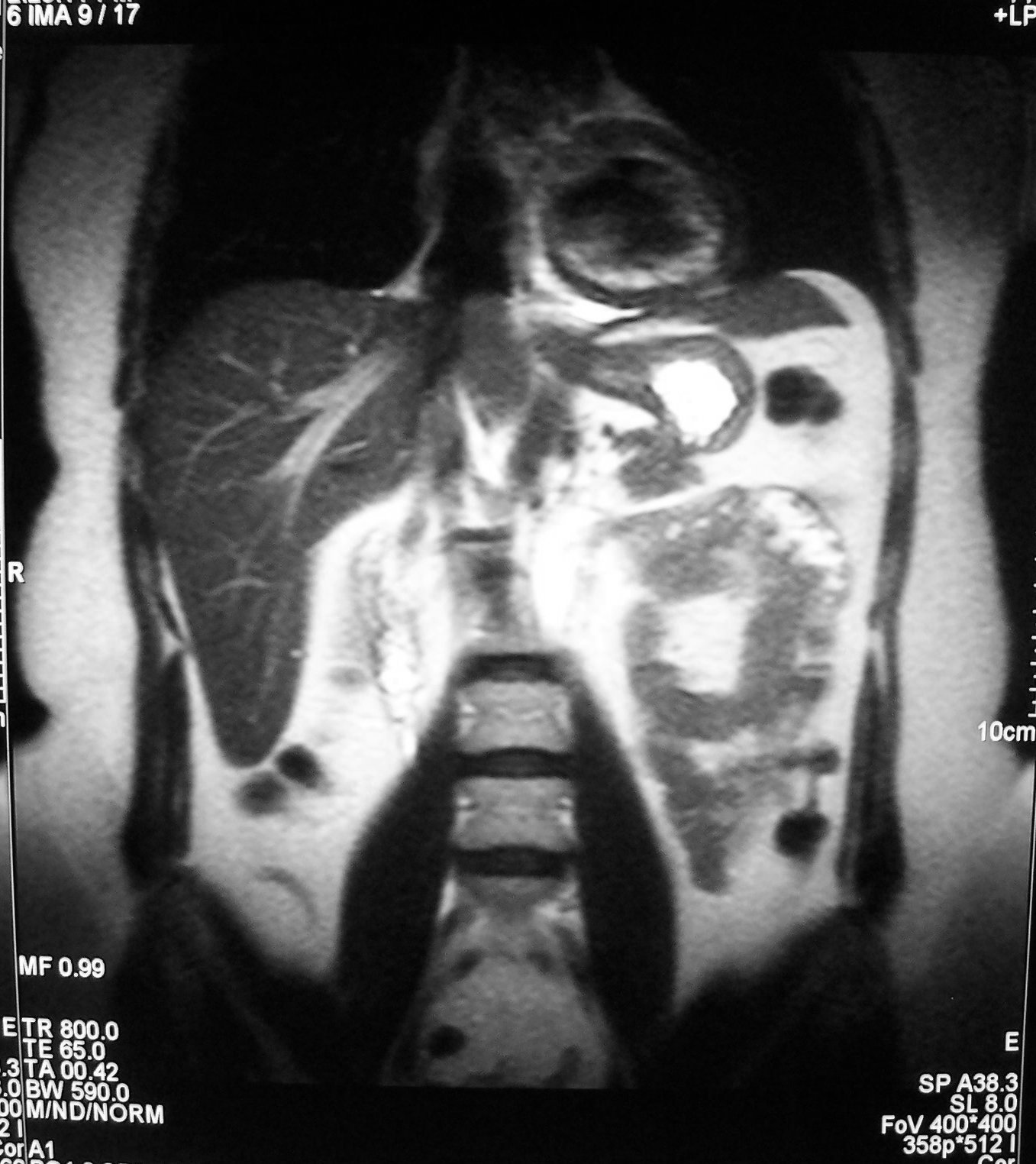 Hepatic Veins
Oblique Muscles
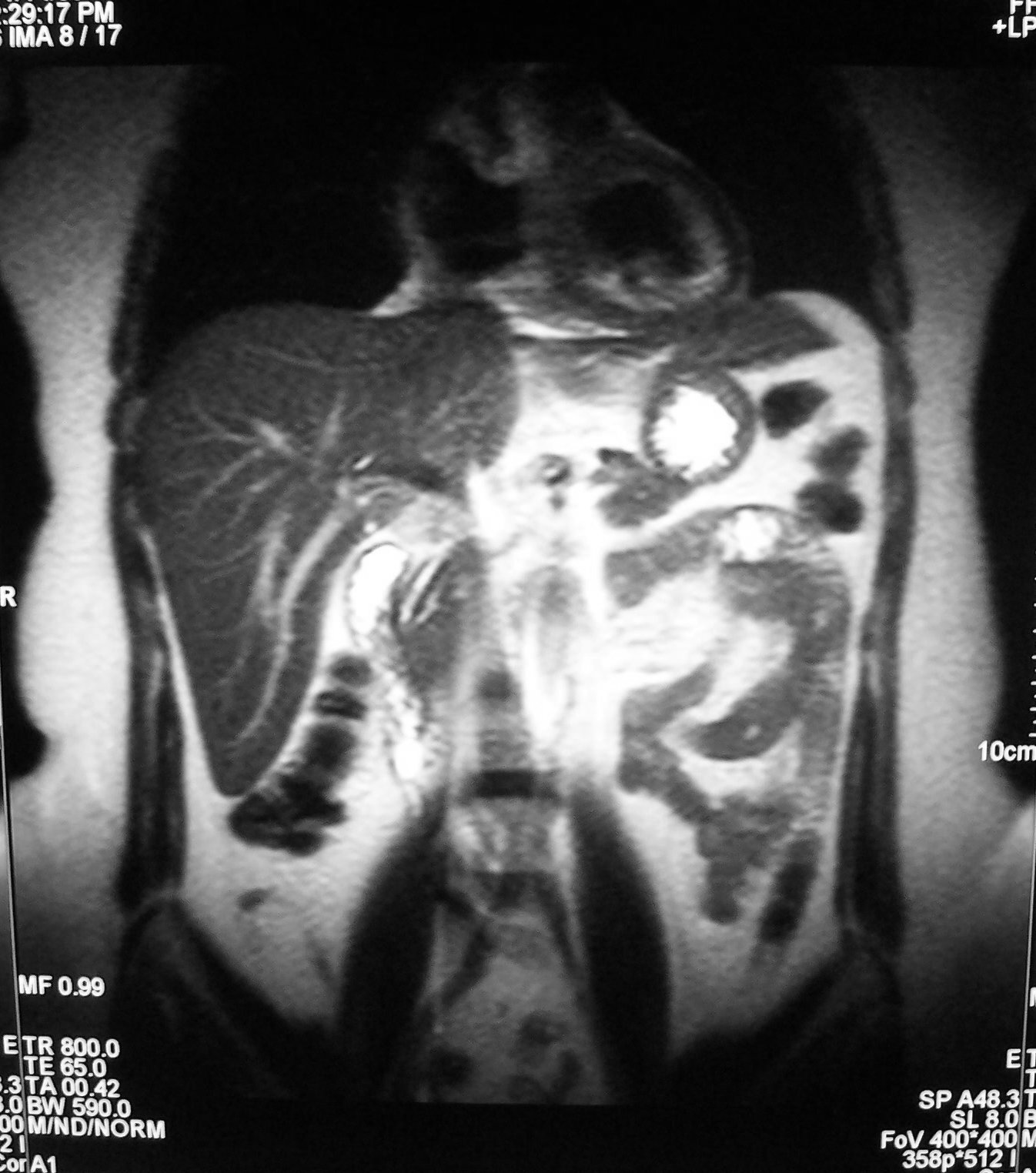 Head of Pancreas
Duodenum
Splenic Flexure of Colon
Ascending Colon of Colon
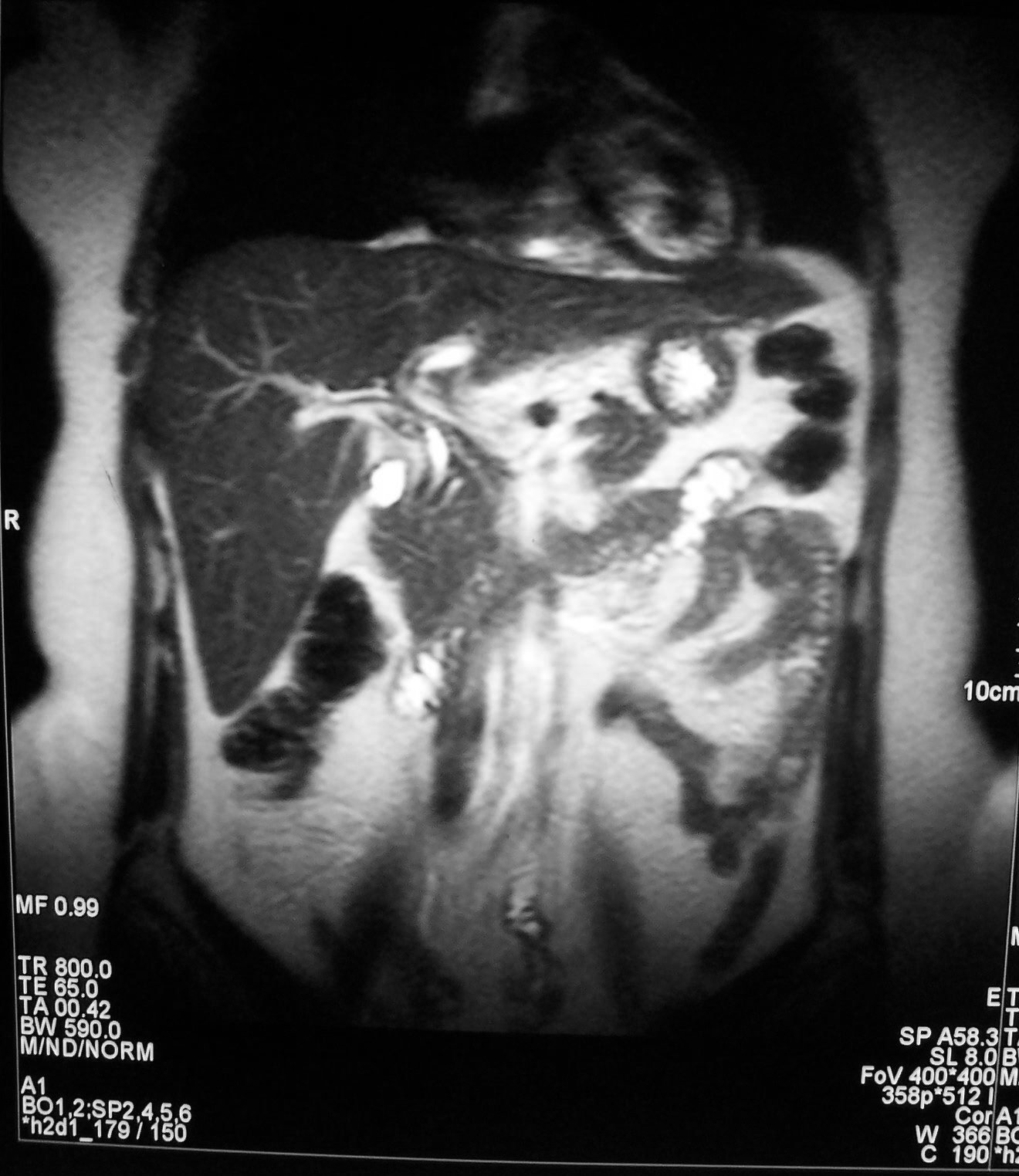 Portal Vein
Head of Pancreas
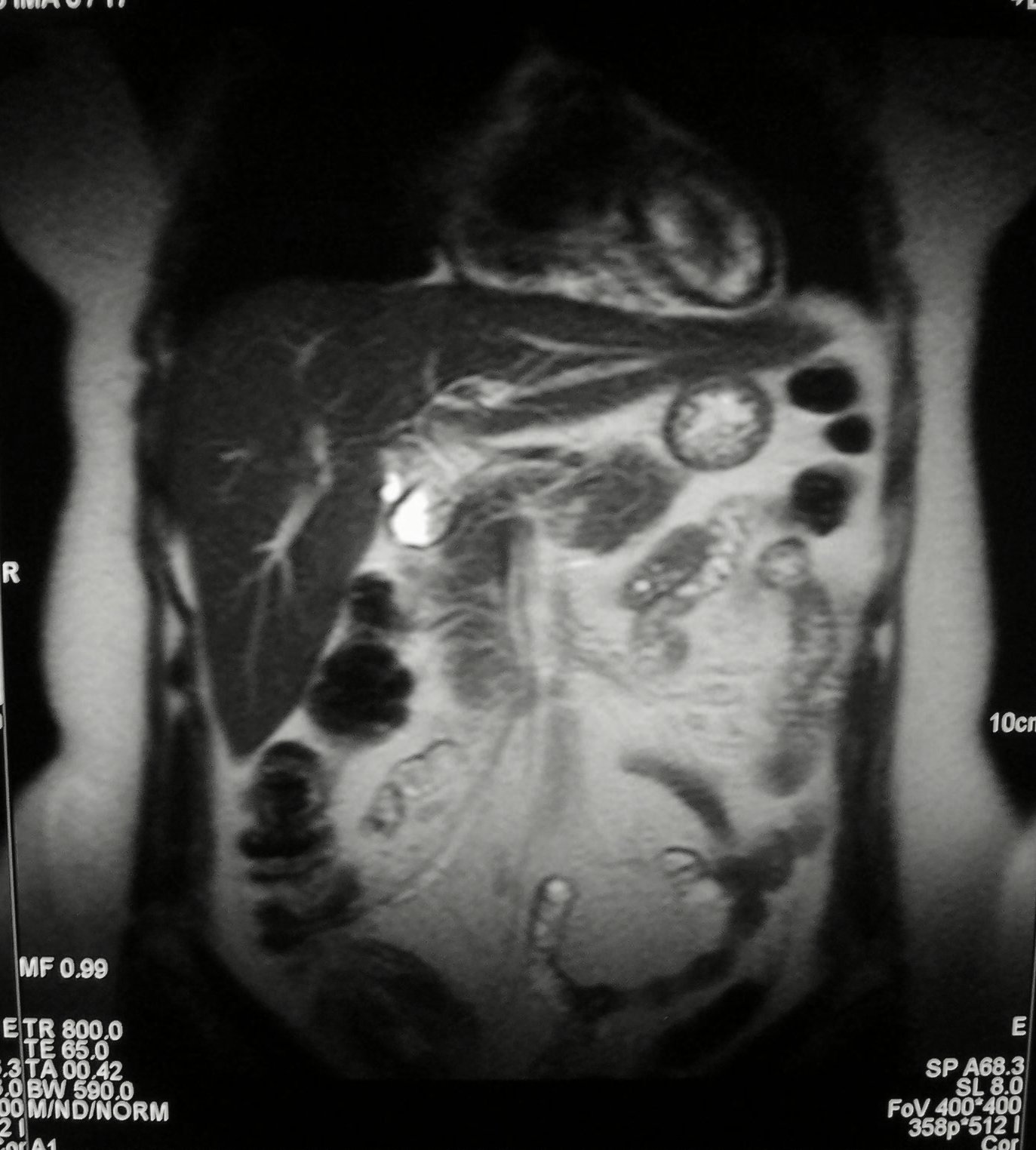 Body of Pancreas
Ileum
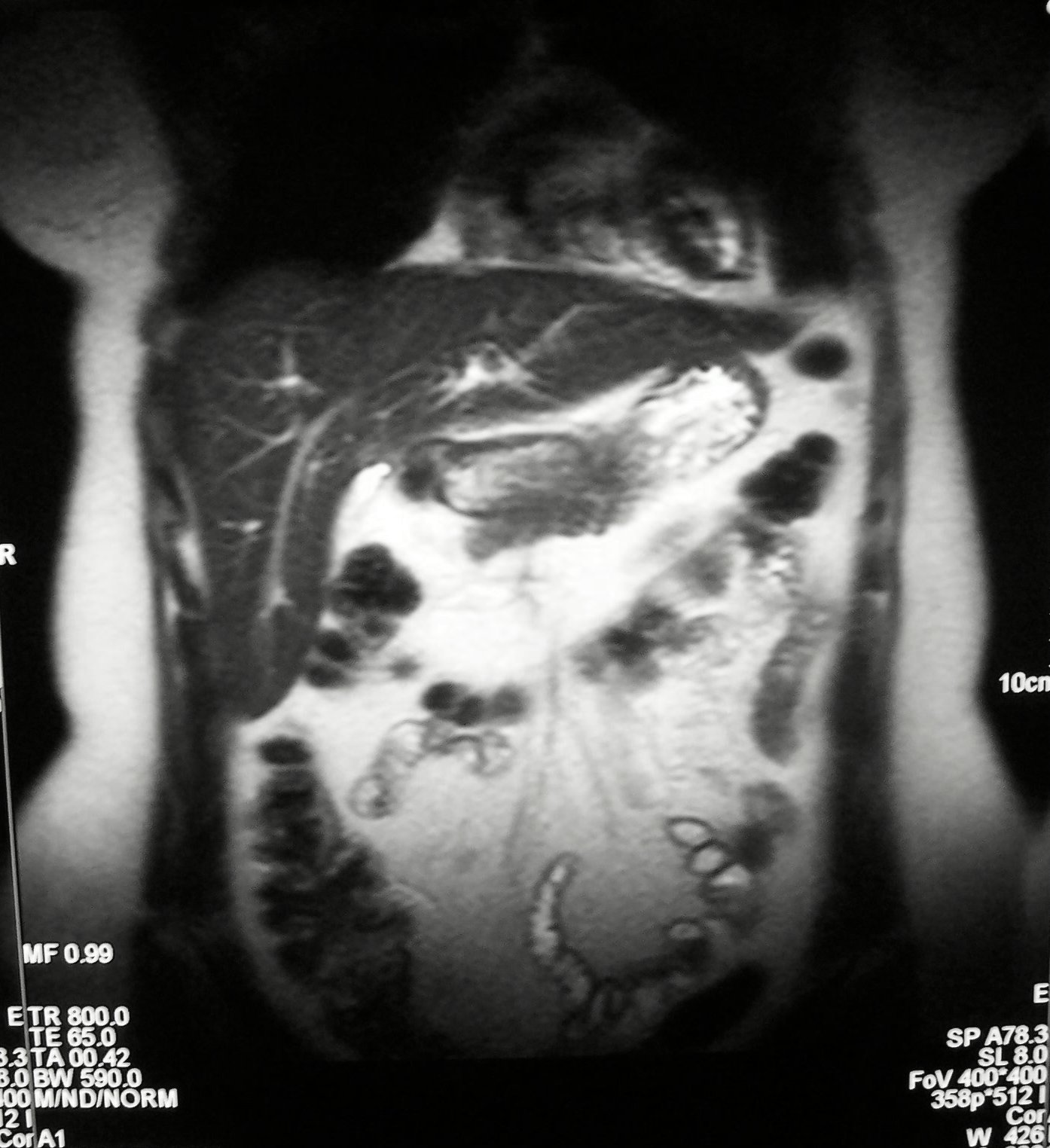 Hepatic Flexure of Colon
Body of Stomach
Cecum of Colon
Pylorus of Stomach
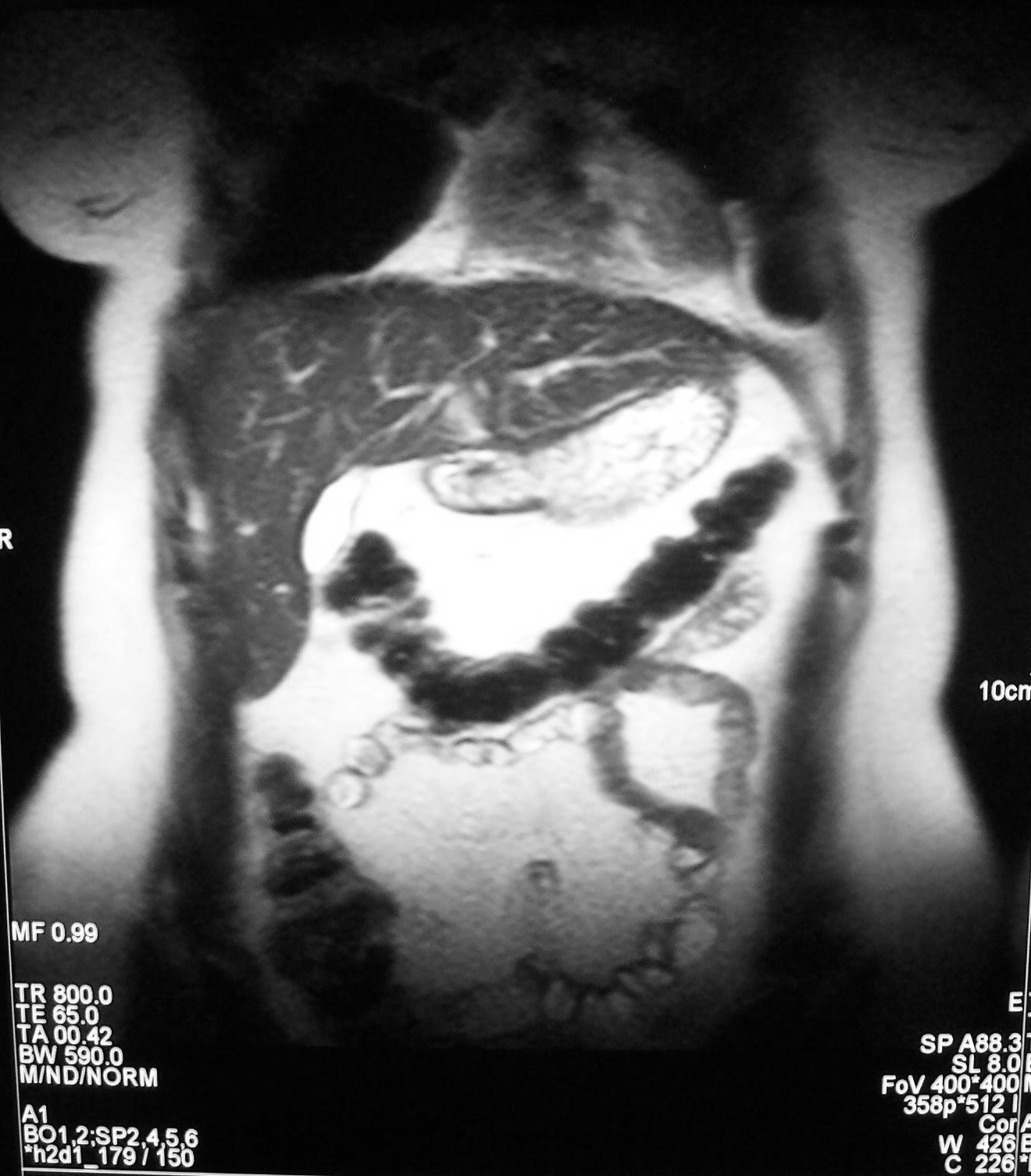 Transverse Colon
Gallbladder
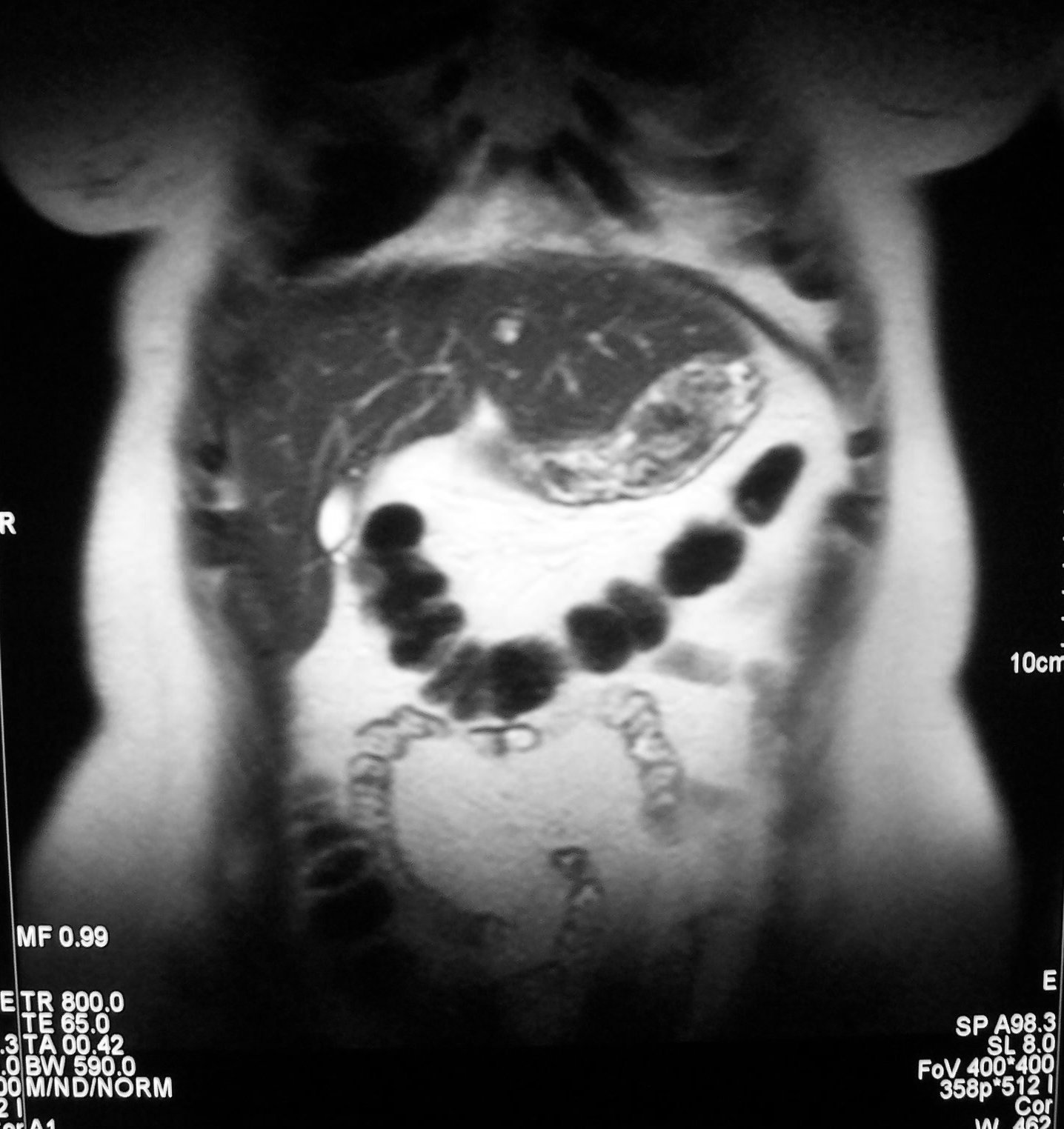 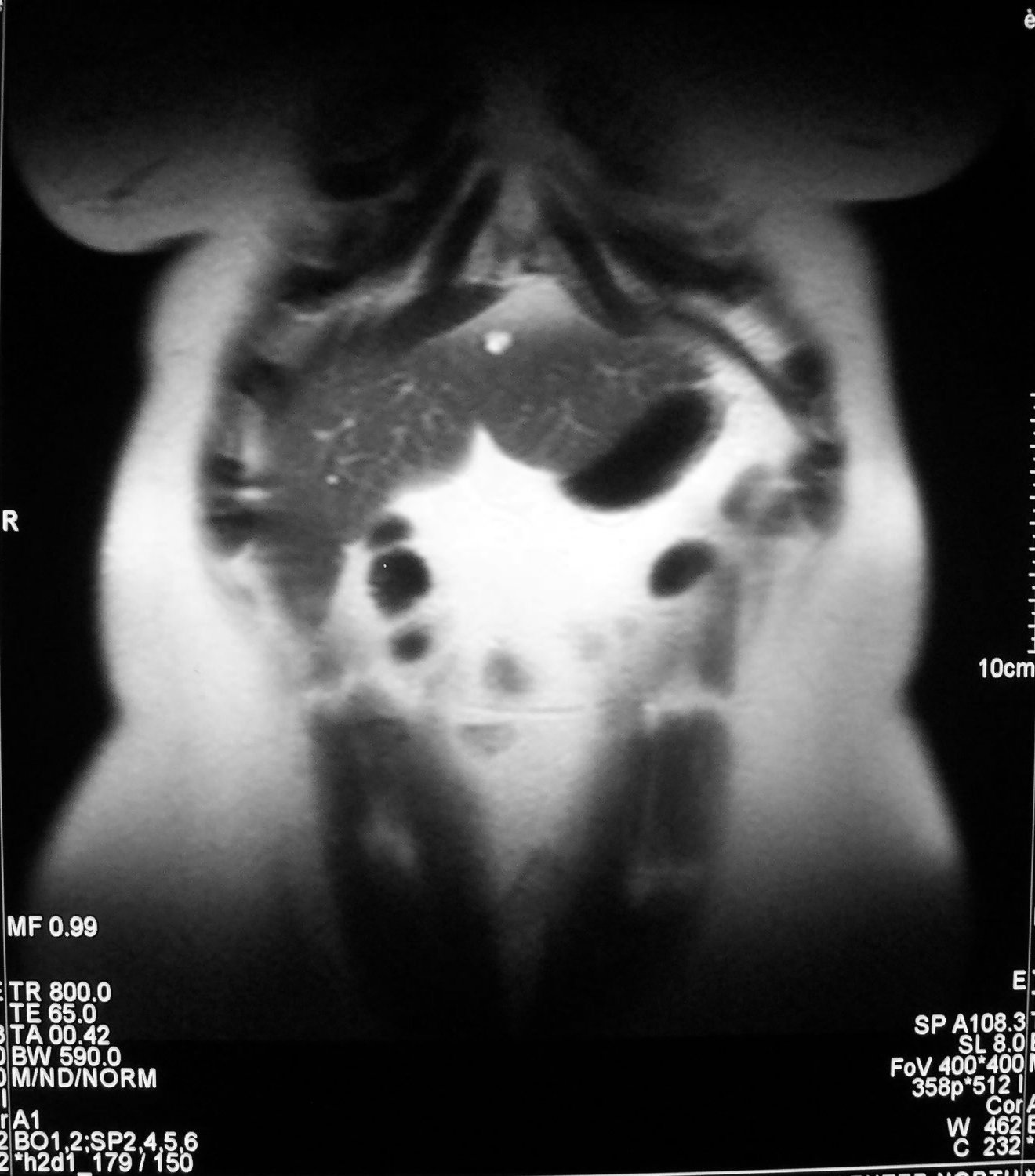 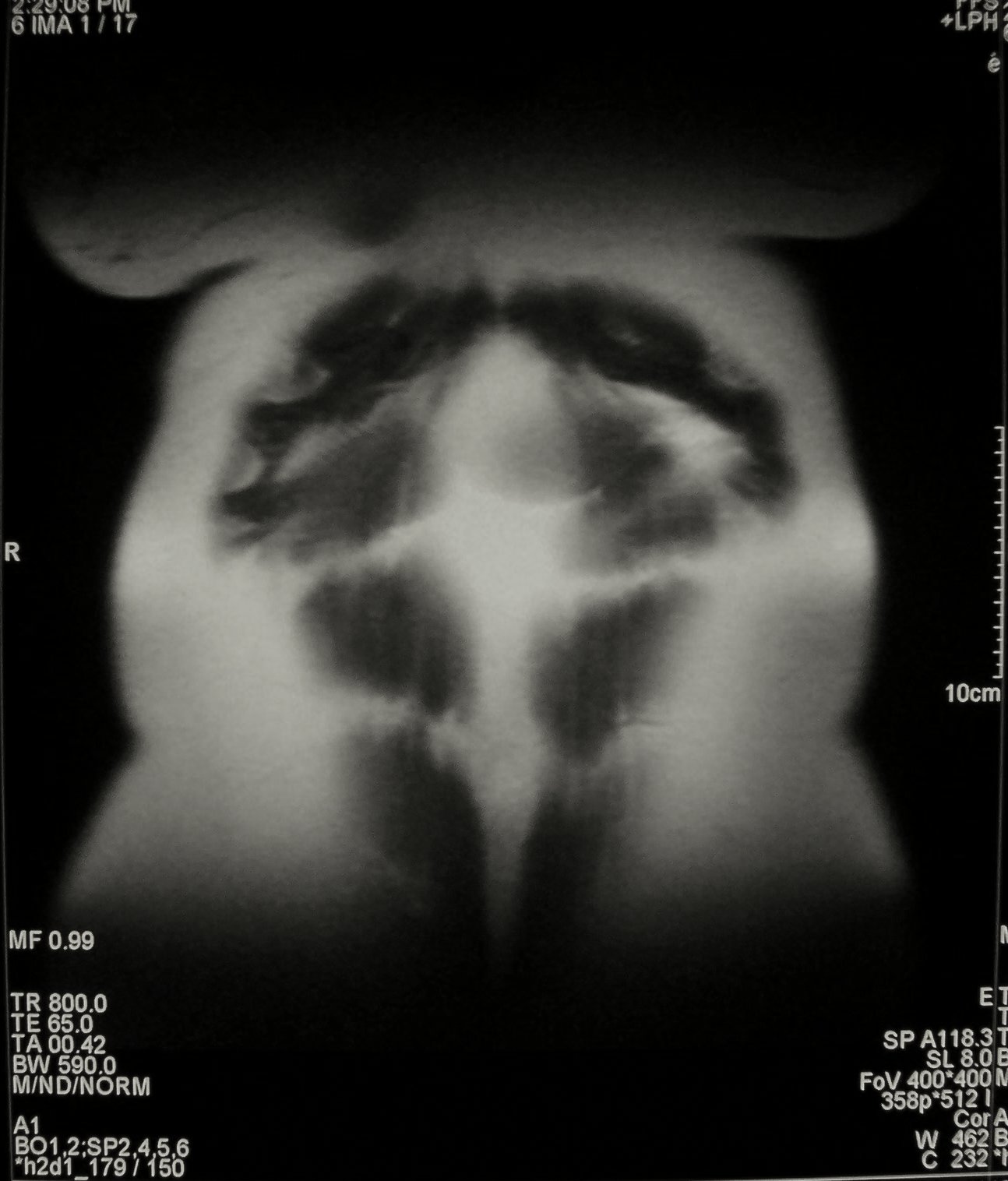 Rectus Abdominus Muscles
Male Pelvic Anatomy
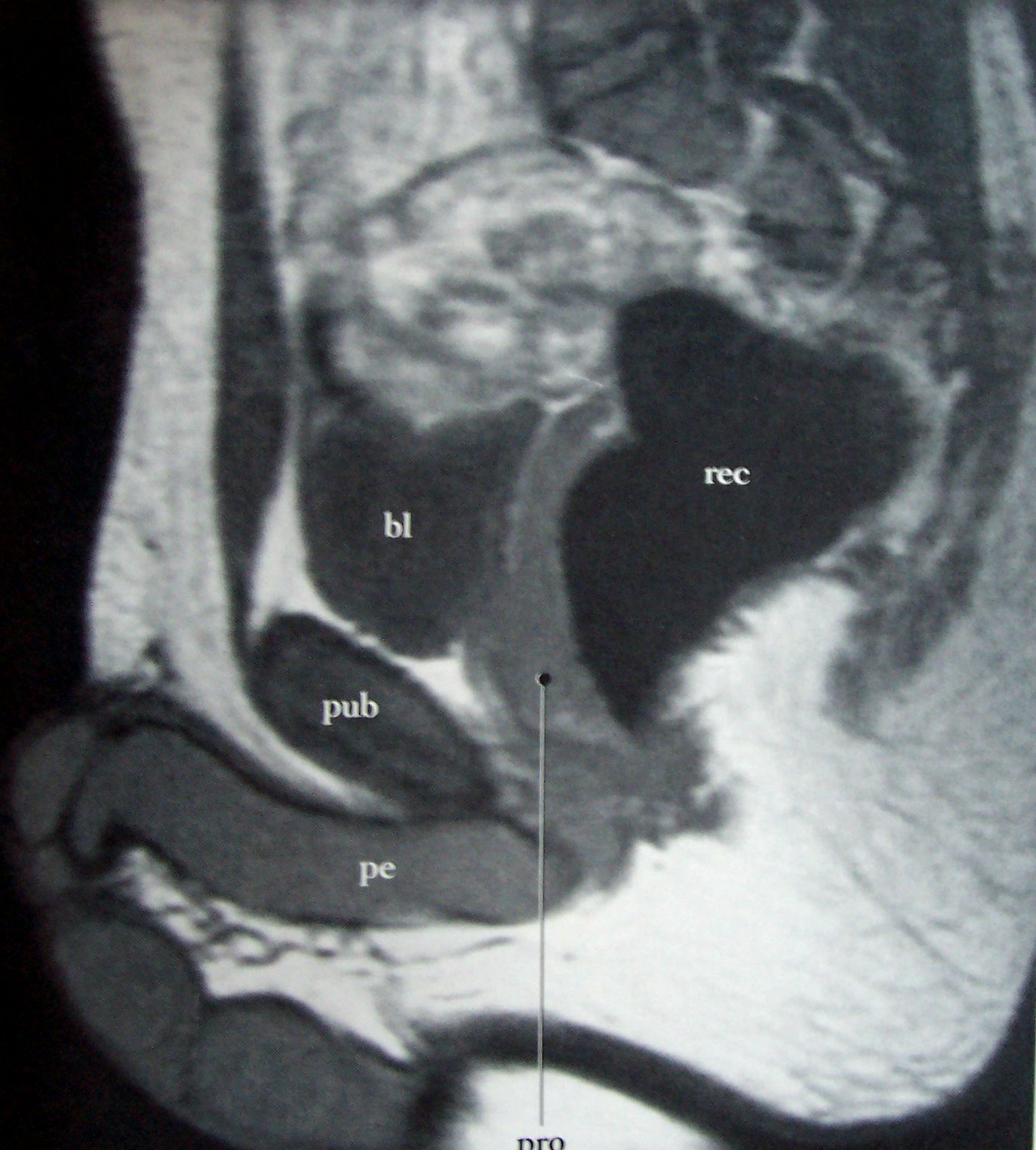 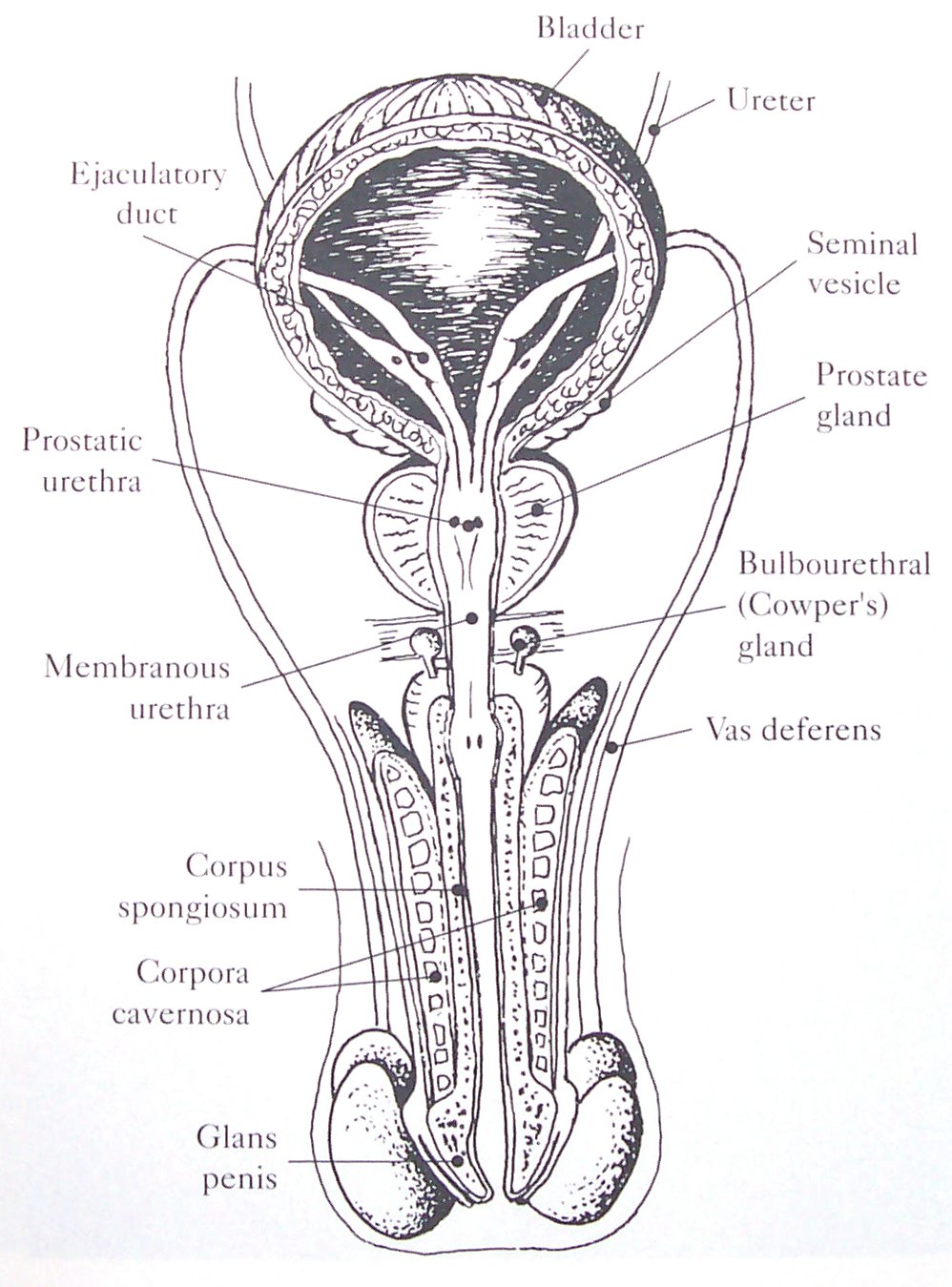 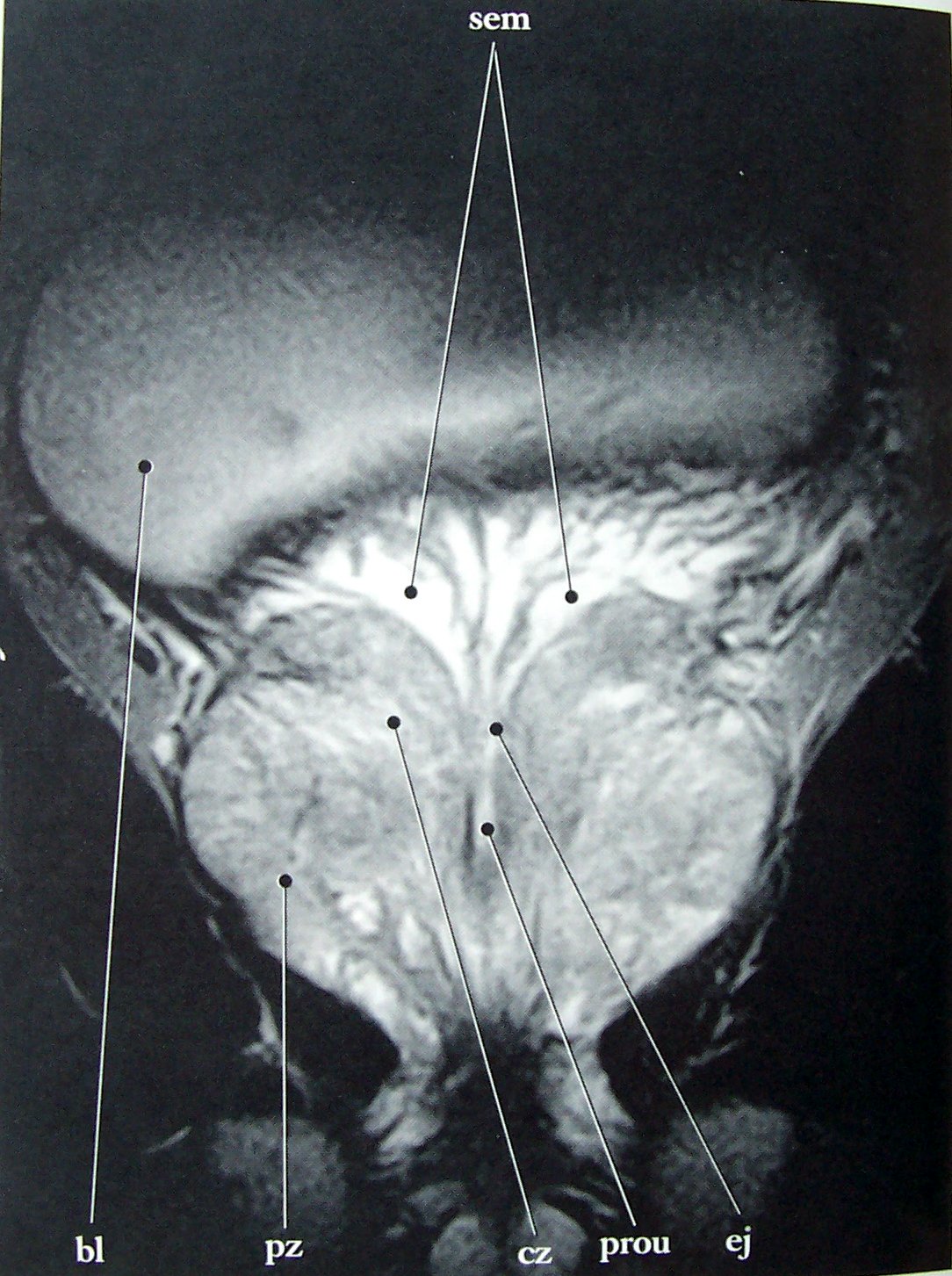 Female Pelvic Anatomy
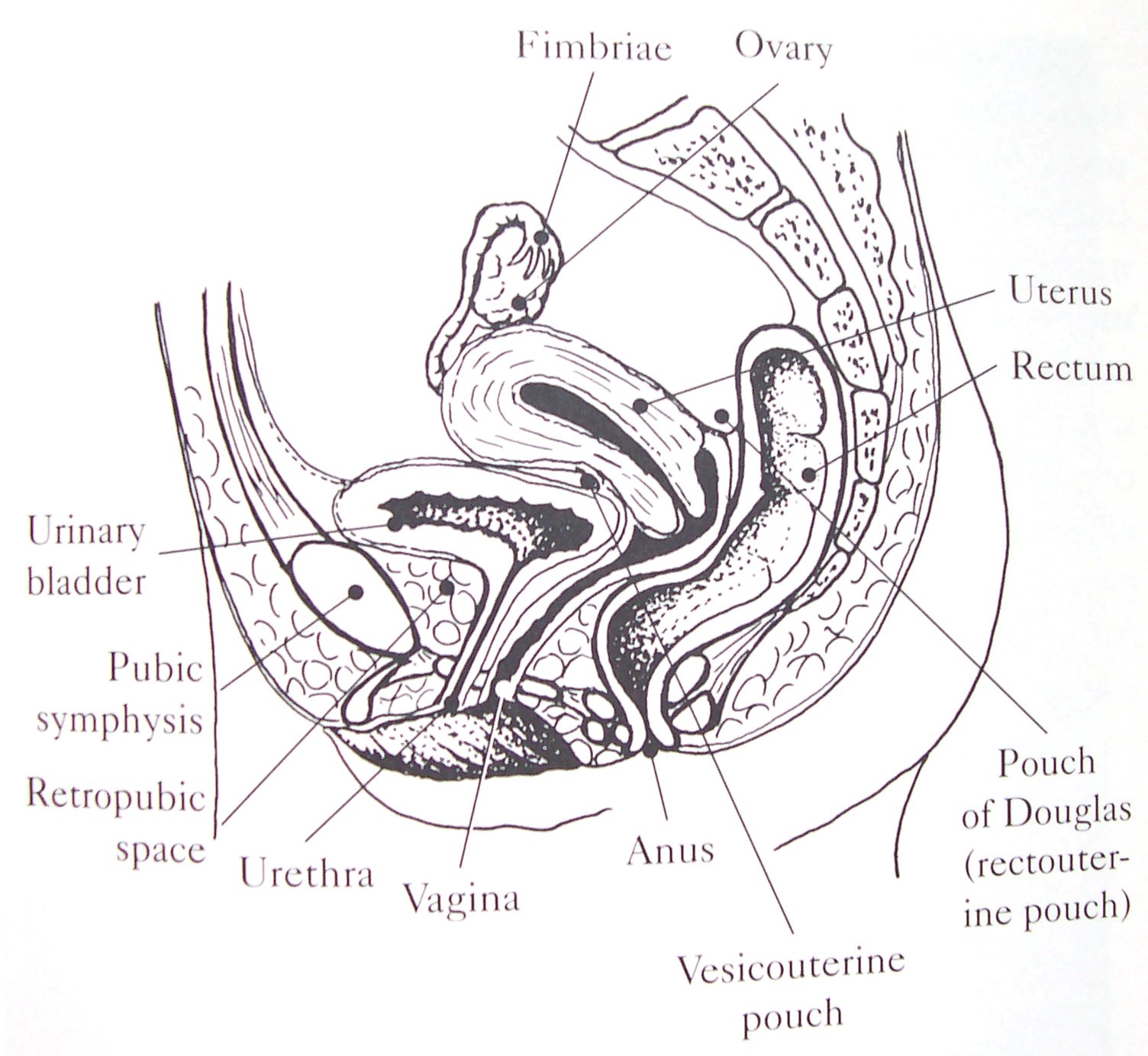 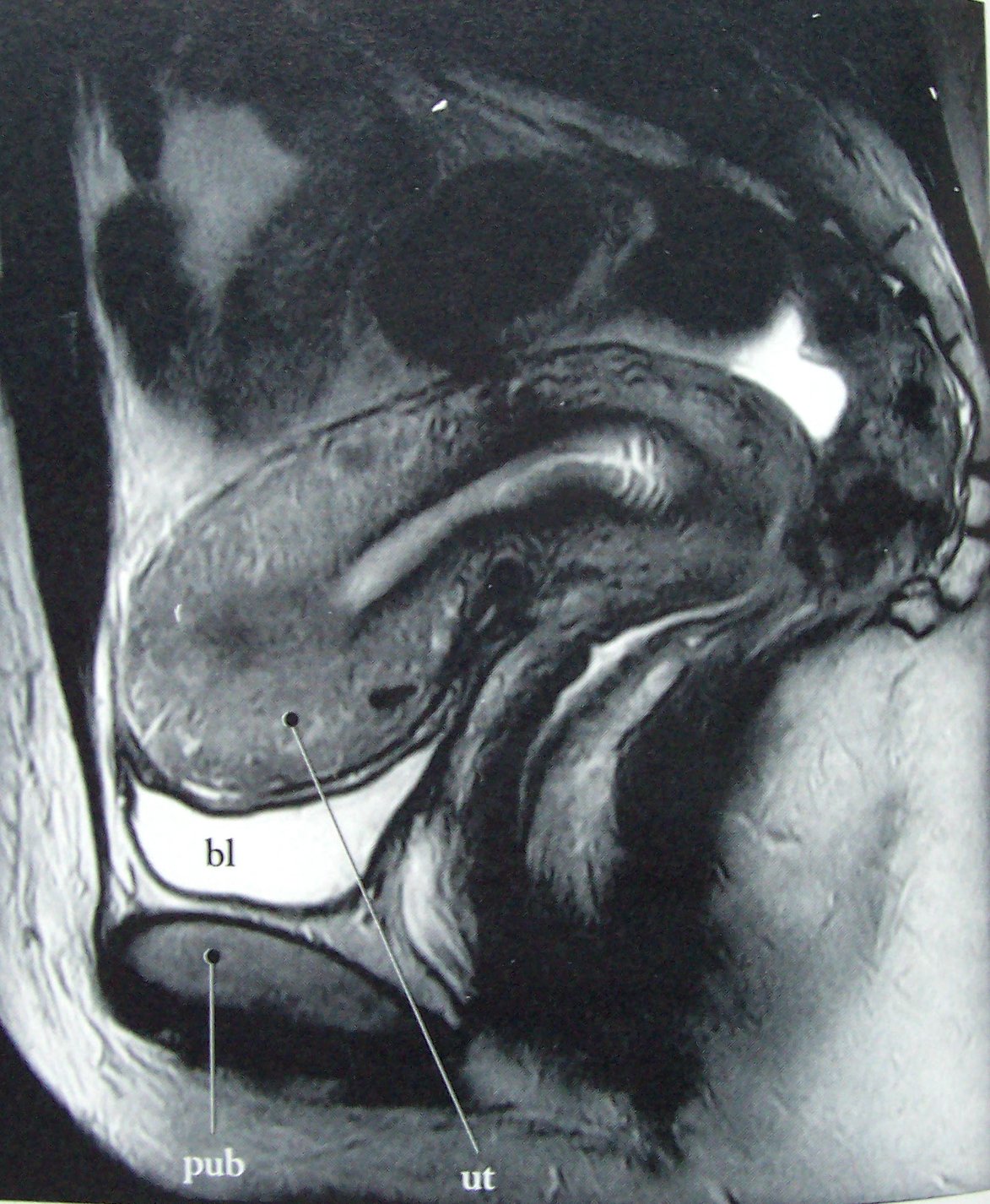 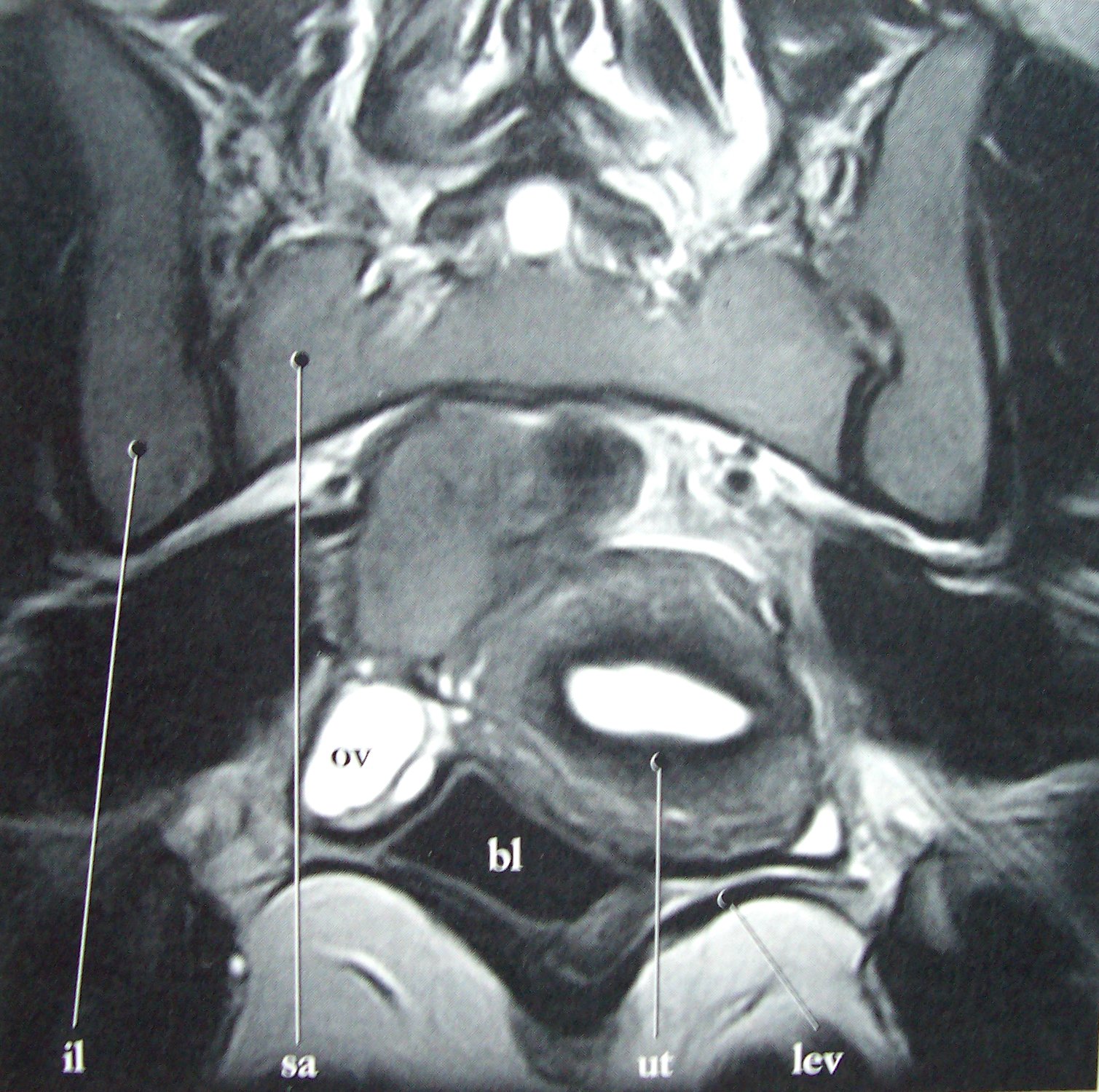 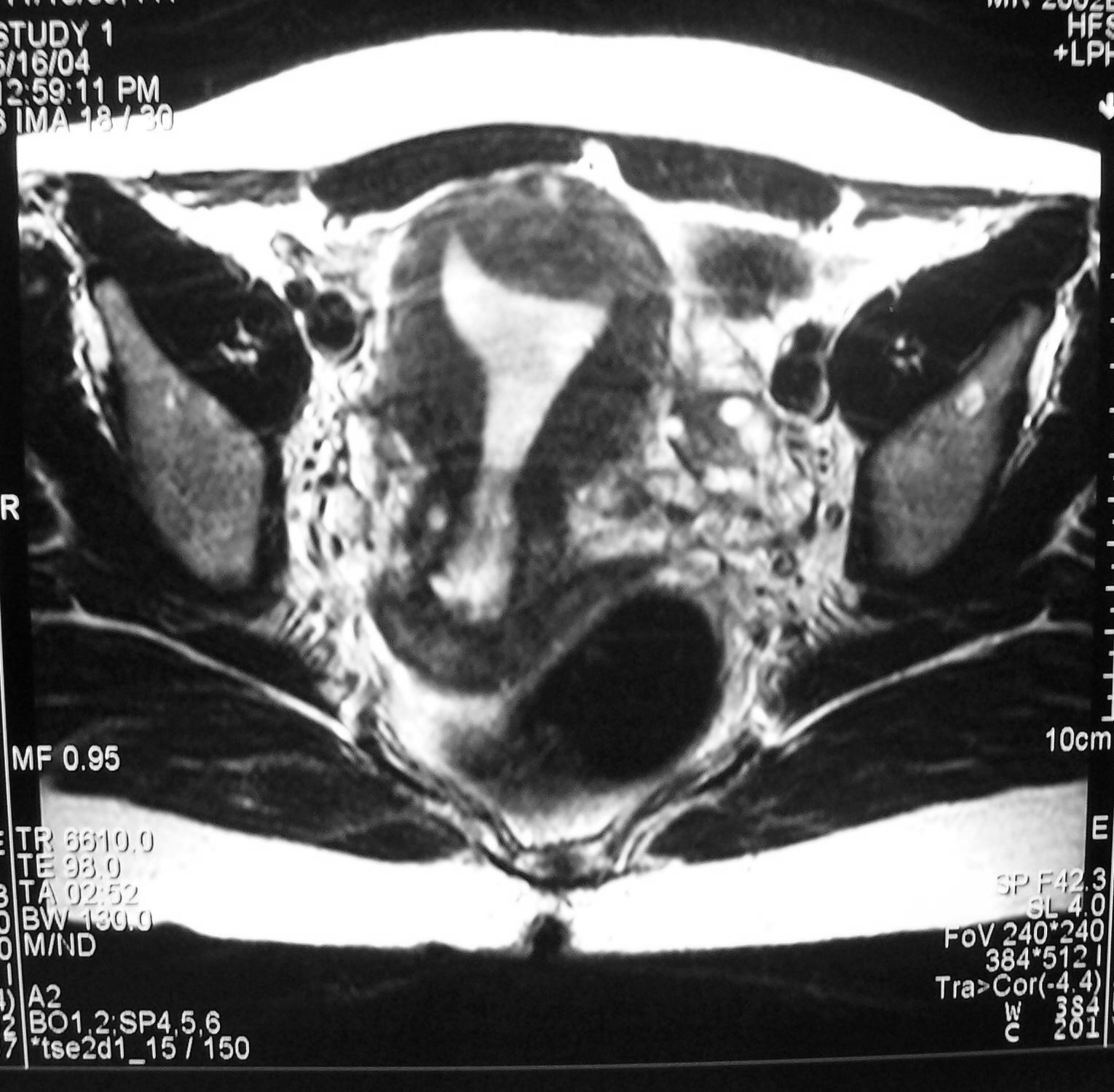 Left Ovary
Uterus
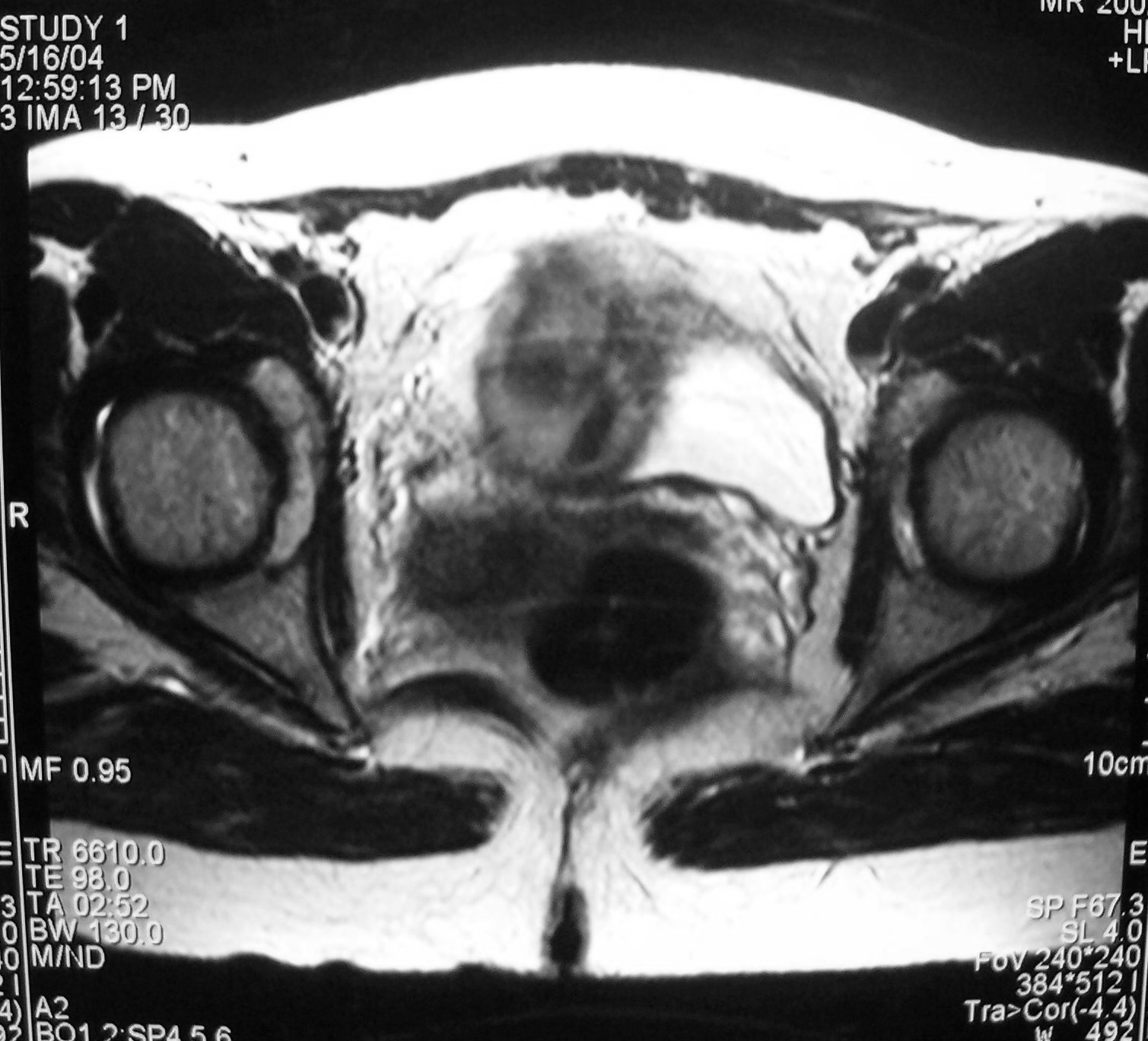 Uterus
Bladder
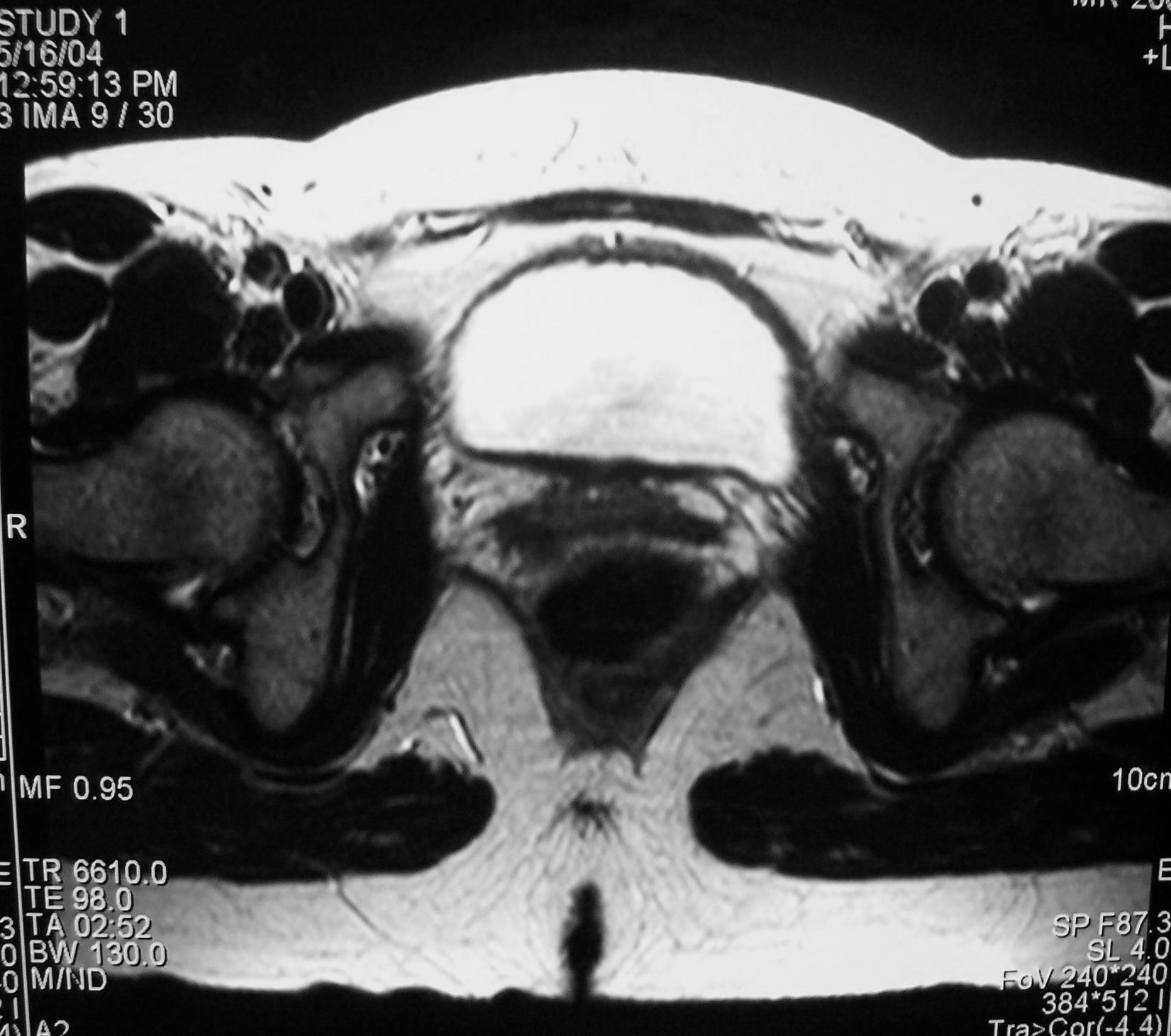 Bladder
Proximal Vagina
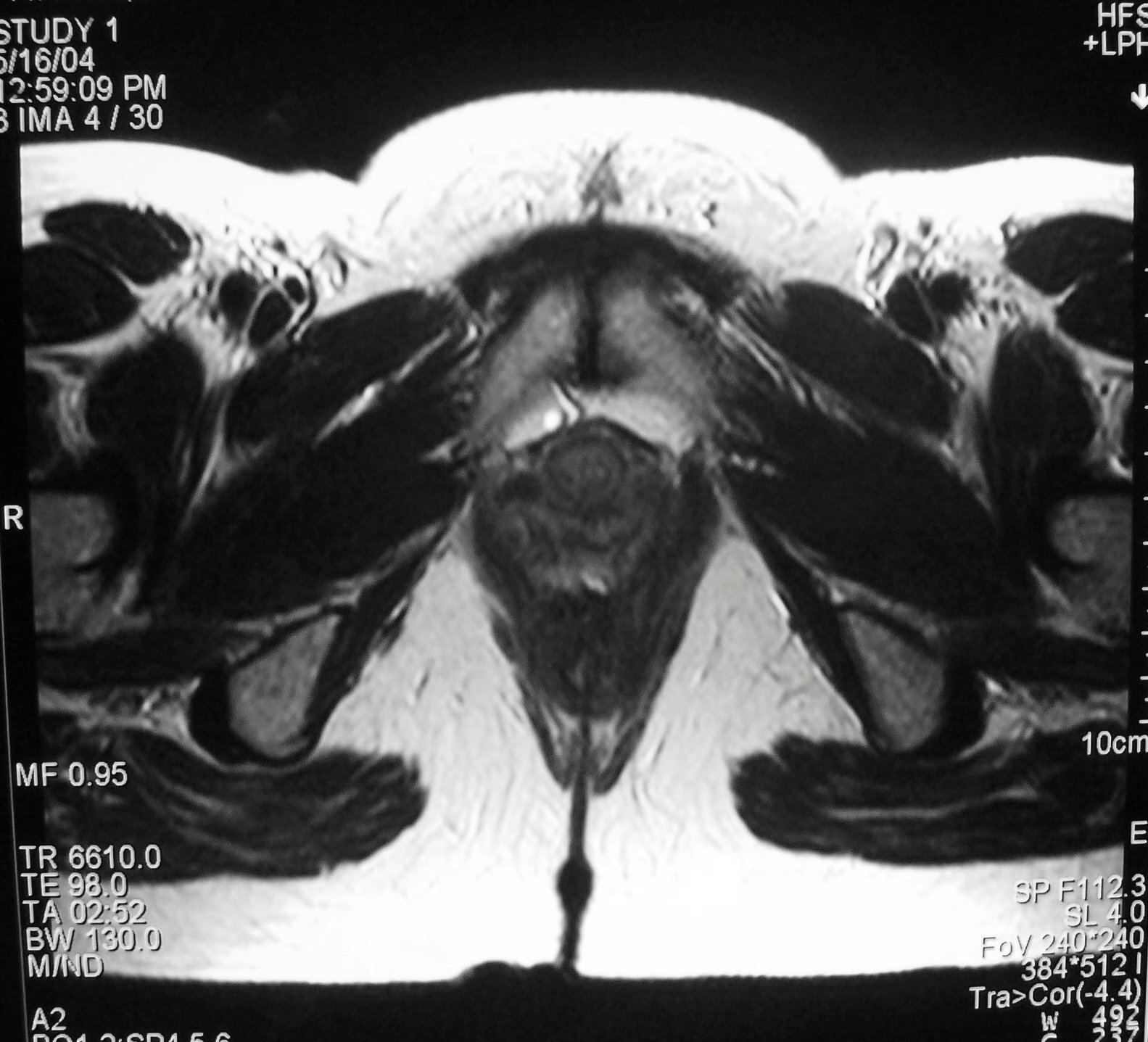 Inferior Bladder
Vagina
MR Anatomy of the Upper Extremity
Muscles of the shoulder/Upper arm - Anterior
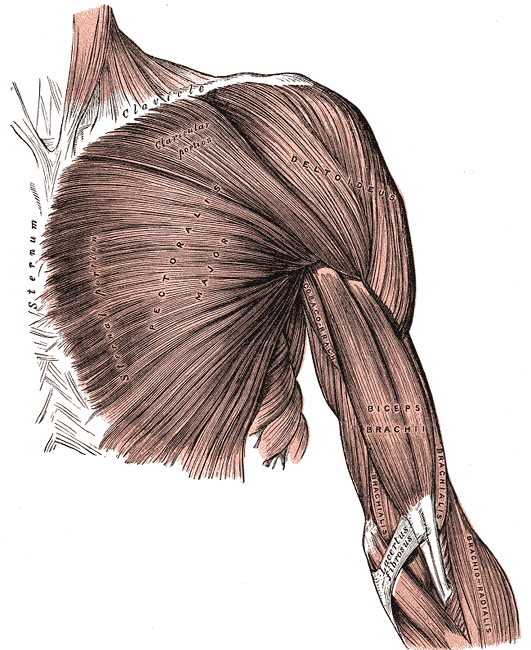 http://www.bartleby.com/107/illus410.html
Muscles of the shoulder/upper arm - Posterior
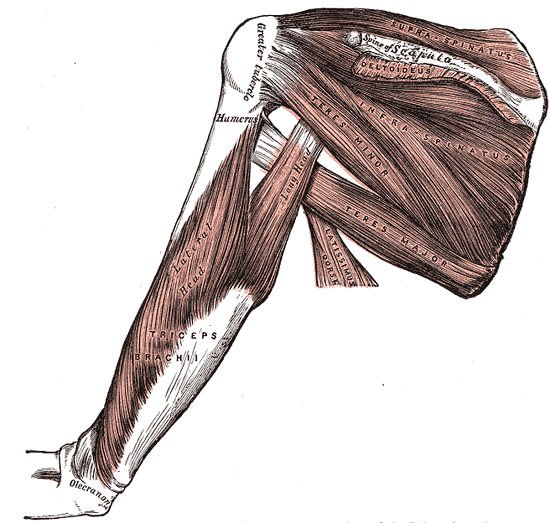 http://www.bartleby.com/107/illus412.html
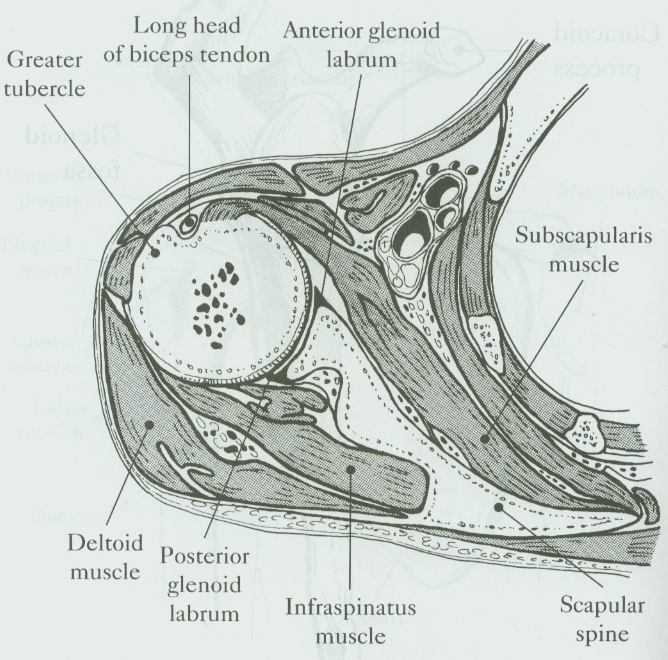 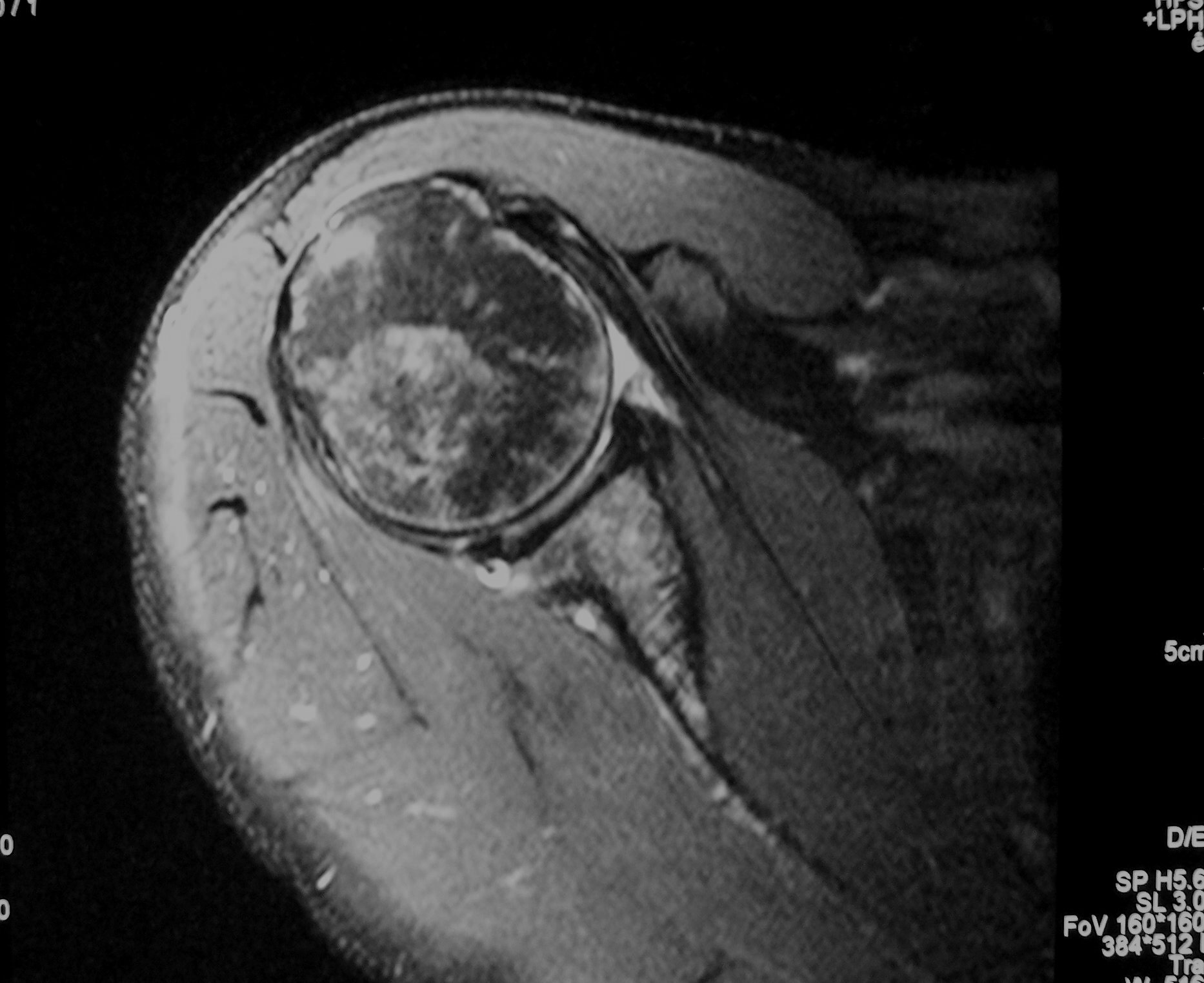 Glenohumeral ligament
Anterior labrum
Subscapularis
Posterior labrum
Deltoid
Infraspinatus
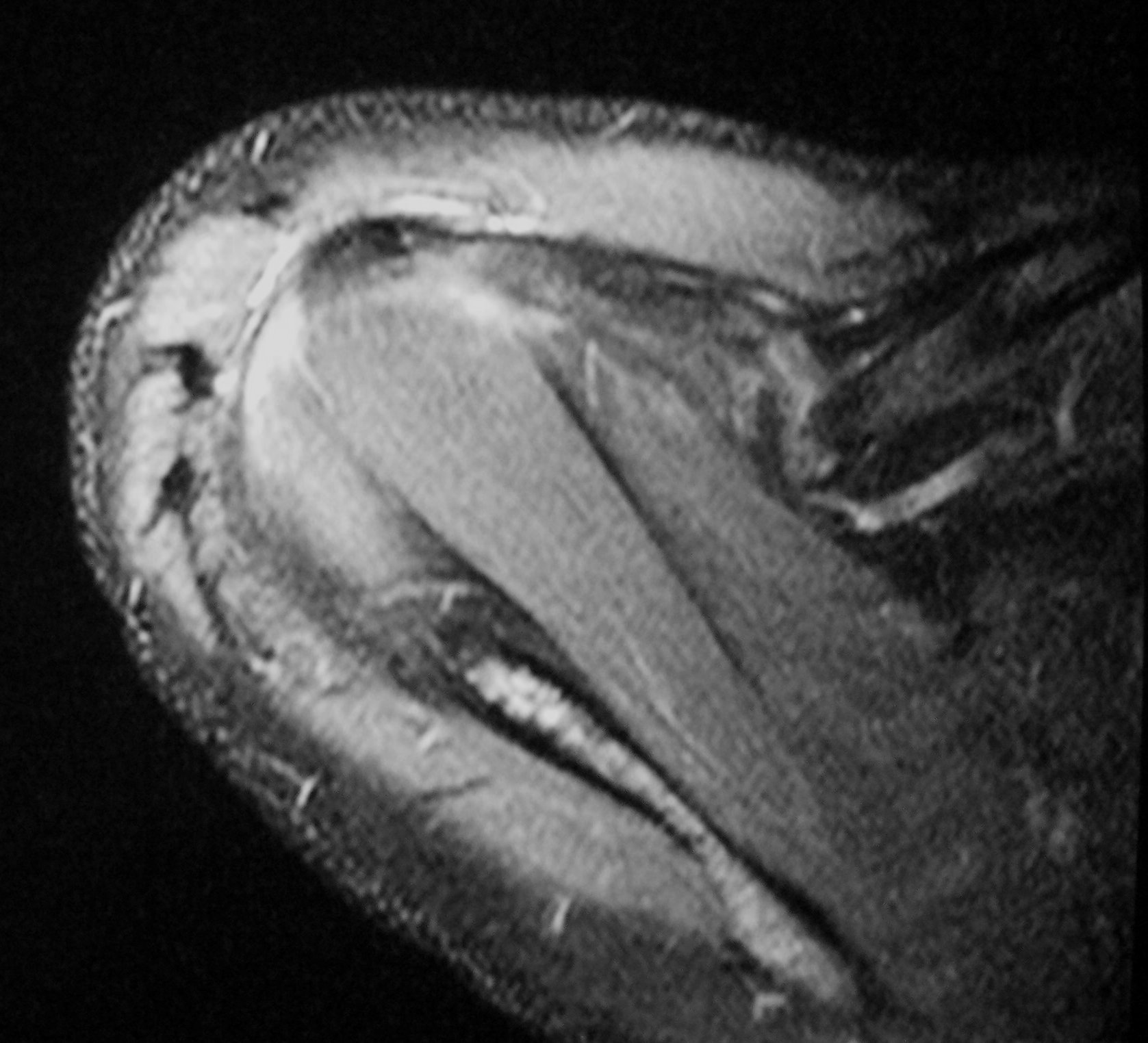 Supraspinatus
Deltoid
Scapula
Trapezius
Acromion
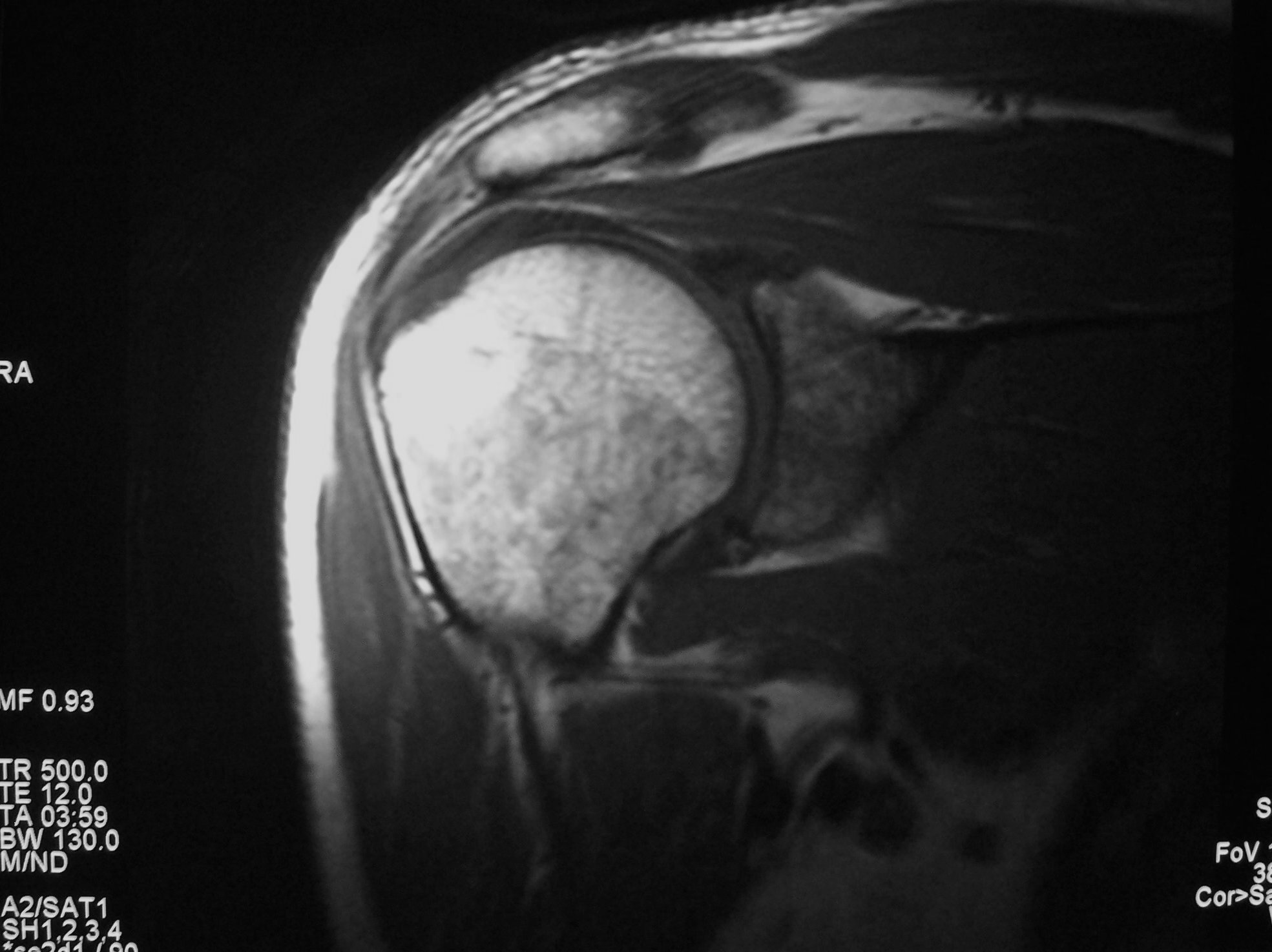 Supraspinatus
Glenoid fossa
Deltoid
Subscapularis
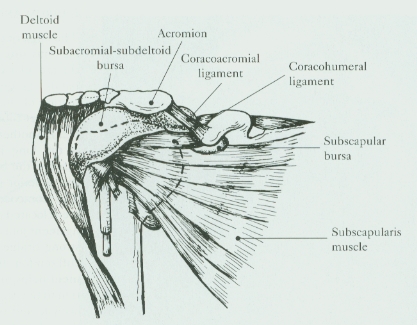 Acromion
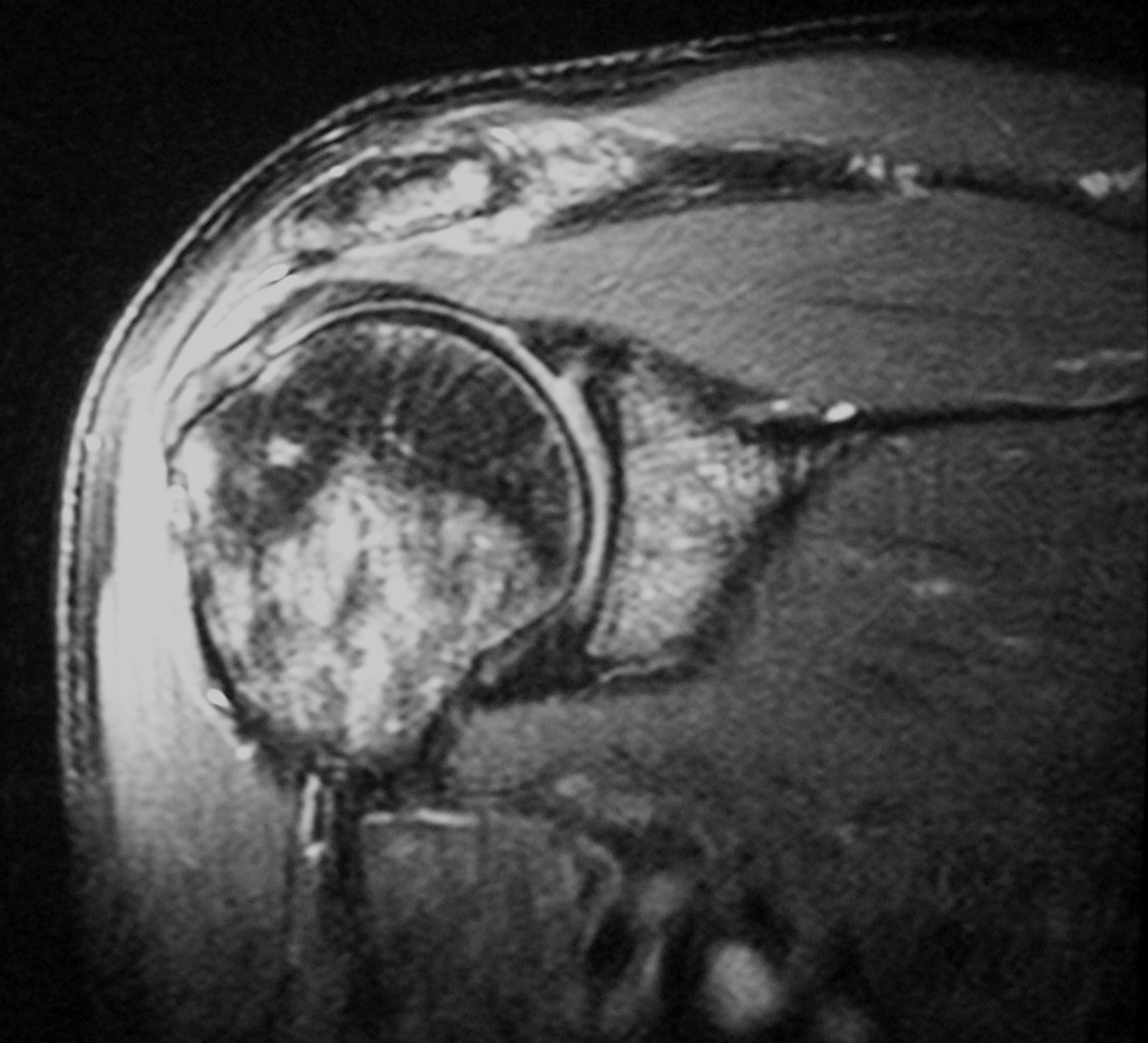 SASD
Supraspinatus
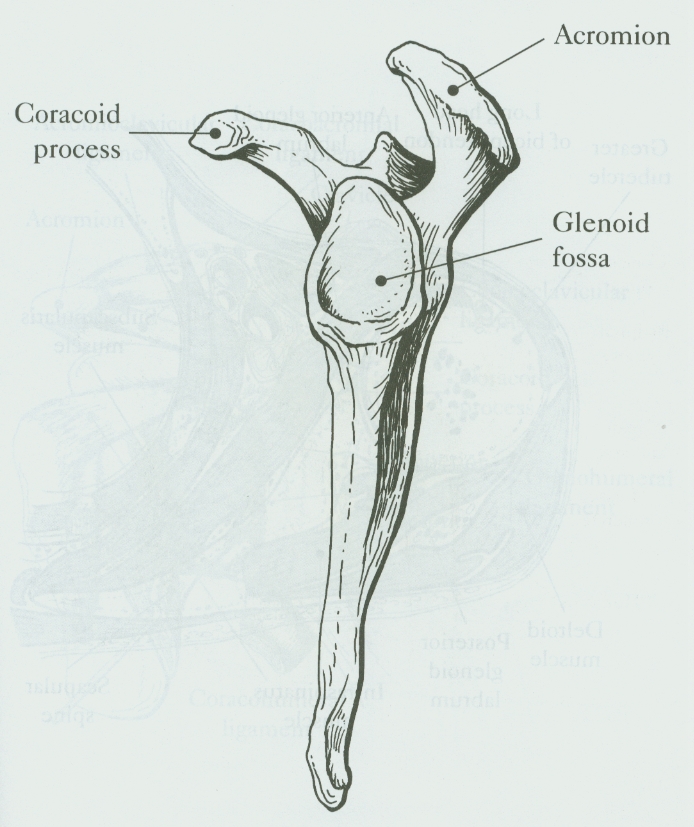 Supraspinatus
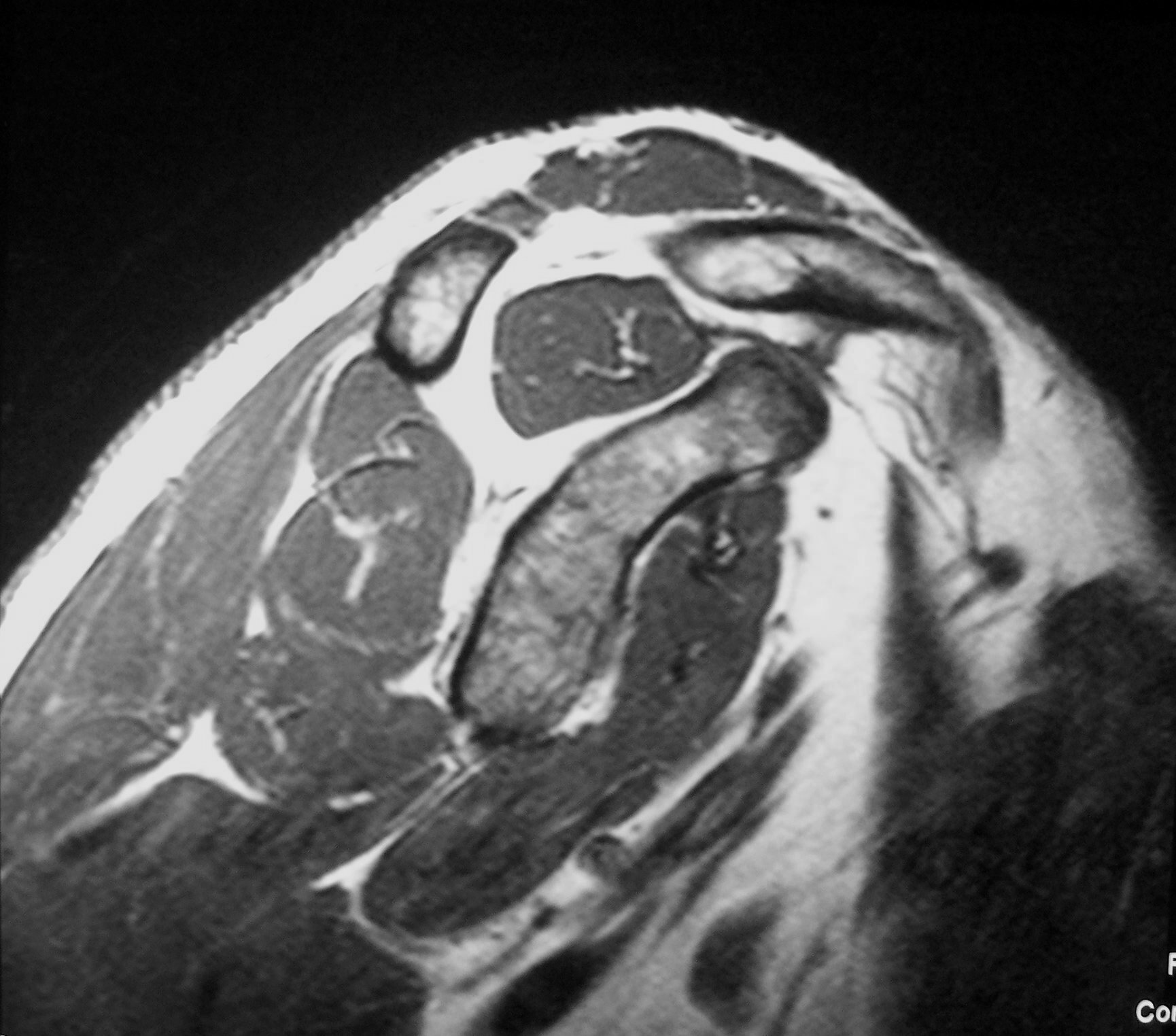 Acromion
Clavicle
Infraspinatus
Coracoid
Teres minor
Subscapularis
Muscles of the forearm/elbow - Anterior
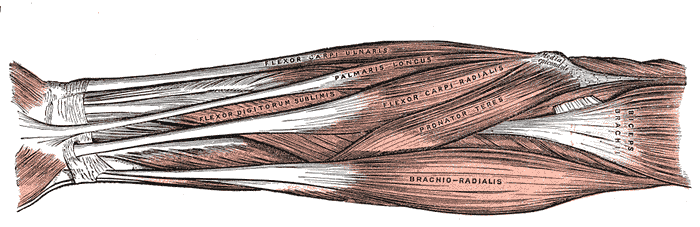 http://www.bartleby.com/107/illus414.html
Muscles of the forearm/elbow - Posterior
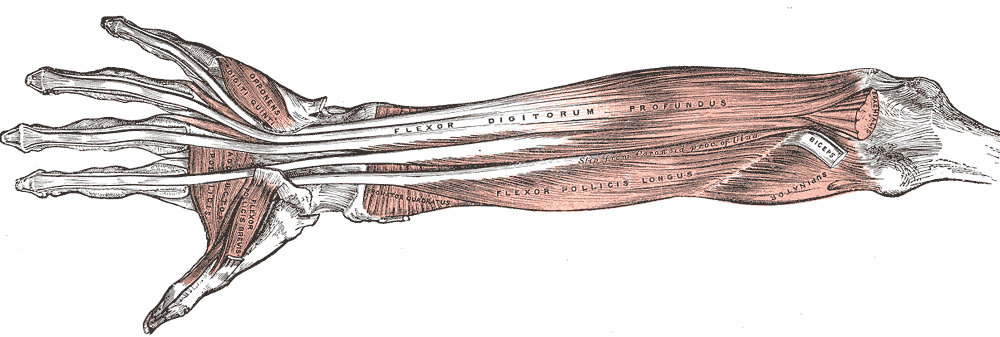 http://www.bartleby.com/107/illus415.html
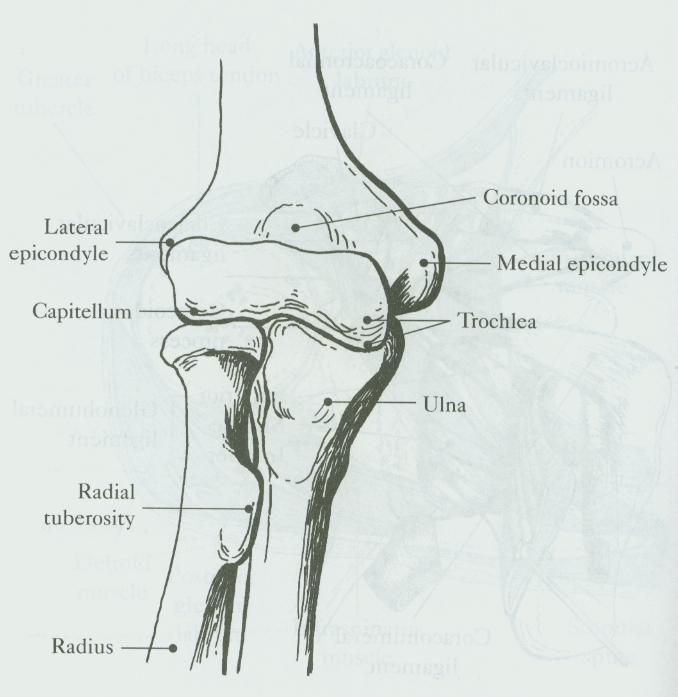 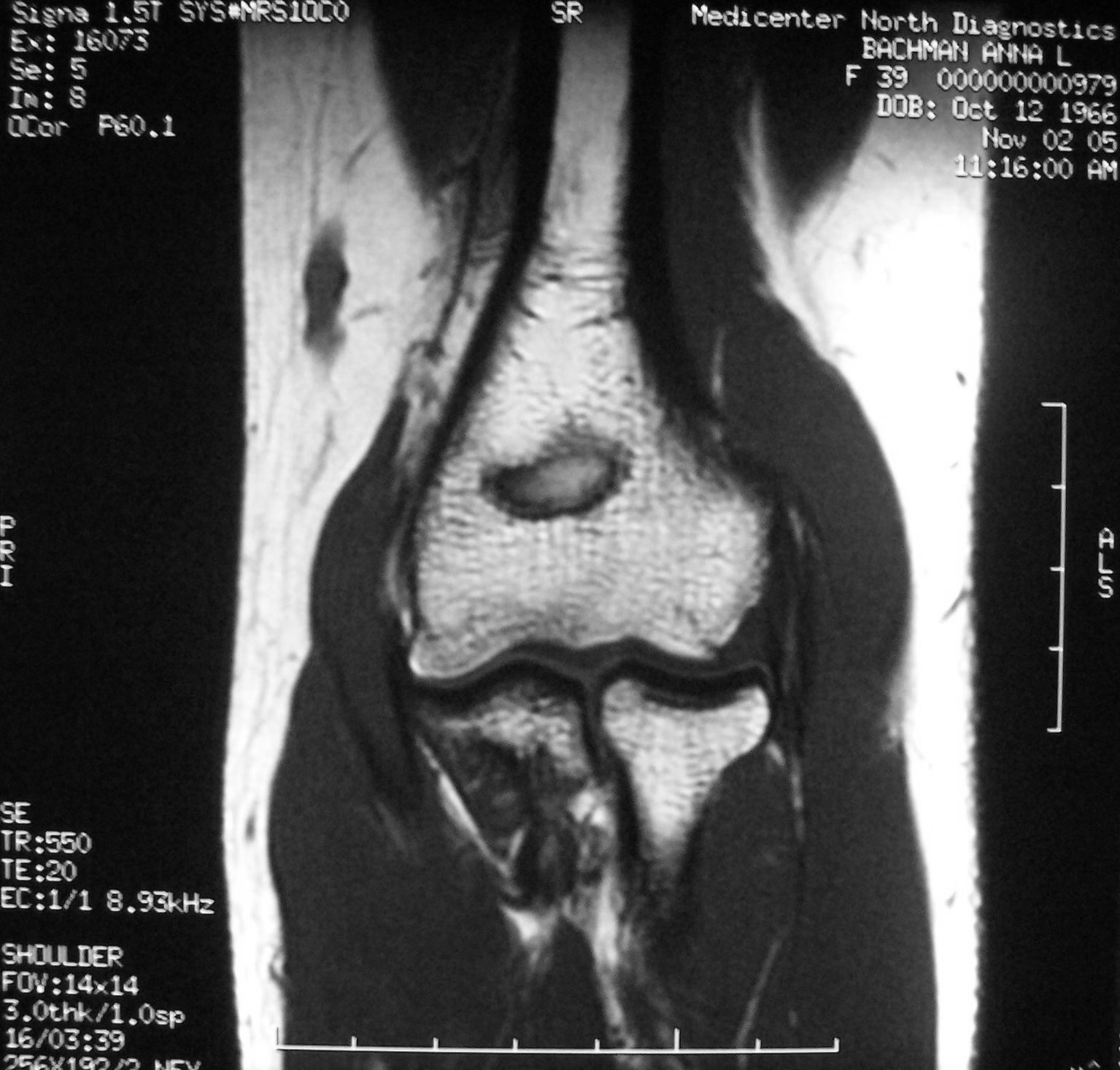 Medial epicondyle
Lateral epicondyle
Capitellum
Trochlea
Radial head
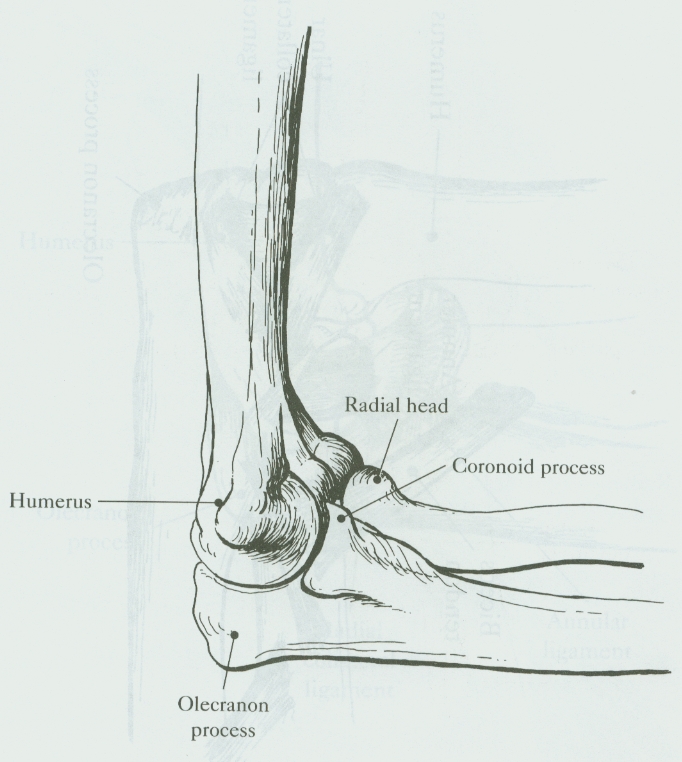 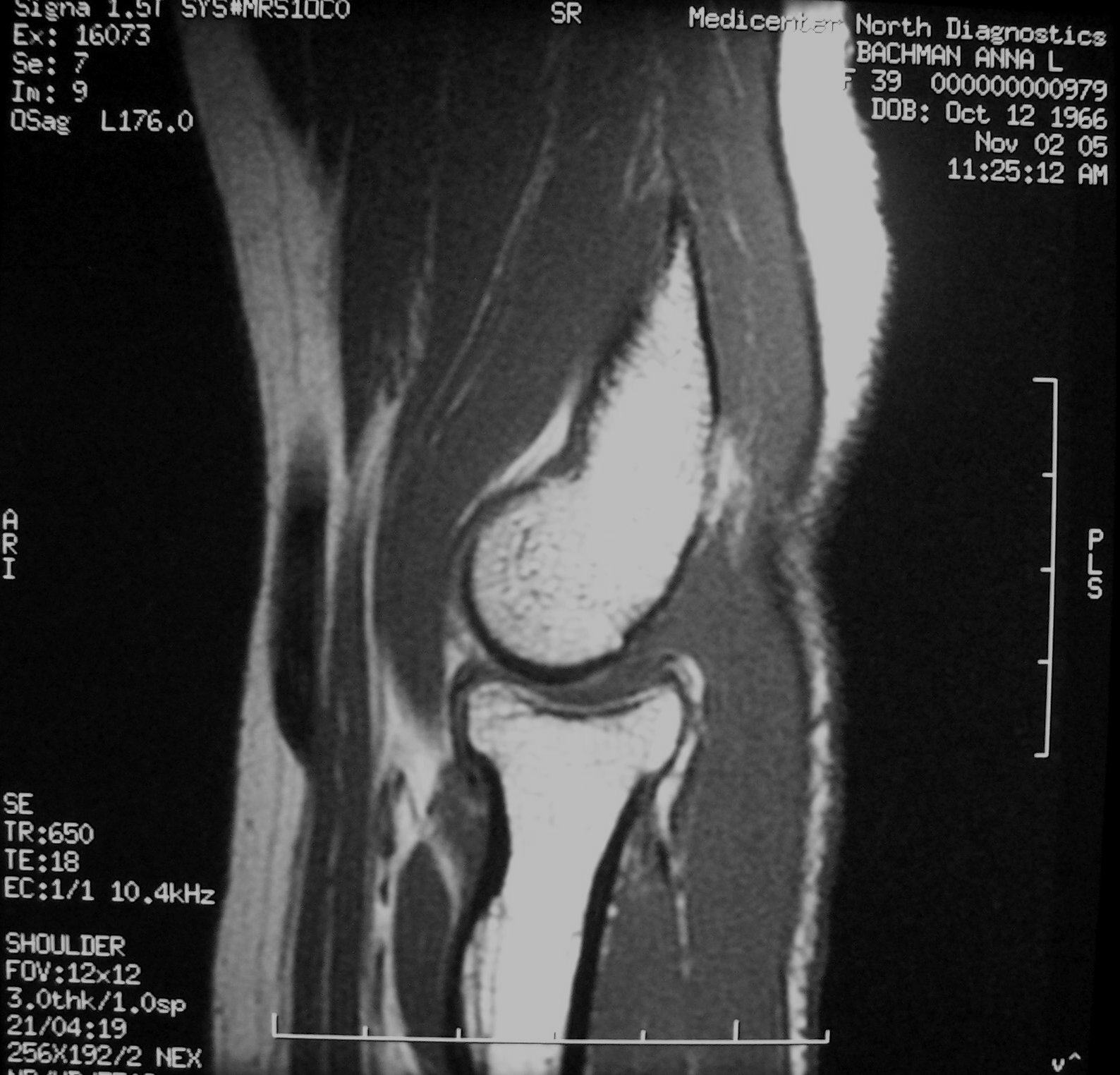 Biceps
Triceps
Capitellum
Radial head
Radial tubercle
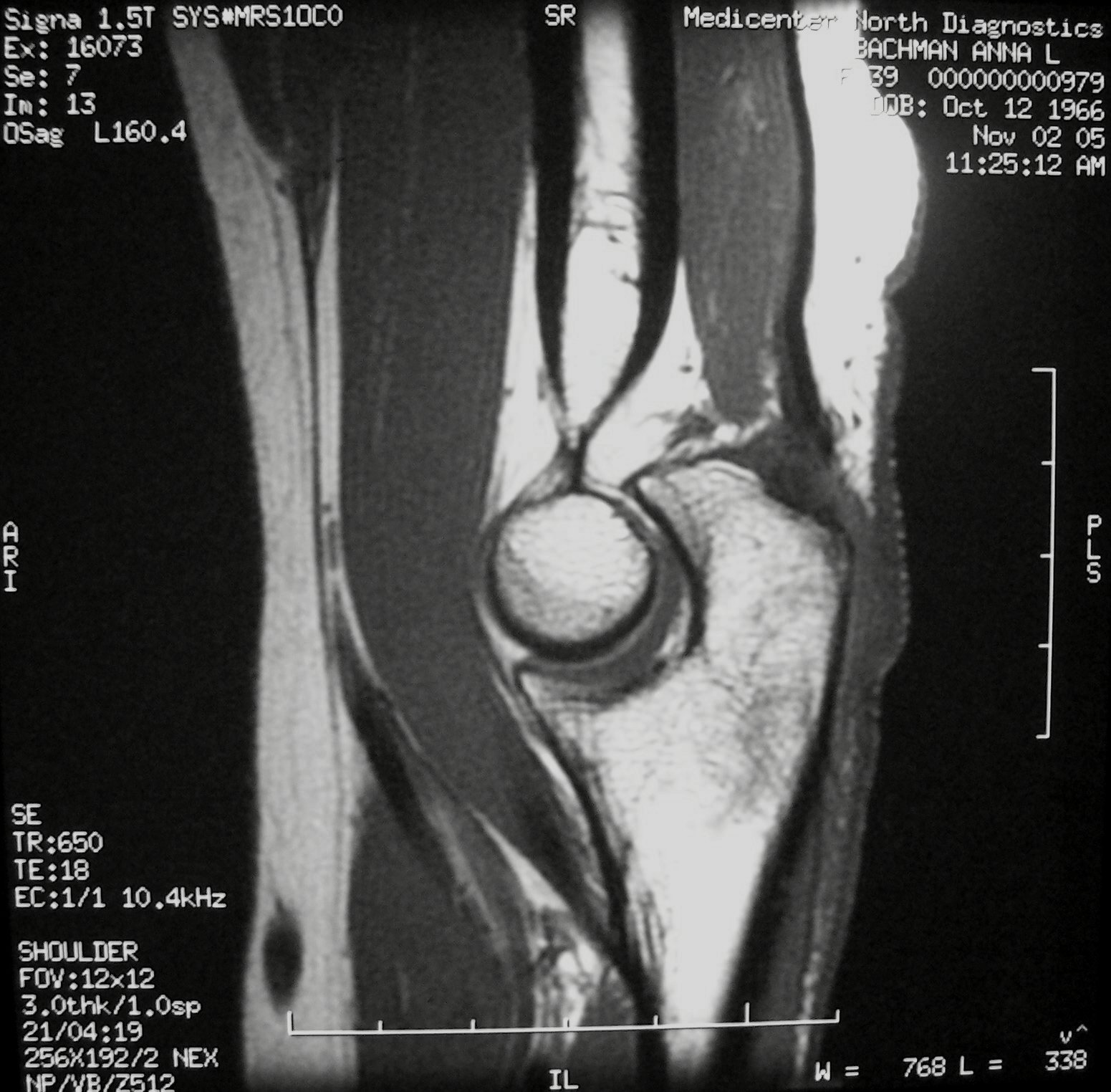 Triceps
Trochlea
Olecranon process
Brachialis
Coronoid process
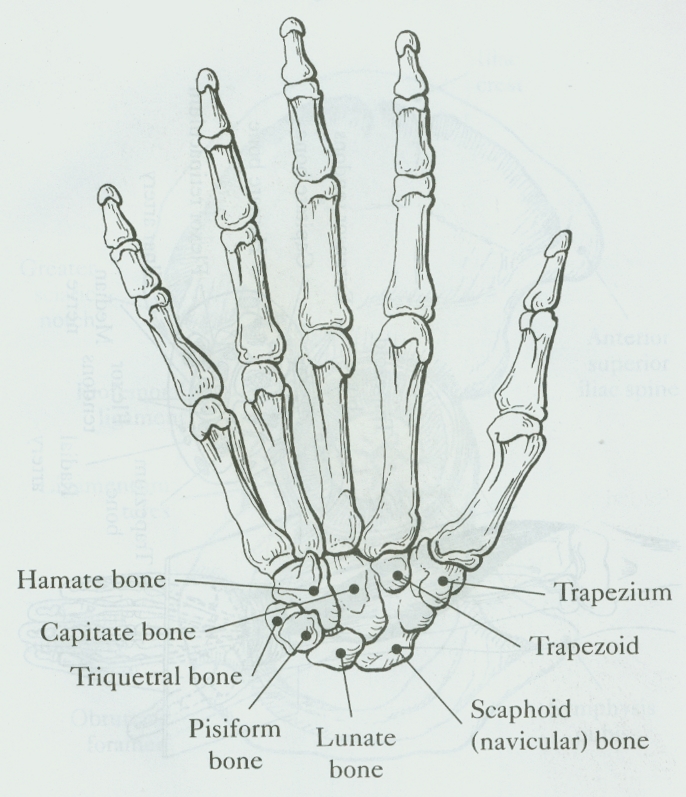 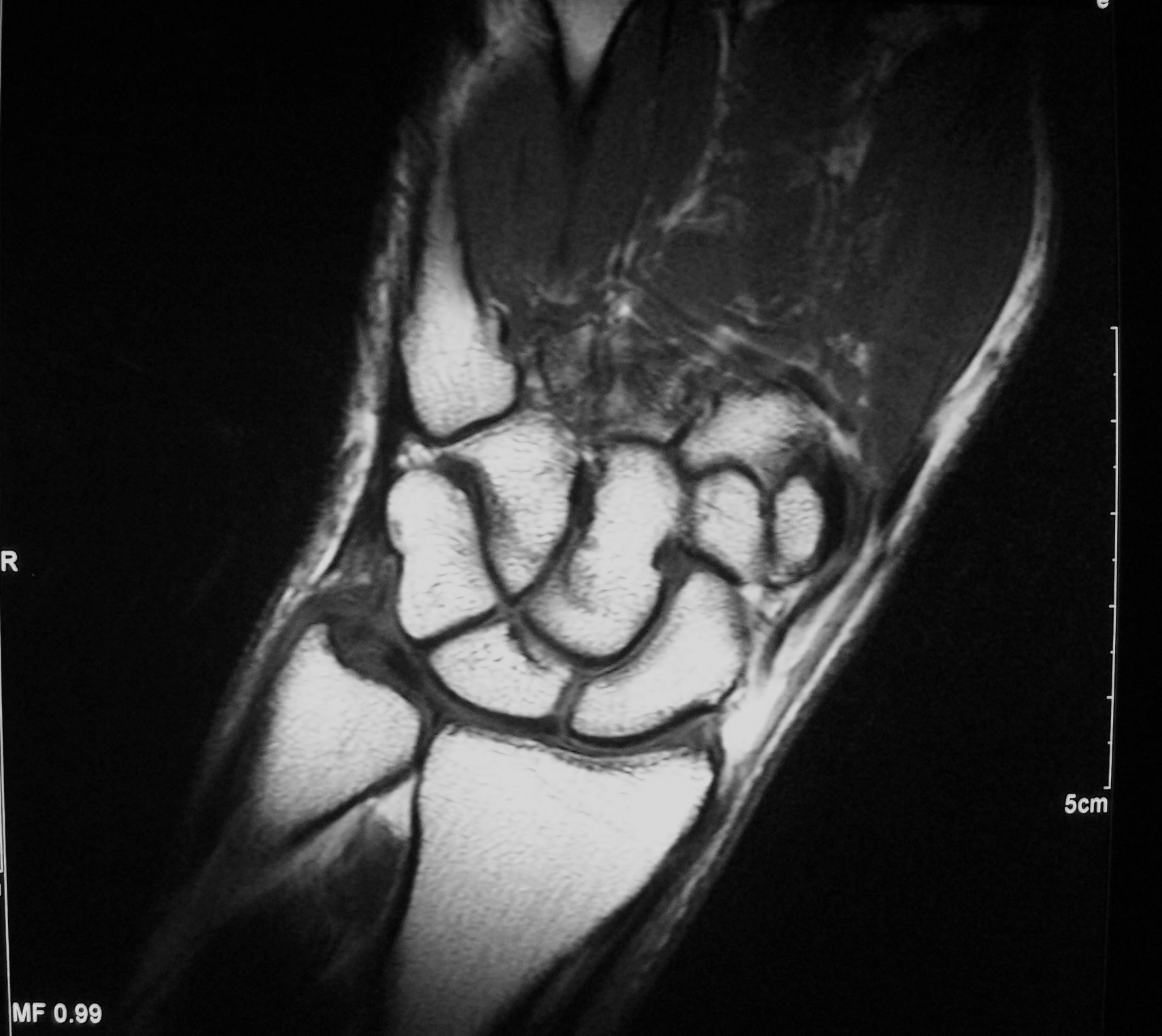 Hamate
Trapezium
Triquetrum
Ulna
Trapezoid
Capitate
Scaphoid
Lunate
Radius
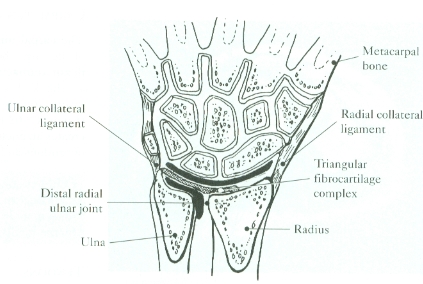 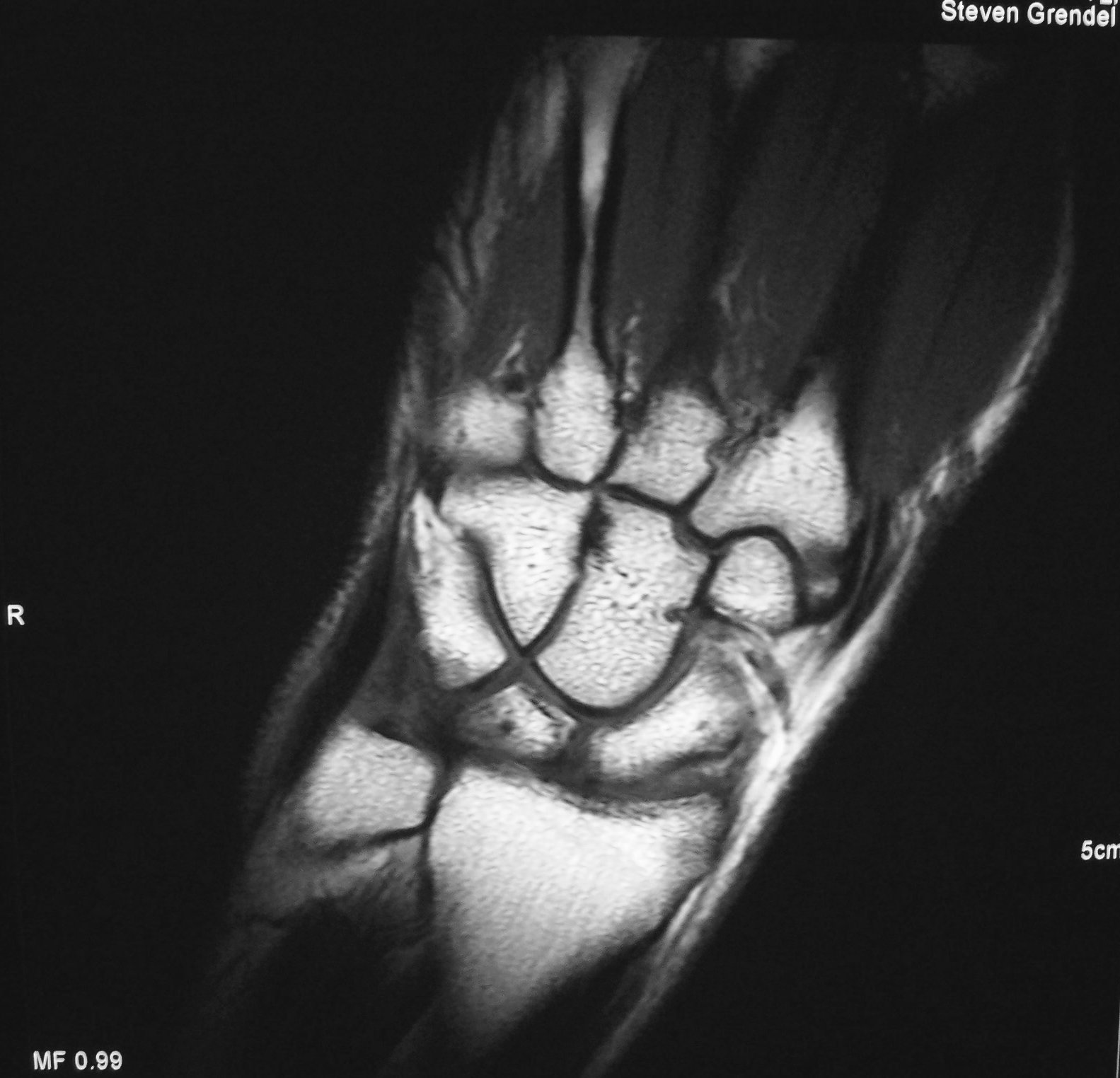 Triquetrum
TFCC
Scaphoid
Ulna
Lunate
Radius
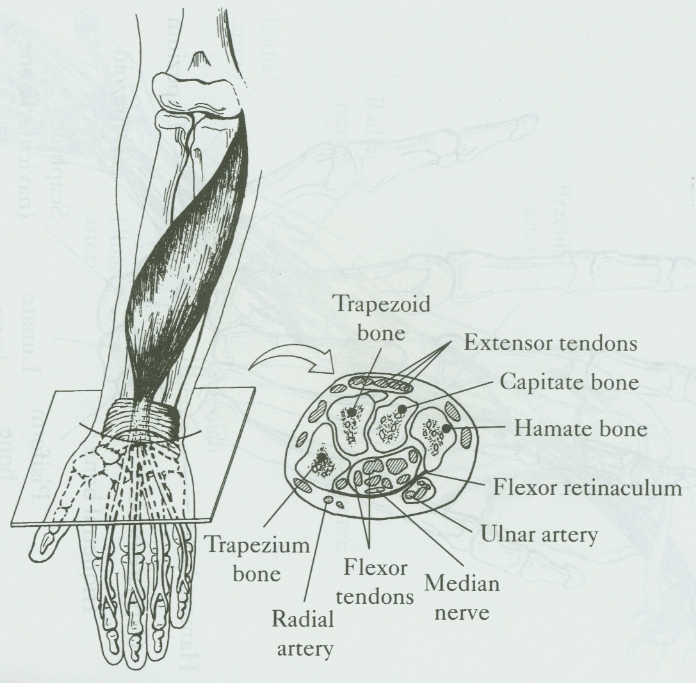 Capitate
Trapezoid
Hamate
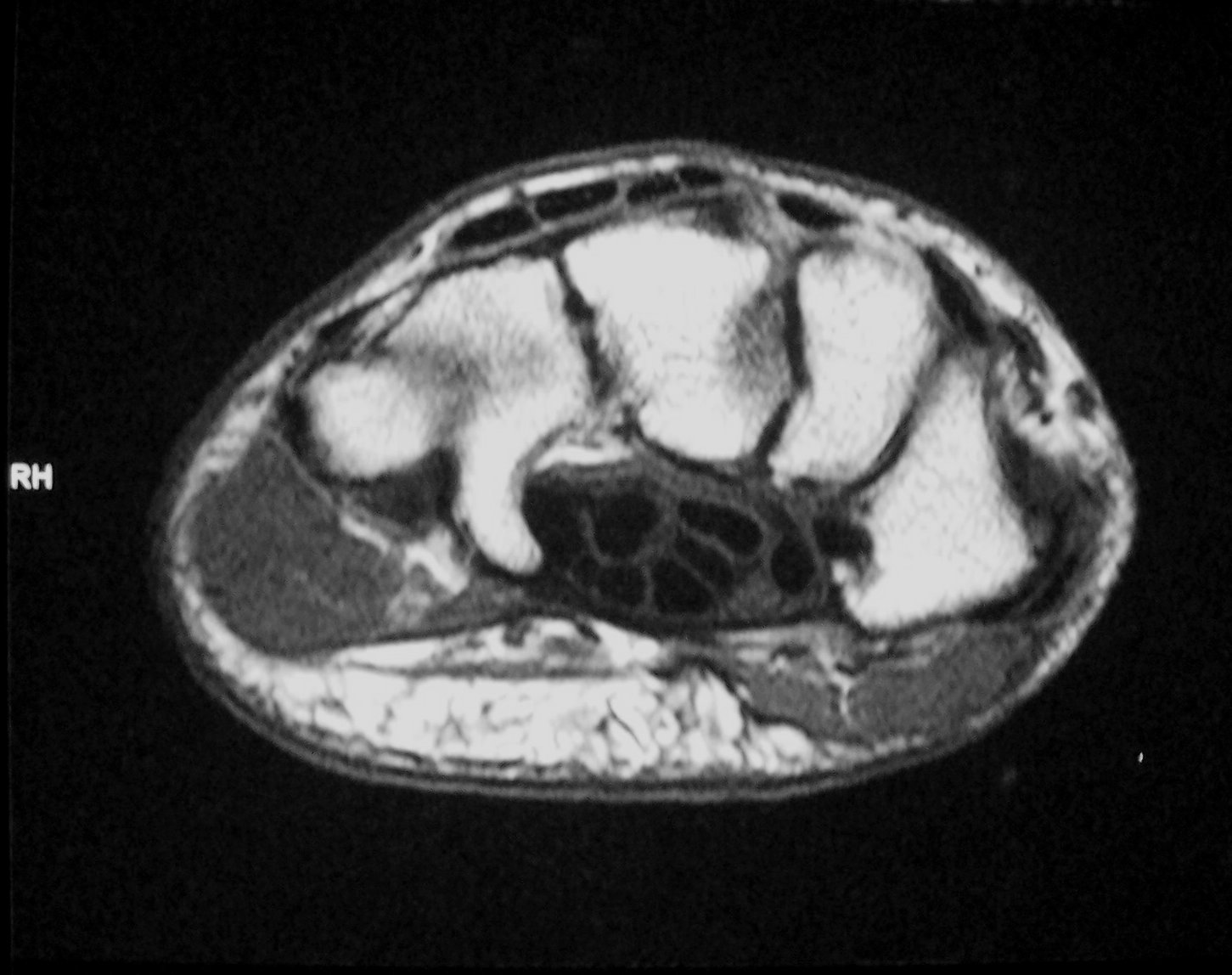 Trapezium
Median nerve
Flexor retinaculum
MR Anatomy of the Lower Extremity Joints
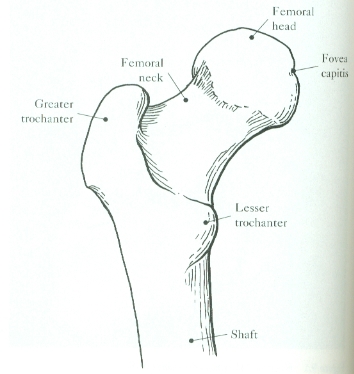 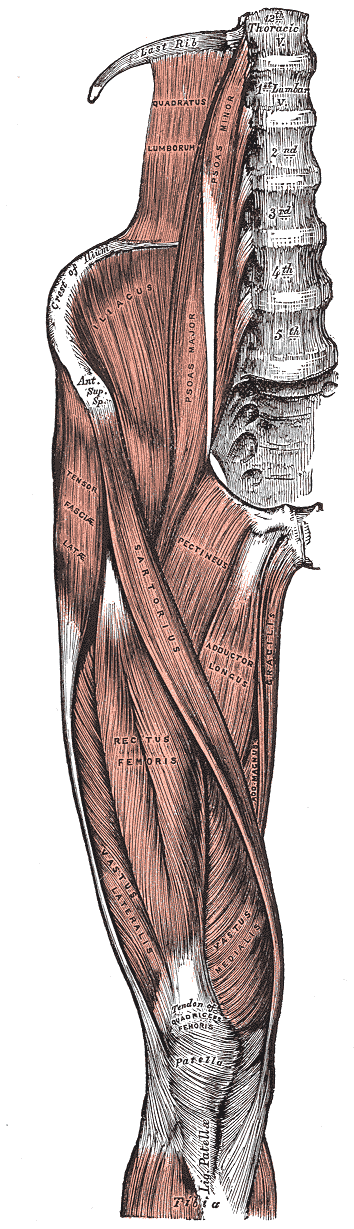 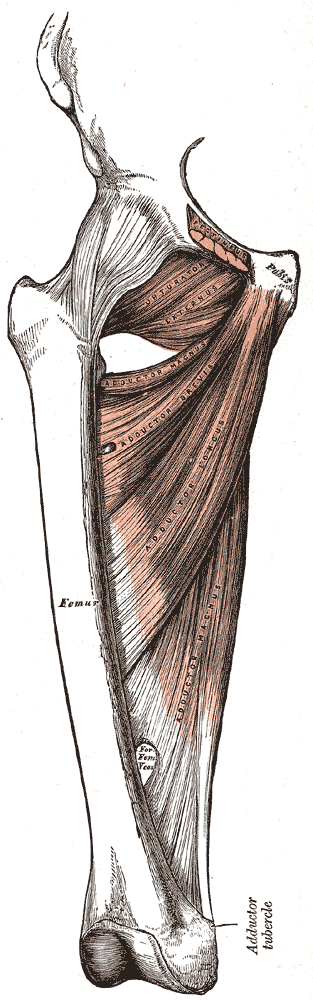 http://www.bartleby.com/107/127.html
http://www.bartleby.com/107/illus433.html
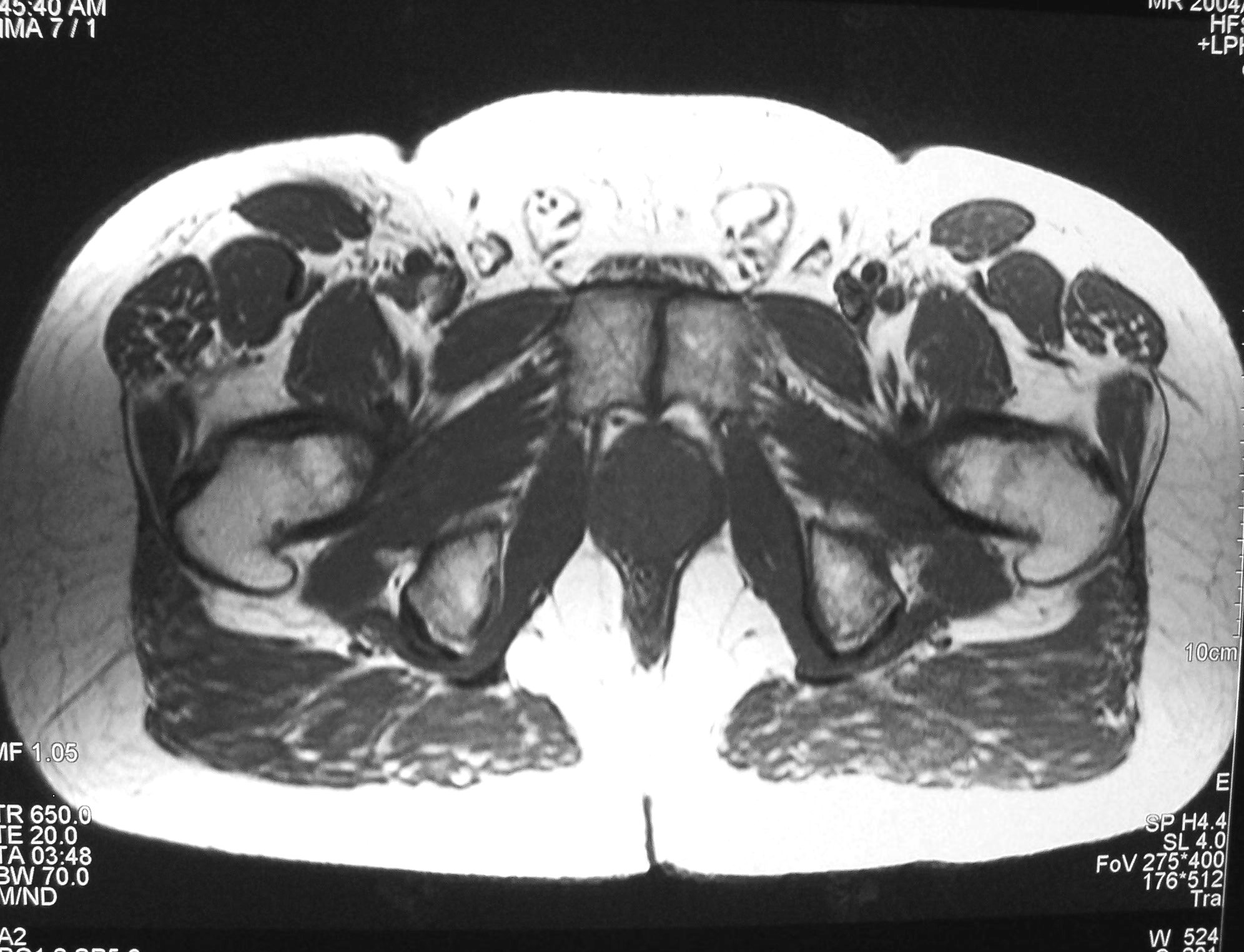 Iliopsoas
Obturator externus
Obturator internus
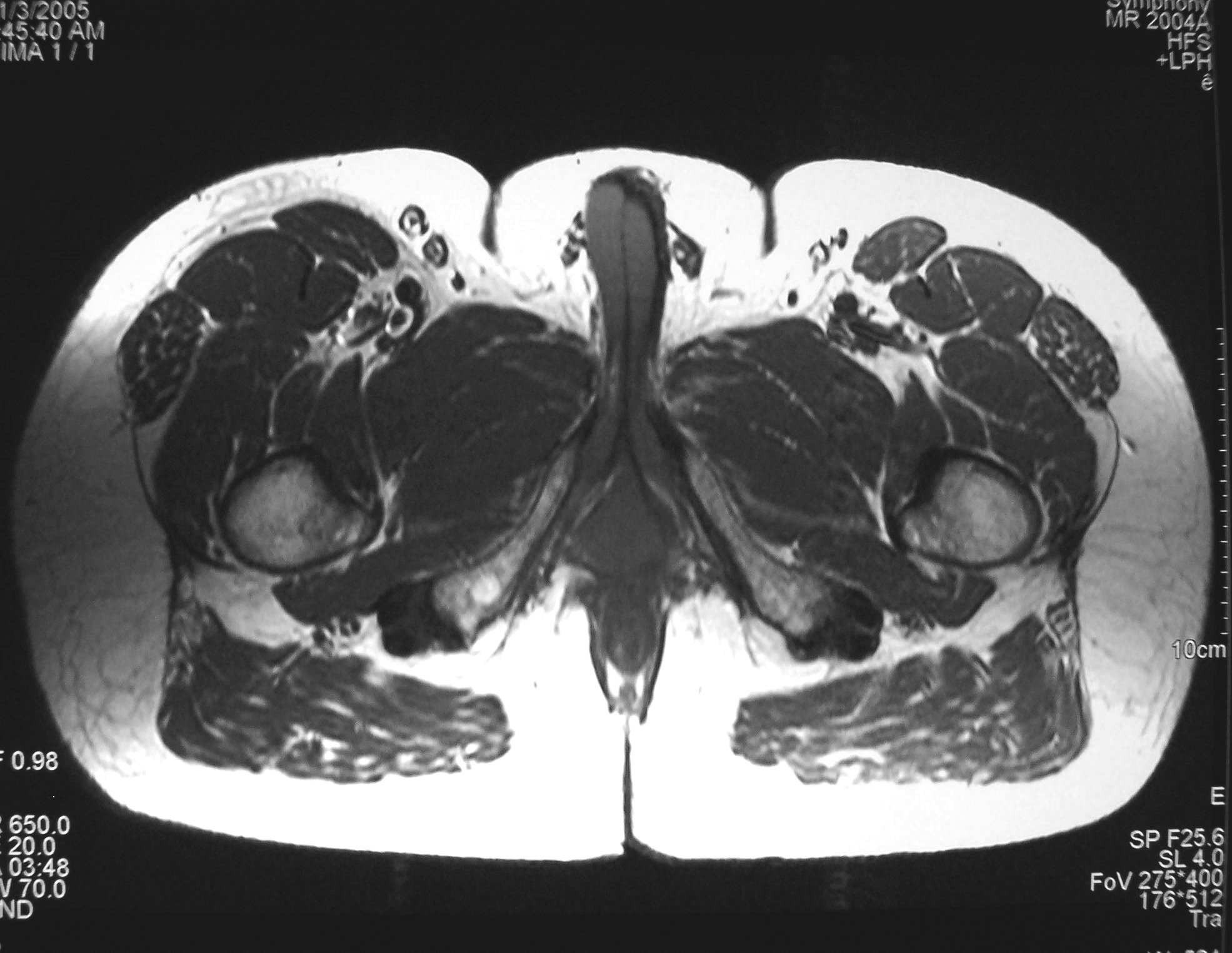 Sartorius
Rectus femoris
Tensor fascia latae
Adductor brevis
Adductor majoris
Gluteus maximus
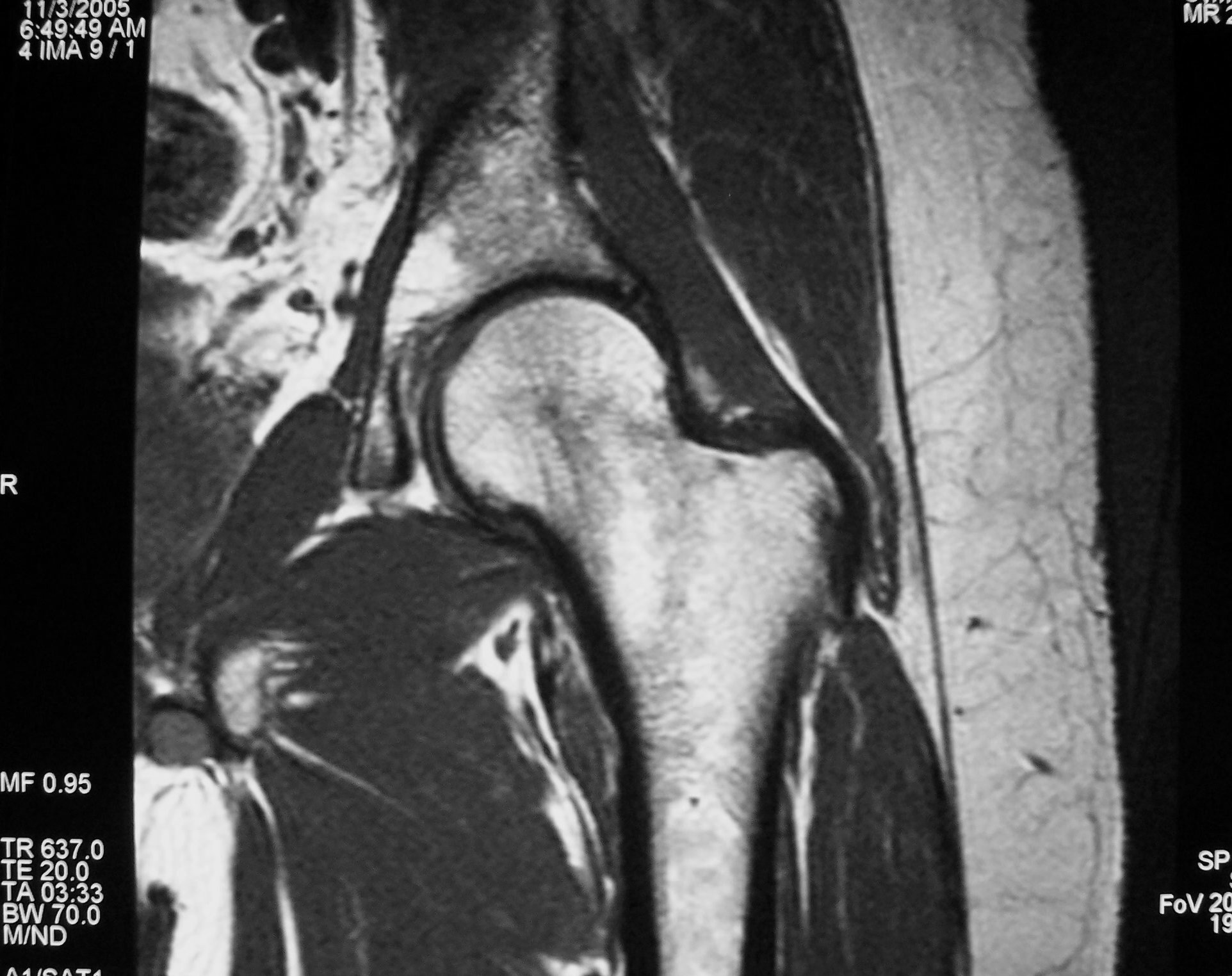 Obturator internus
Obturator externus
Vastus lateralis
Adductor
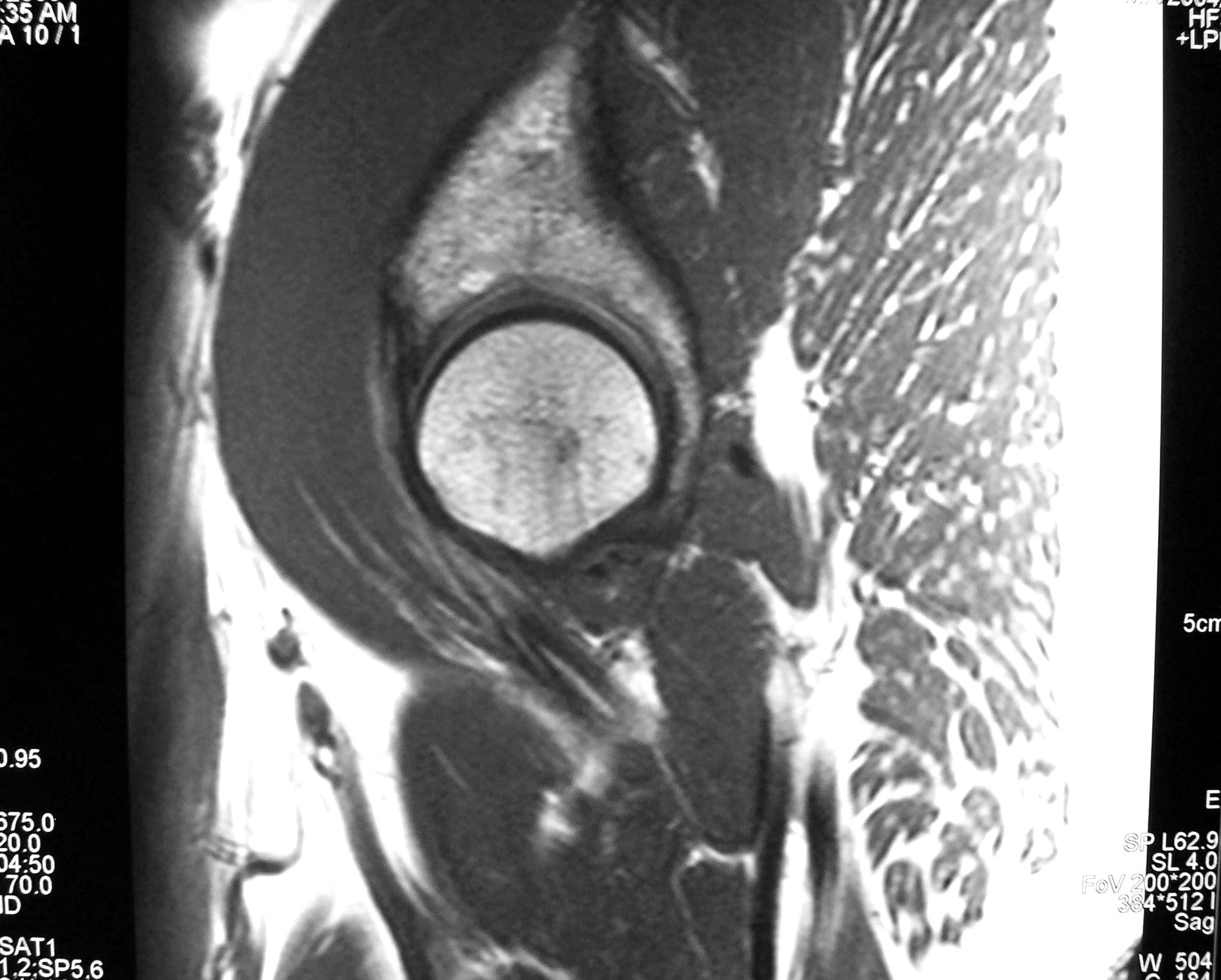 Gluteus maximus
Gluteus medius
Iliopsoas
Gluteus minimus
Obturator externus
Femoral head
Quadratus femoris
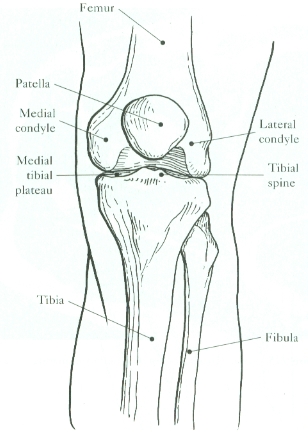 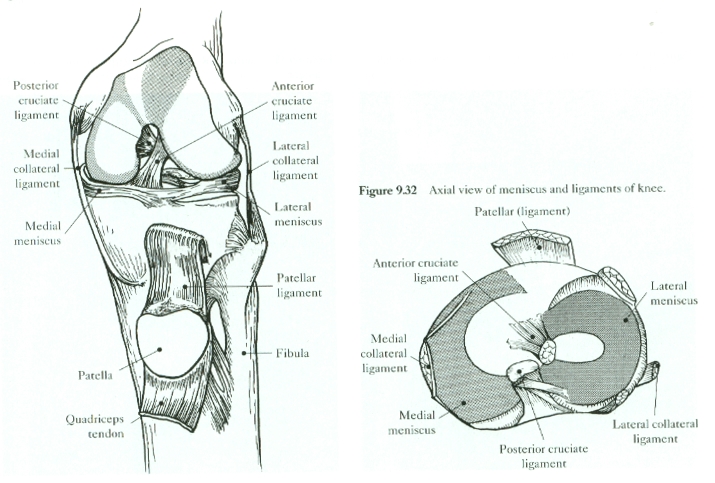 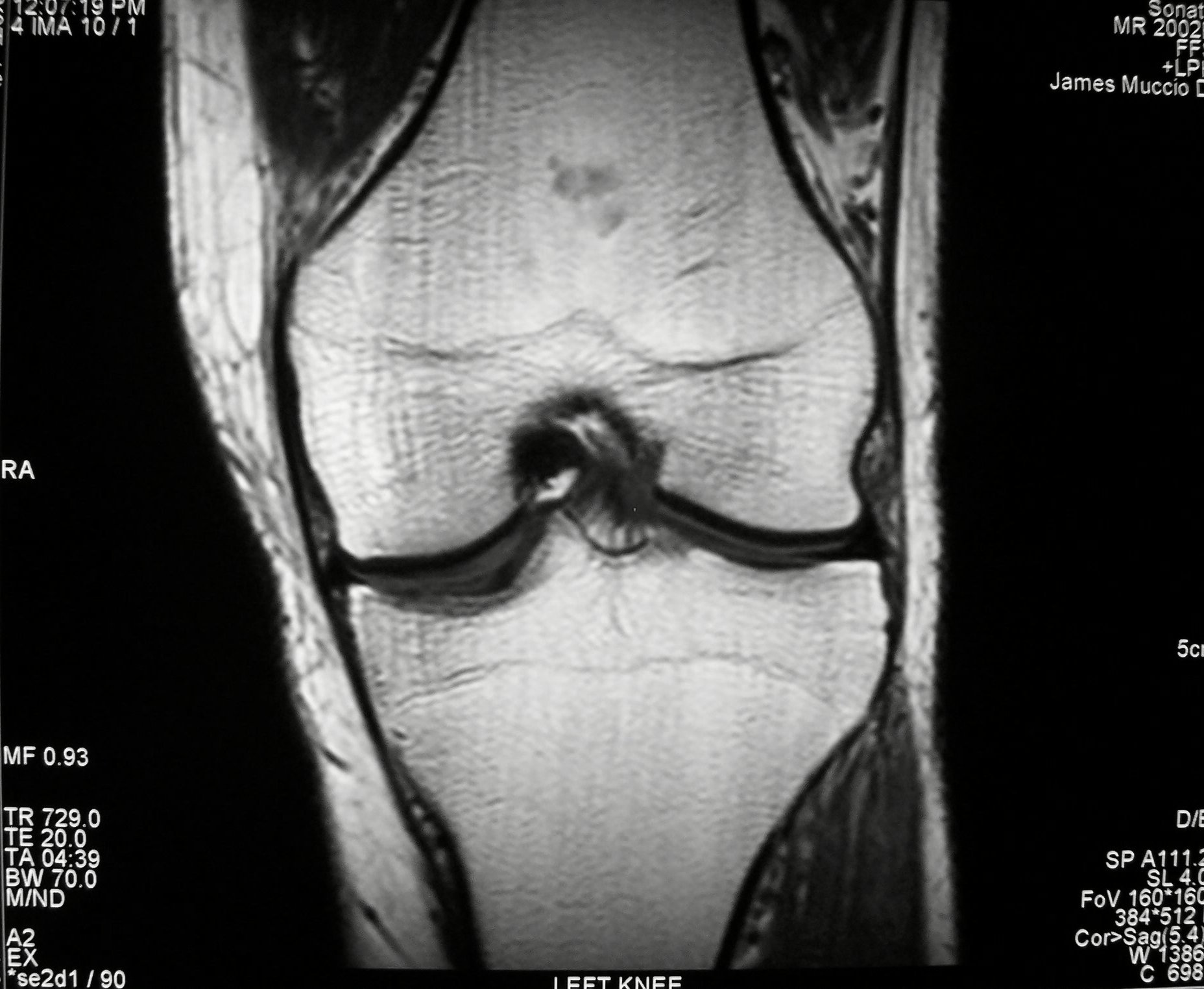 Medial collateral ligament
Lateral collateral ligament
Posterior cruciate ligament
Tibial spine
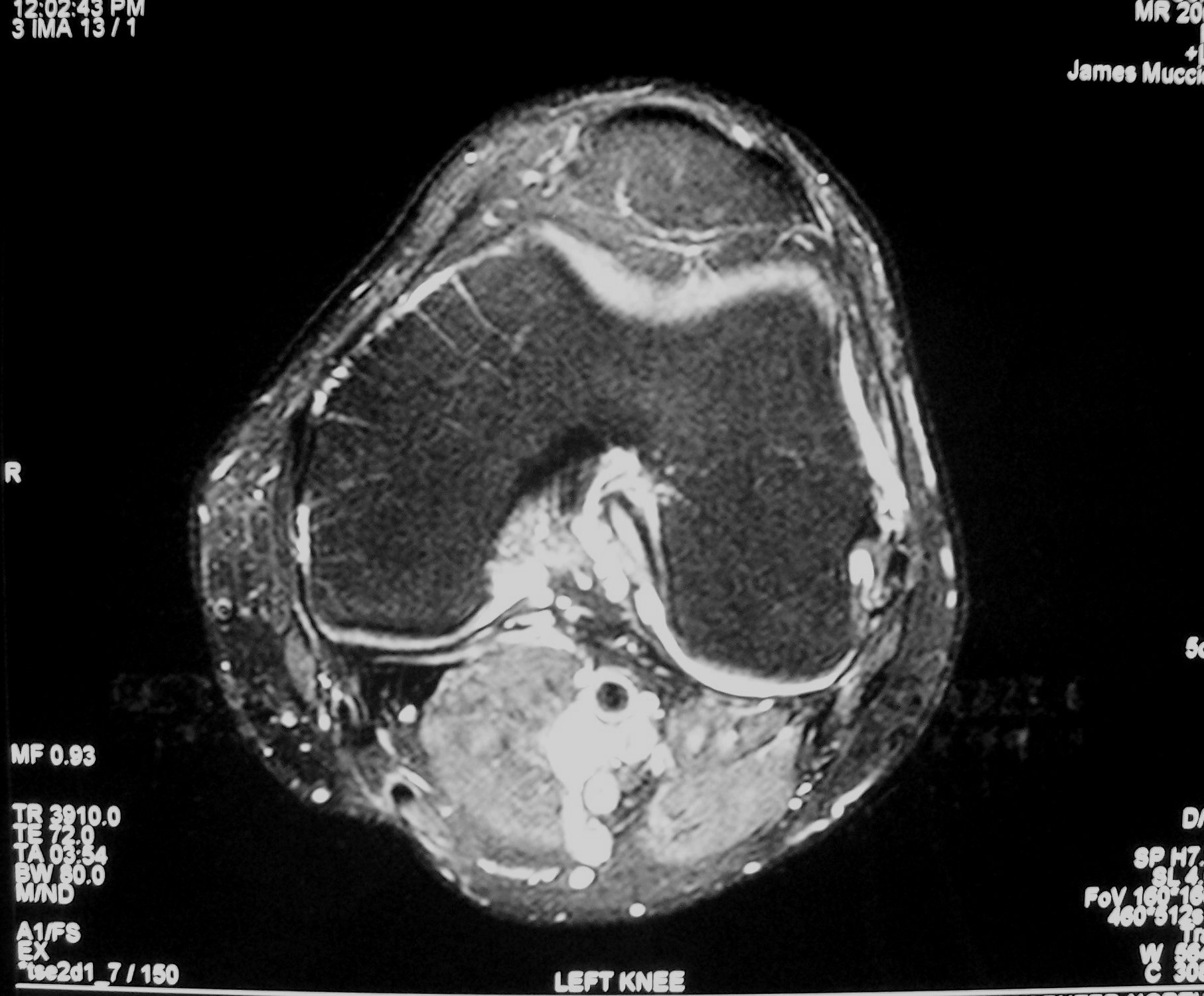 Quadriceps tendon
Patella
MCOL
LCOL
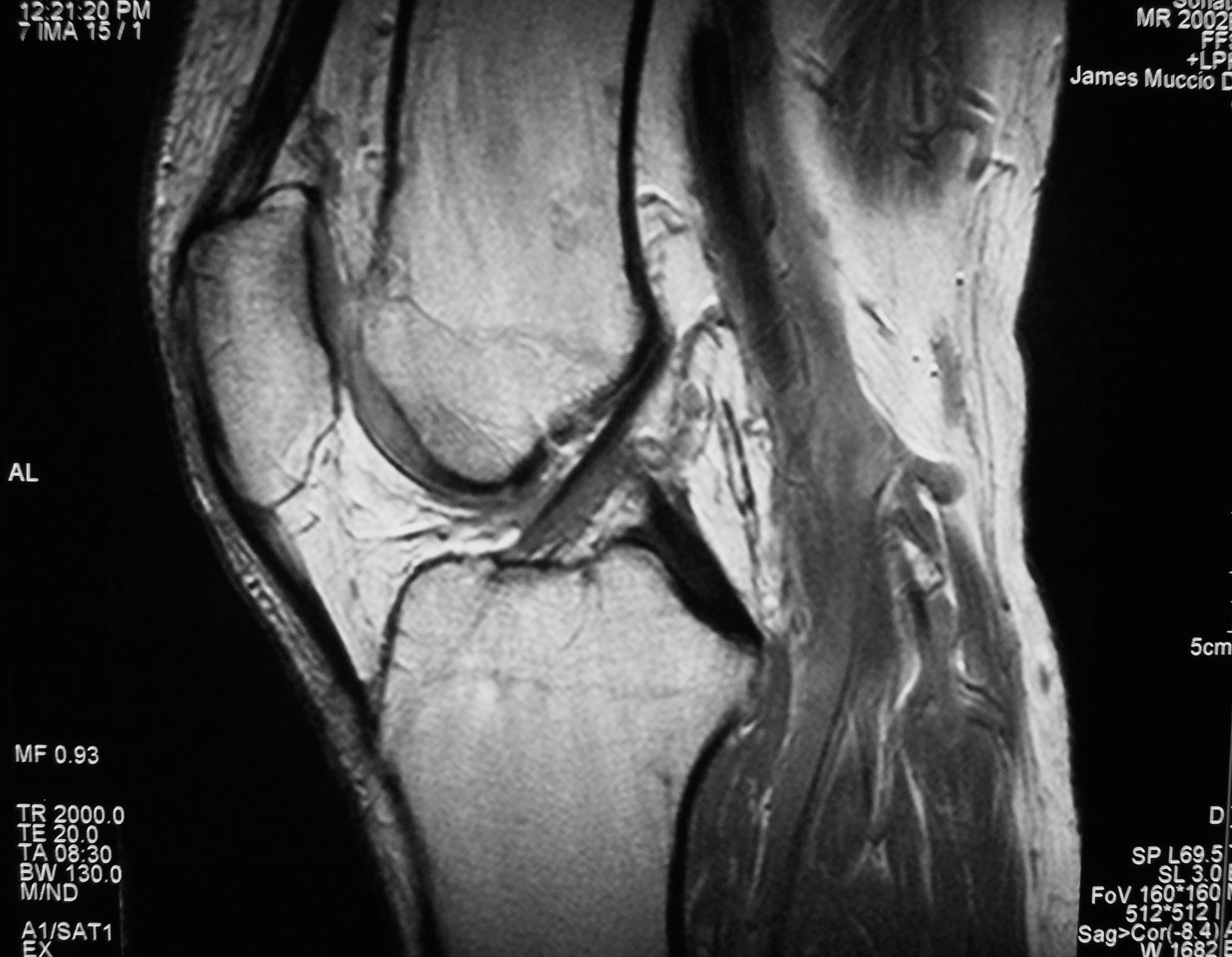 Anterior cruciate ligament
Posterior cruciate ligament
Patellar ligament
Soleus
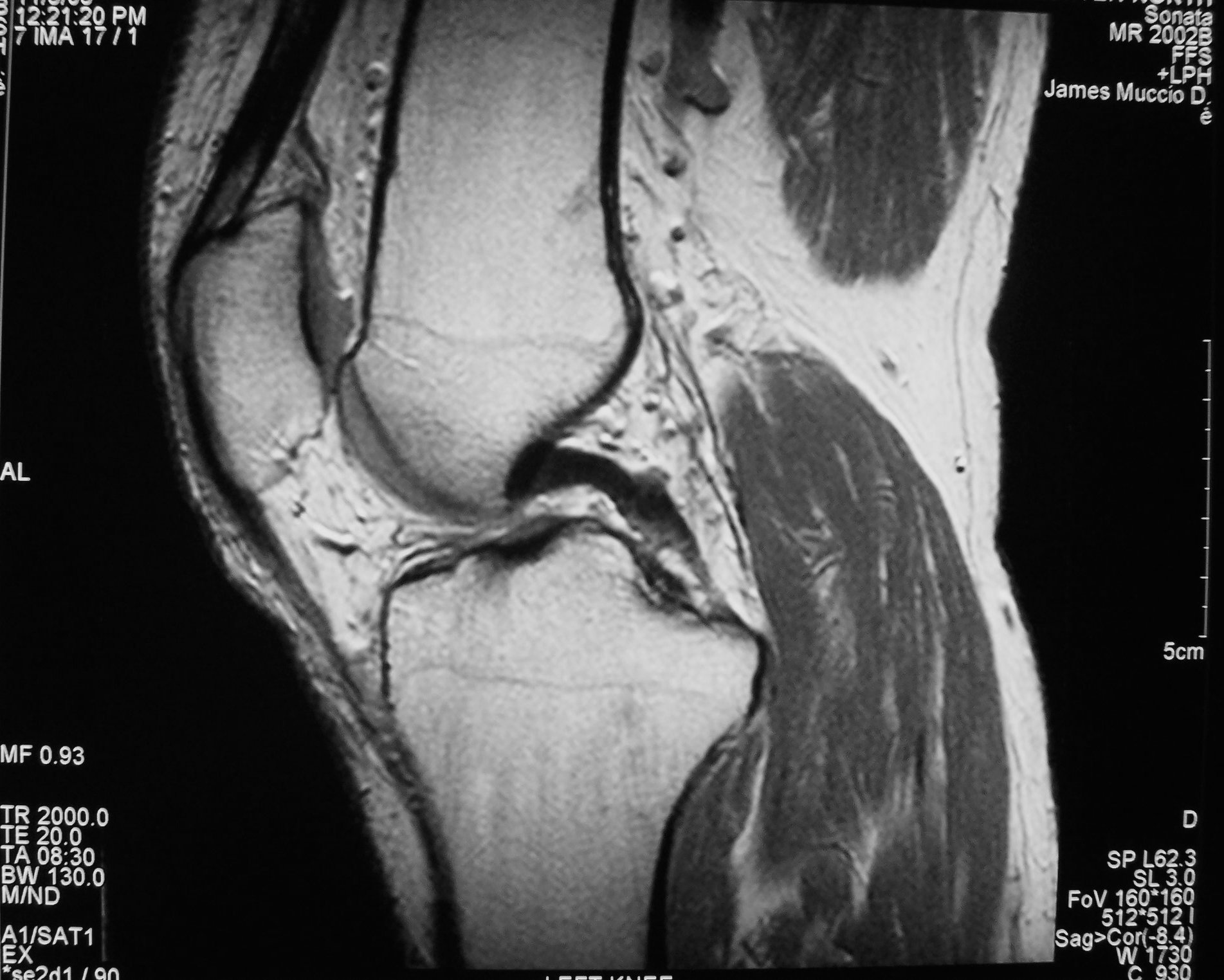 Quadriceps tendon
Posterior cruciate ligament
Patellar ligament
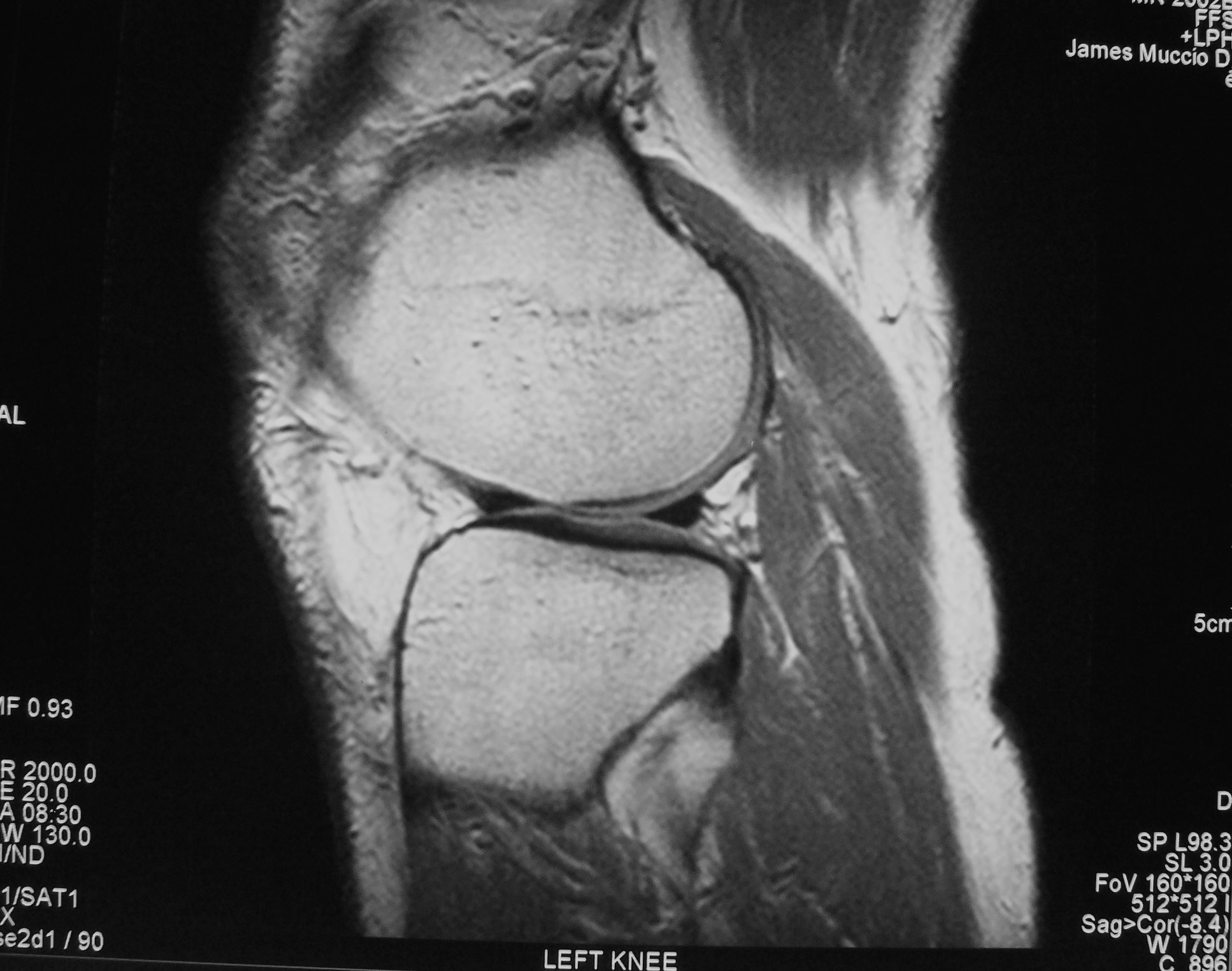 Posterior lateral meniscus
Anterior lateral meniscus
Fibula
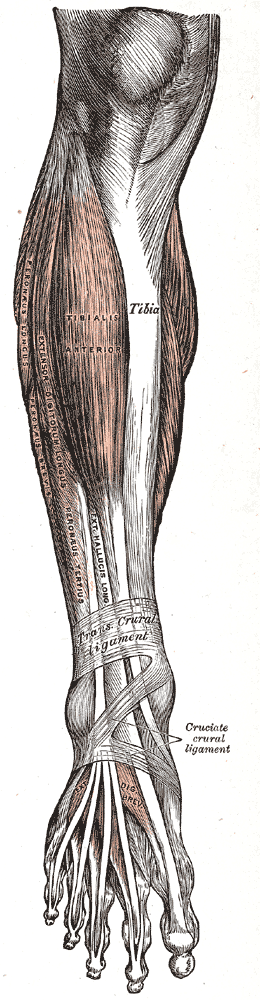 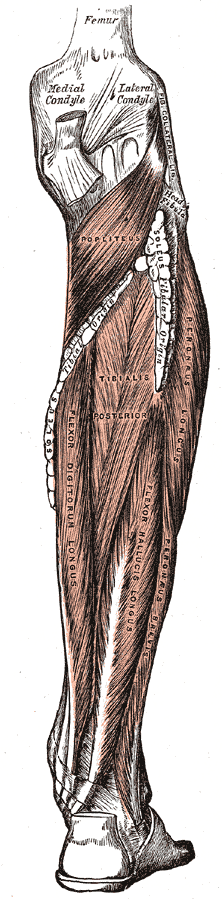 http://www.bartleby.com/107/illus437.html
http://www.bartleby.com/107/illus438.html
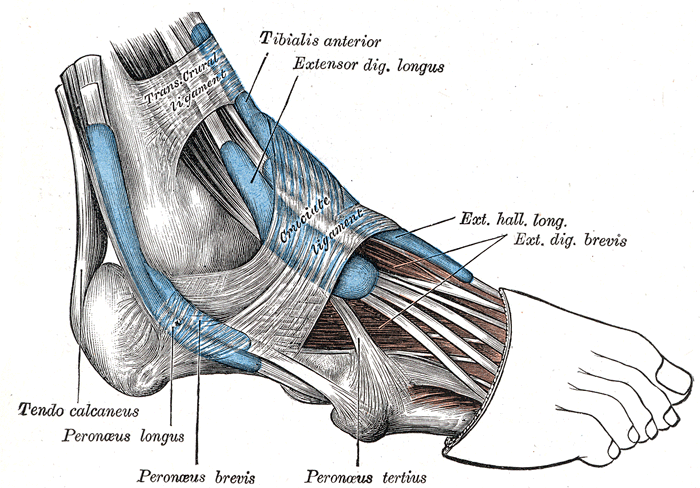 http://www.bartleby.com/107/illus441.html
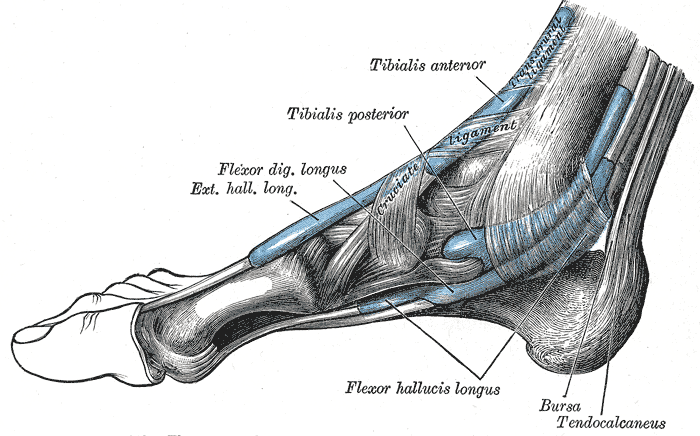 http://www.bartleby.com/107/illus442.html
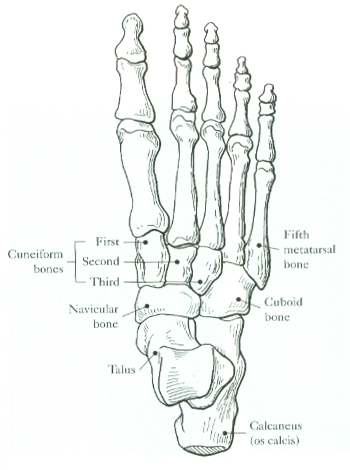 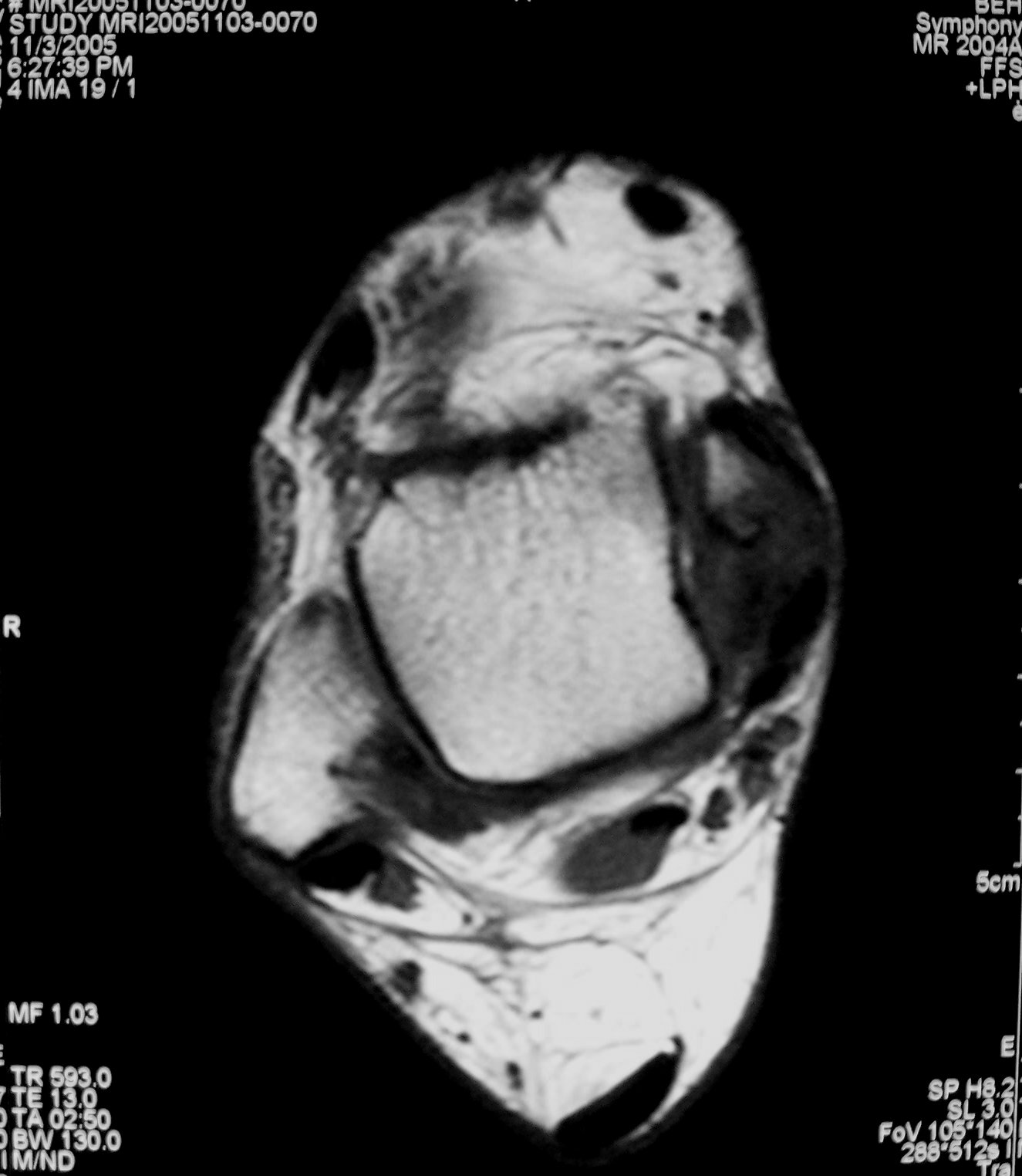 Tibialis anterior tendon
Tibialis posterior tendon
Peroneus brevis tendon
Peroneus longus tendon
Achilles tendon
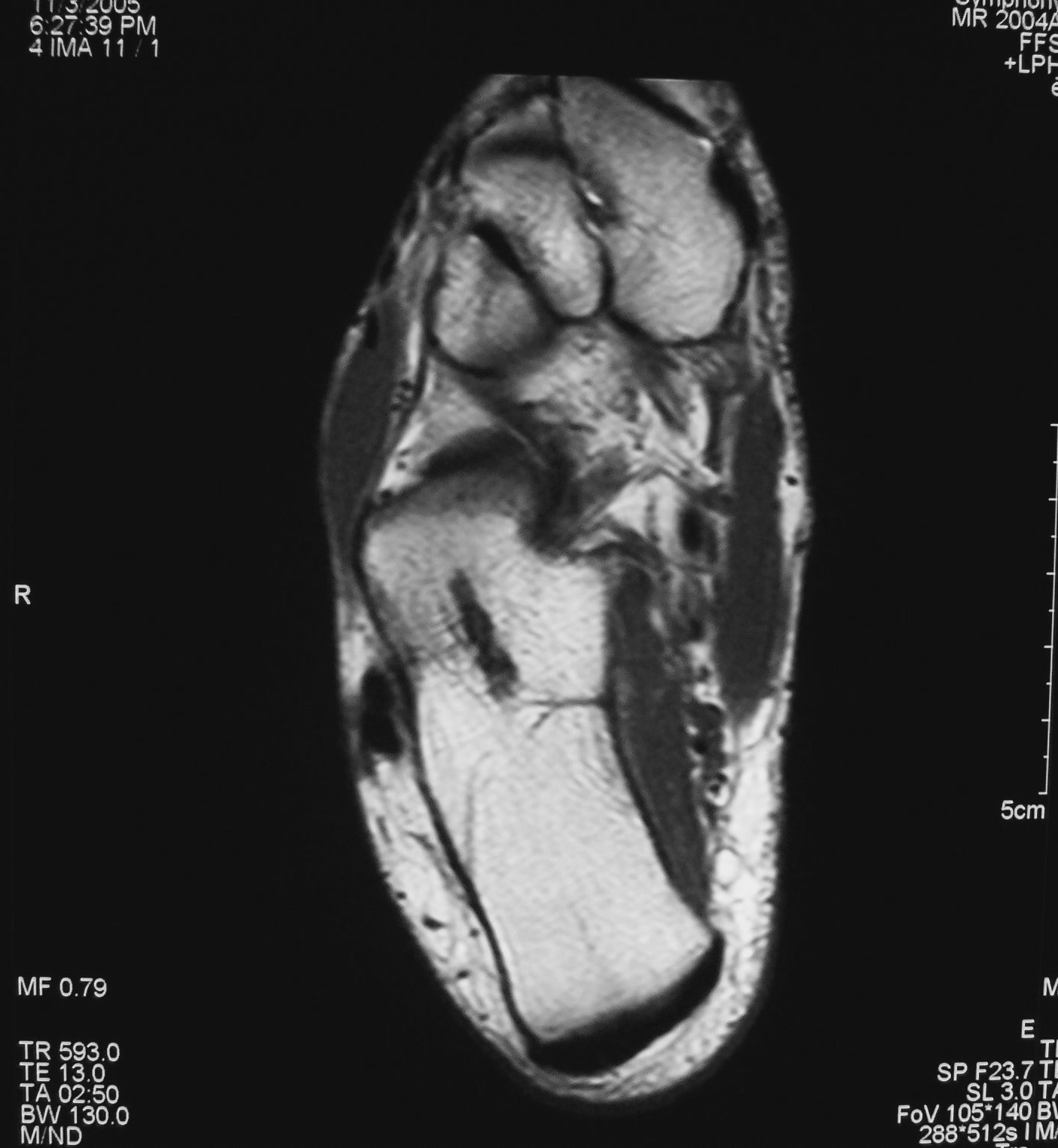 Peroneus brevis tendon
Peroneus longus tendon
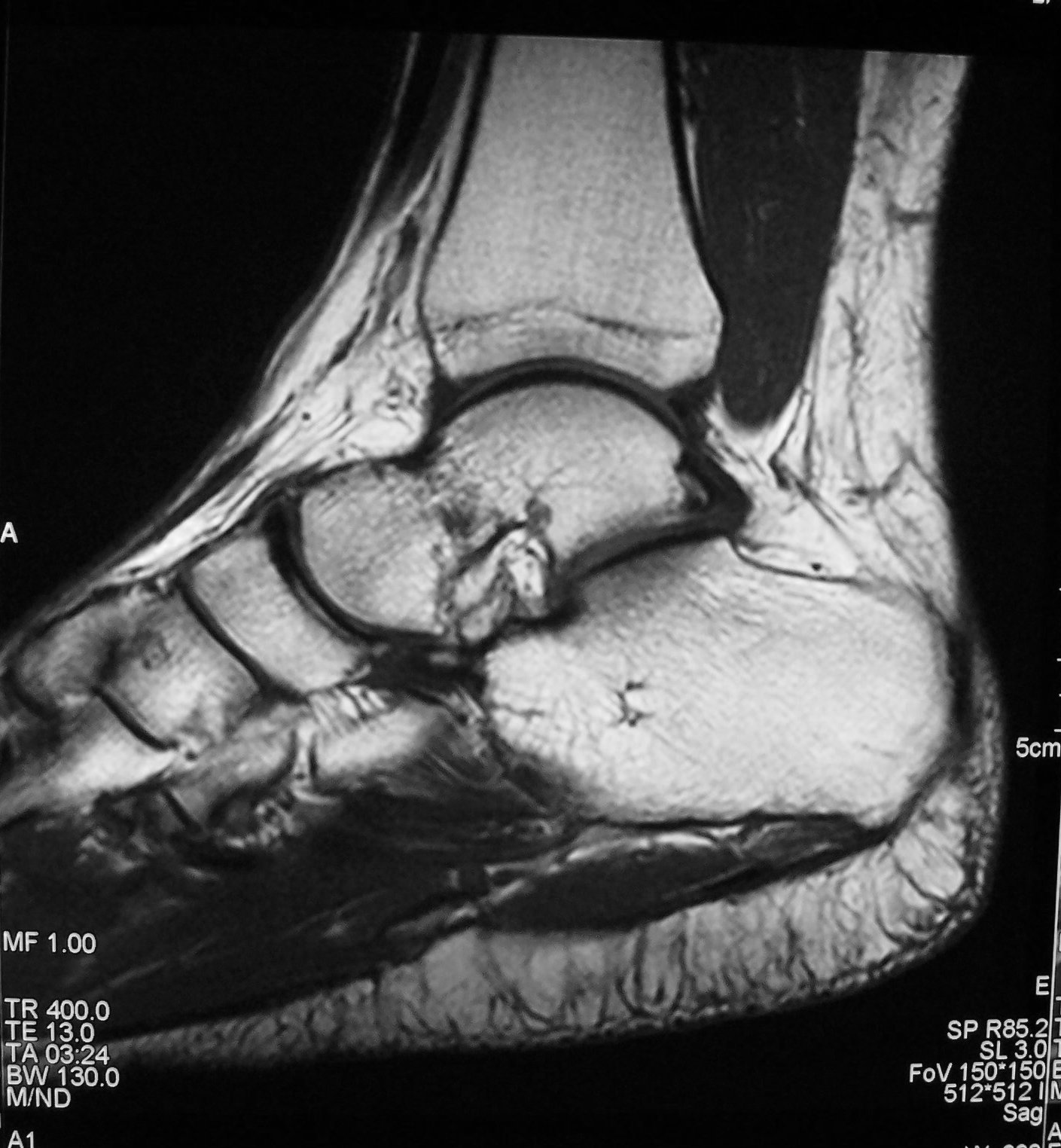 Talus
Sinus tarsi
Navicular
Achilles tendon
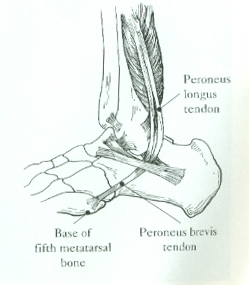 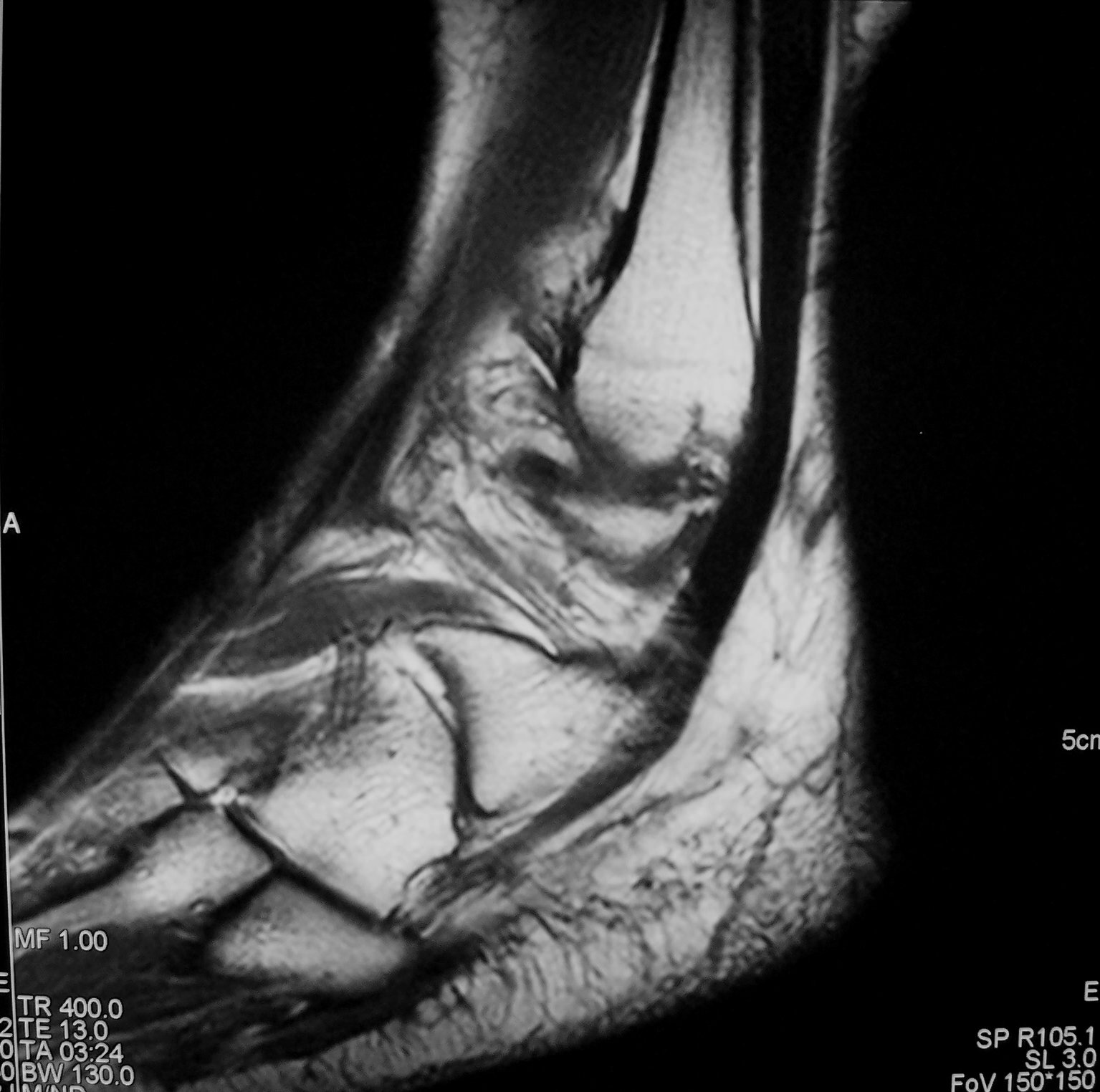 Fibula
Peroneus brevis tendon
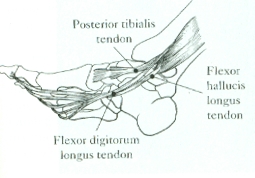 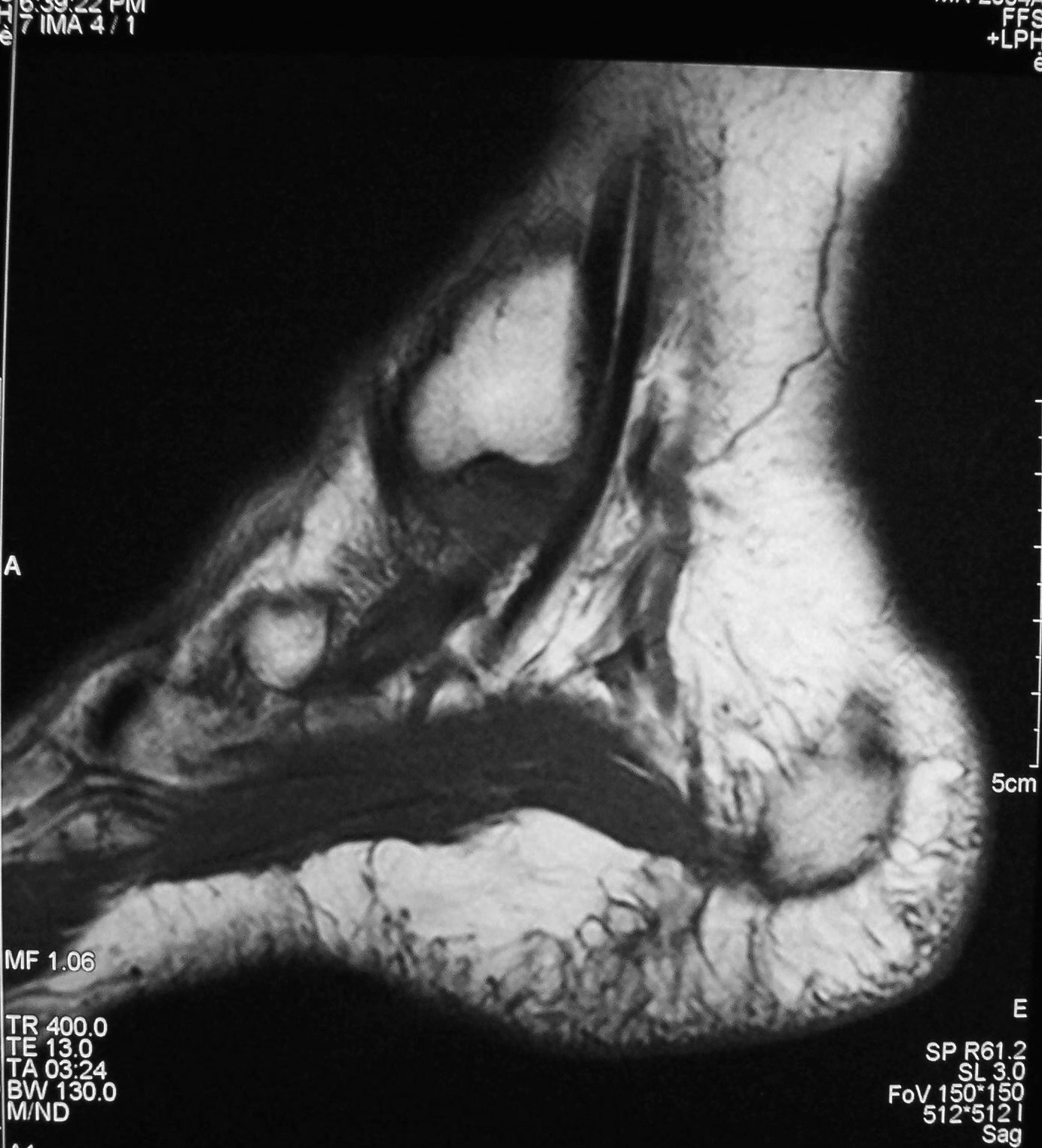 Posterior tibialis tendon
Flexor digitorum longus
Thank you for your kind attention!I can be contacted at thaller11@Zoomtown.com